Интегрированный урок  по геометрии и пчеловодству на тему «Знатоки геометрии»
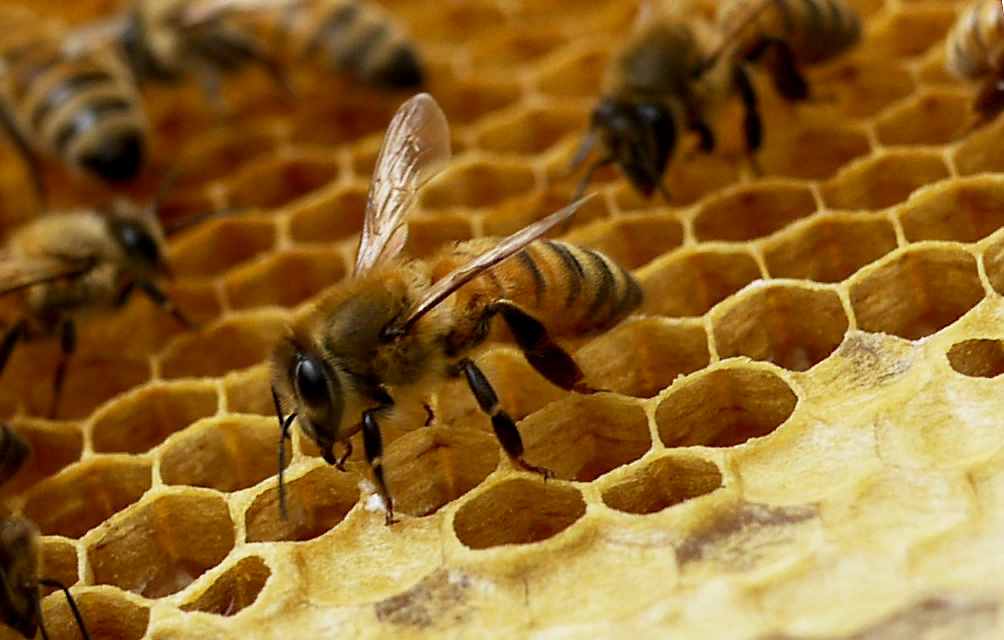 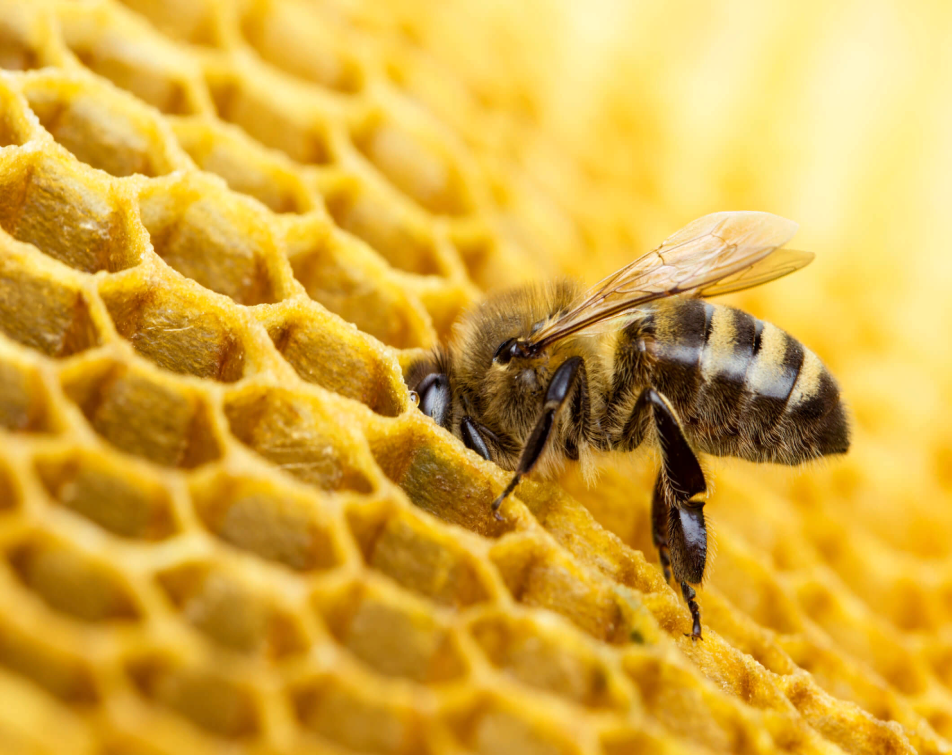 На сегодняшнем уроке познакомимся с жизнью пчелиной семьи, изучим формы пчелиных сот и ячеек, выясним критерии оптимальности такого геометрического принципа их построения с целью решения задач практического характера.  
Покажем связь геометрии с живой природой.
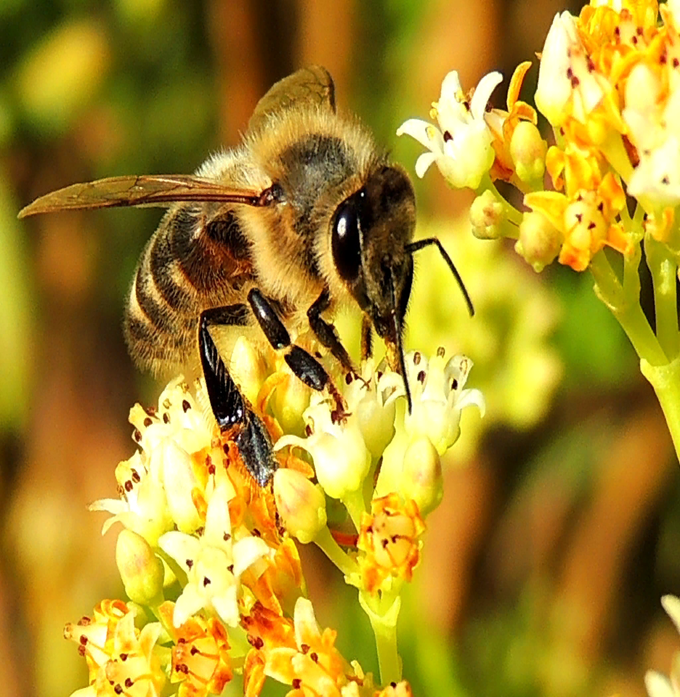 Связывая природу, математику, и искусство, можно убедиться в том, что для тех, кто стоял у истоков искусства, природа и человек были образцами для подражания. Есть такие творения природы, которых  человек порой не замечает.


Геометрический подход к природным явлениям позволяет увидеть внутренний мир, гармонию, структуру этого явления.
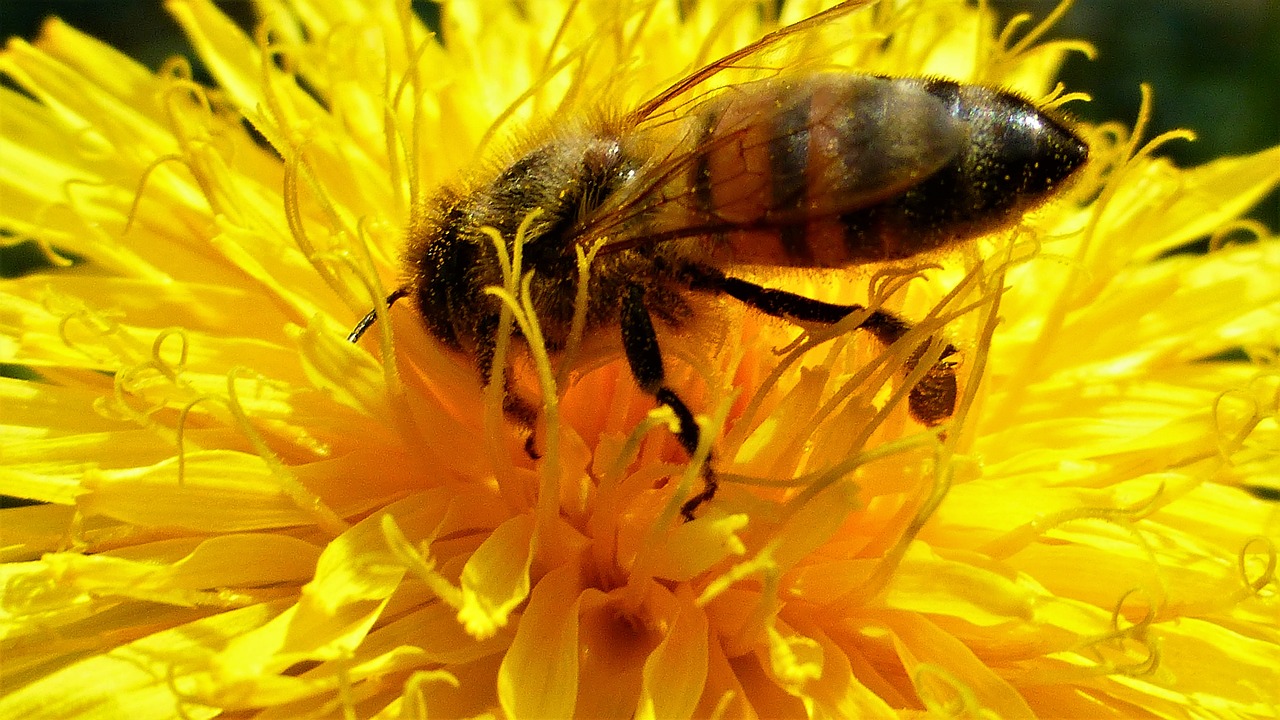 ТАЙНА ЖИЗНИ ПЧЕЛИметь пчел и ухаживать за ними – величайшее наслаждение. Чем больше их узнаешь, тем интереснее с ними работать. Общение с пчелами вызывает массу радостных эмоций, обогащает духовно и облагораживает, позволяет лучше узнать живую природу.
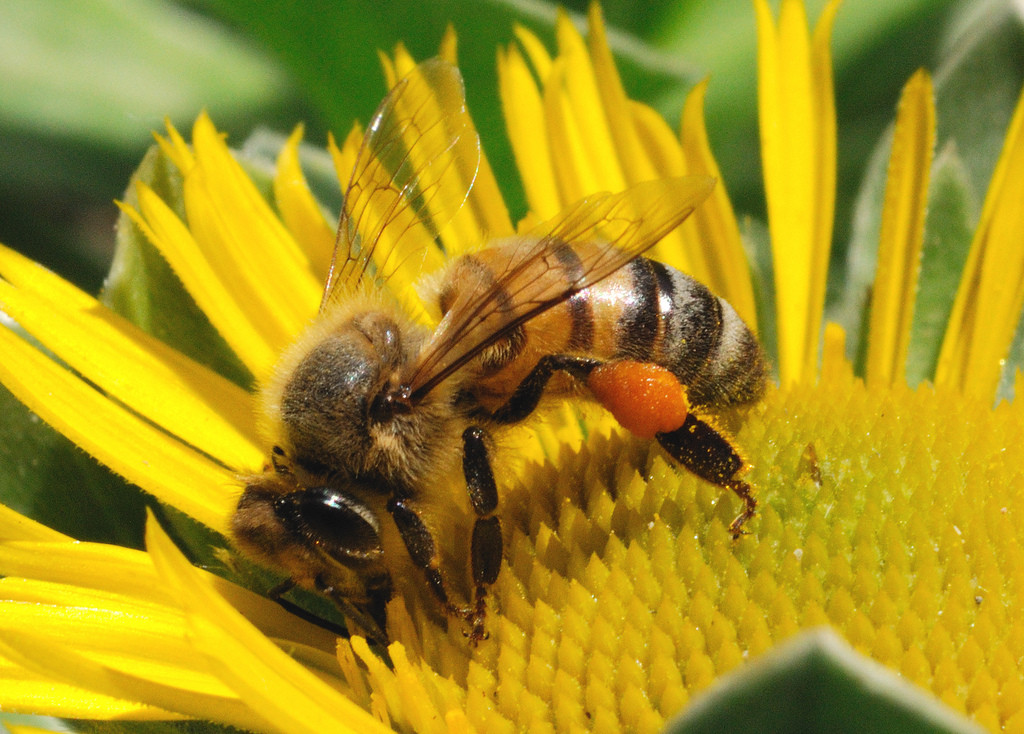 Кто такие пчелы?
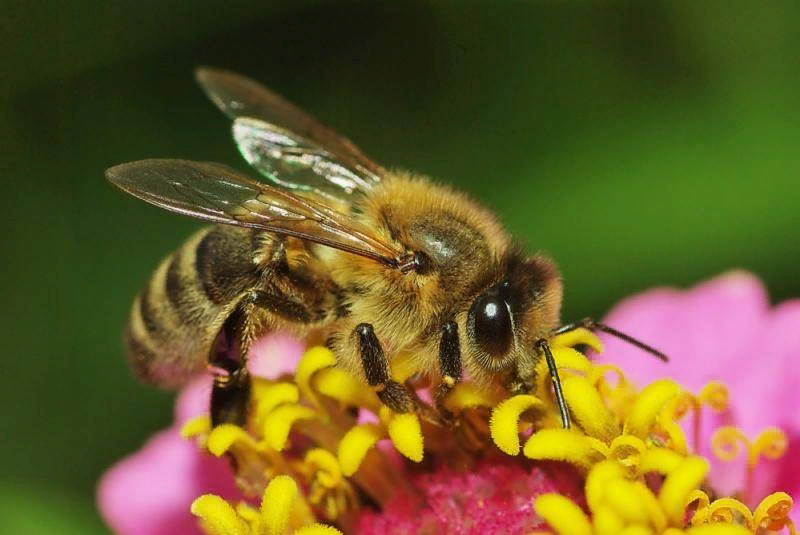 Пчелы - это насекомые из  
отряда   Перепончатокрылых.
 Они живут на всех материках, кроме Антарктиды и Арктики.
Внешнее строение медоносной пчелы
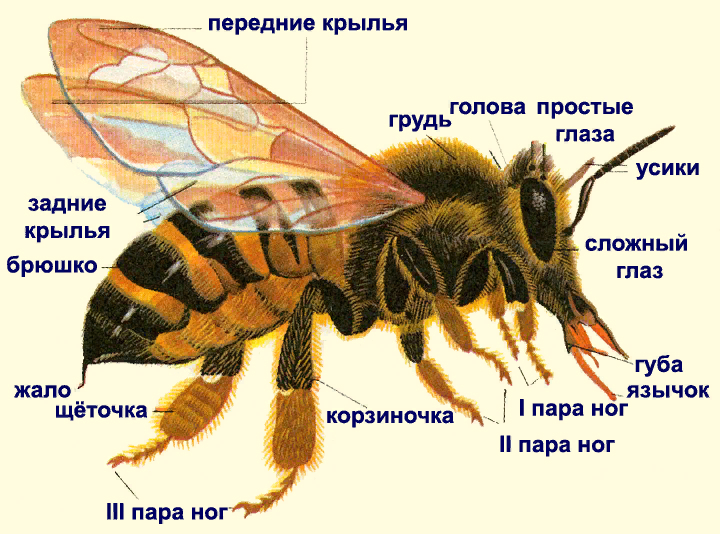 Тело пчелы имеет три части: голова, грудь и брюшко.
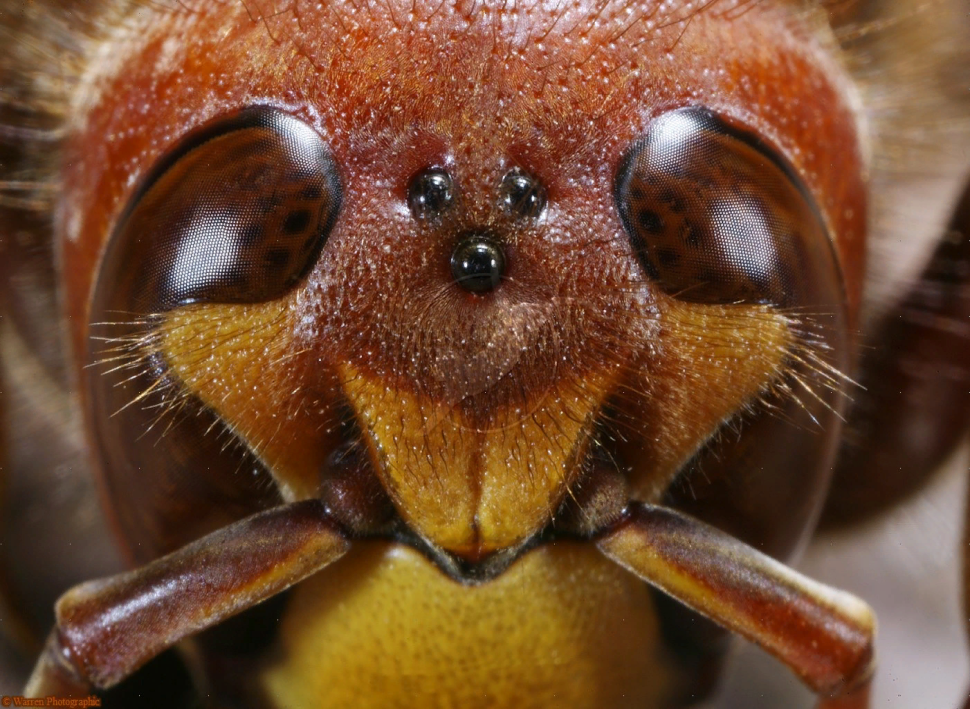 У пчелы пять глаз. Три в верхней части головы и два спереди. Пчелы различают мало цветов: ультрафиолетовый, фиолетовый, пурпурный, желтый, синий и сине-зеленый. Пчела в 150 раз видит лучше, чем человек и спит с открытыми глазами
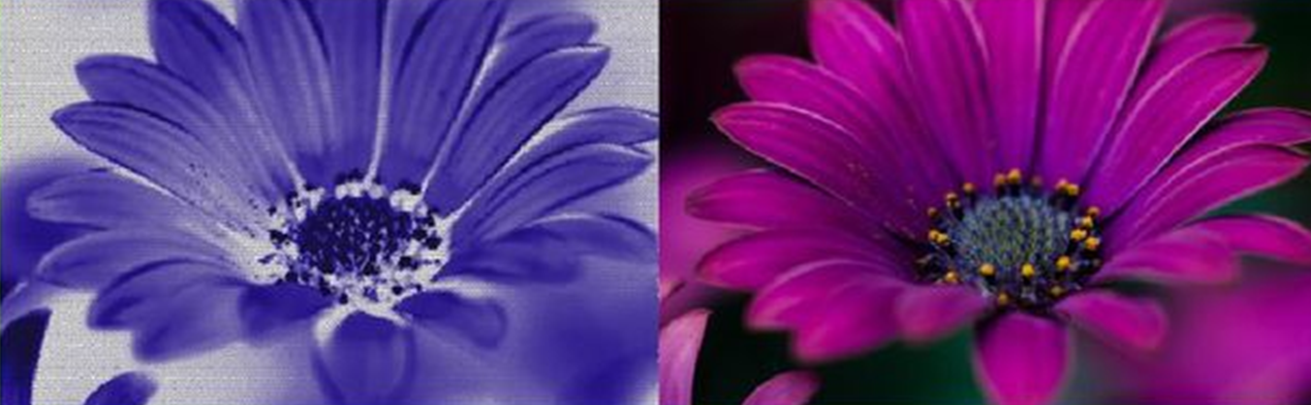 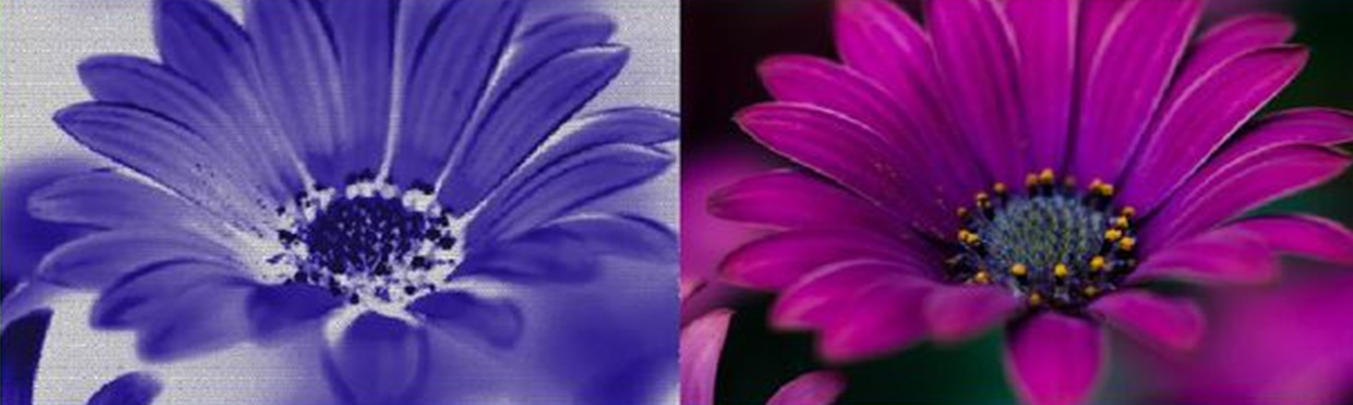 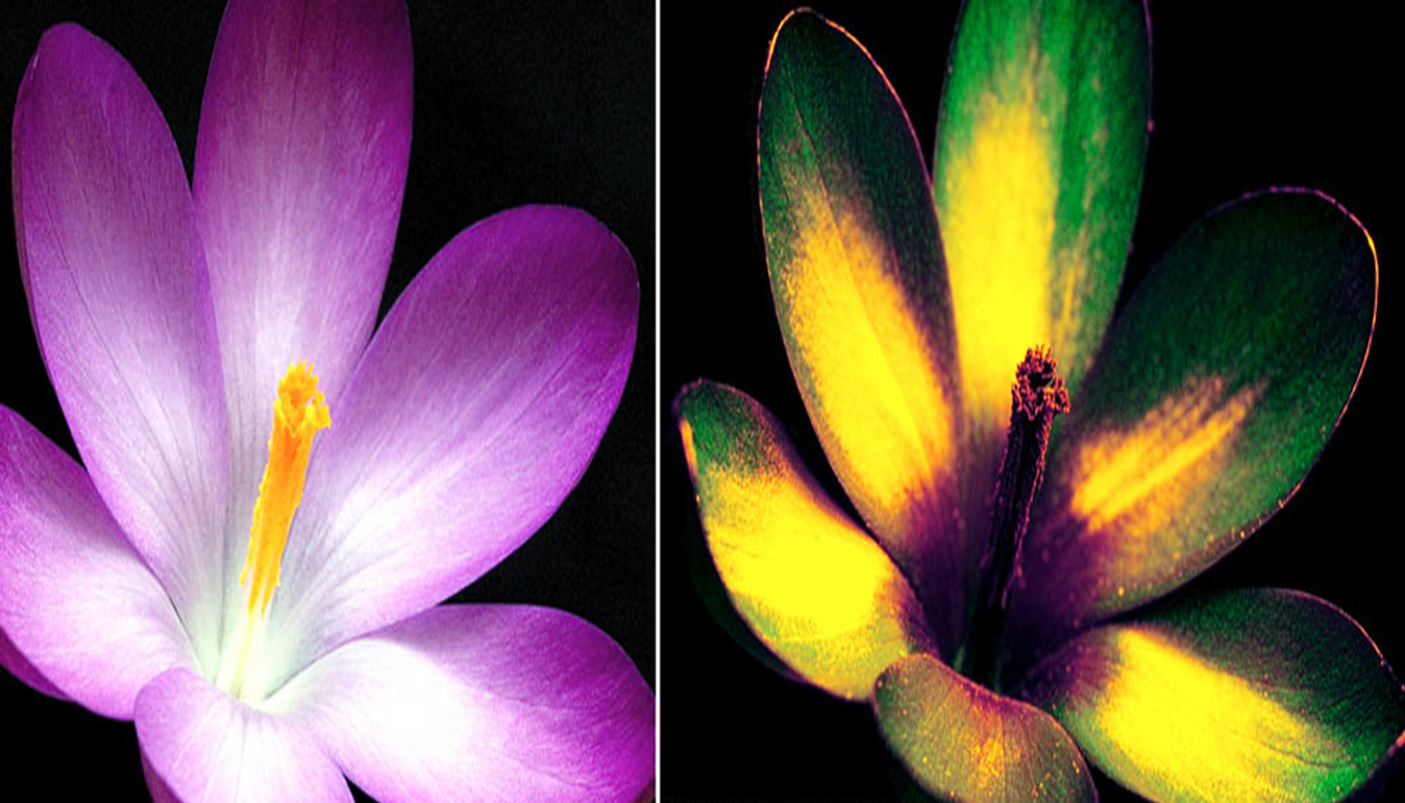 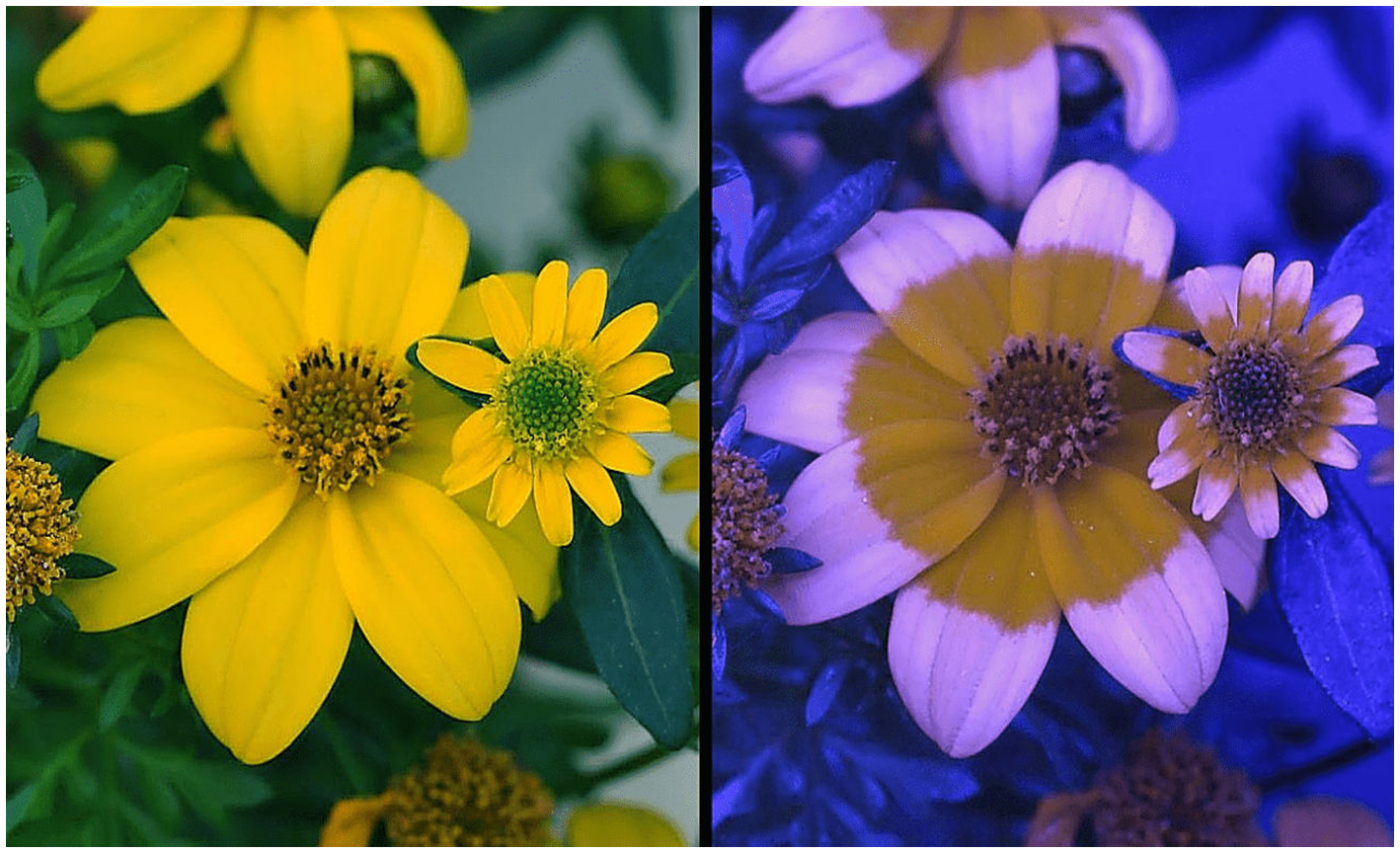 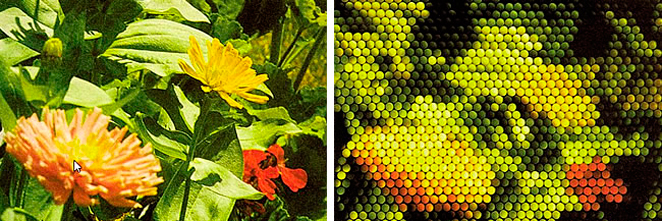 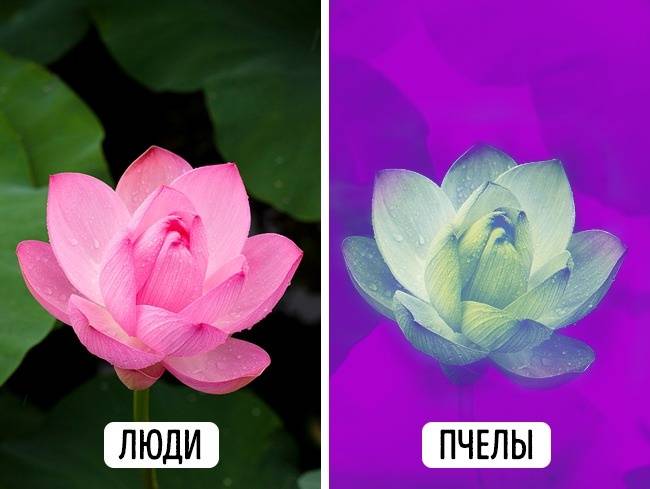 Пчелам присущ мозаичный тип зрения. Благодаря фасеточным глазам пчела охватывает широкое пространство во время полетов.
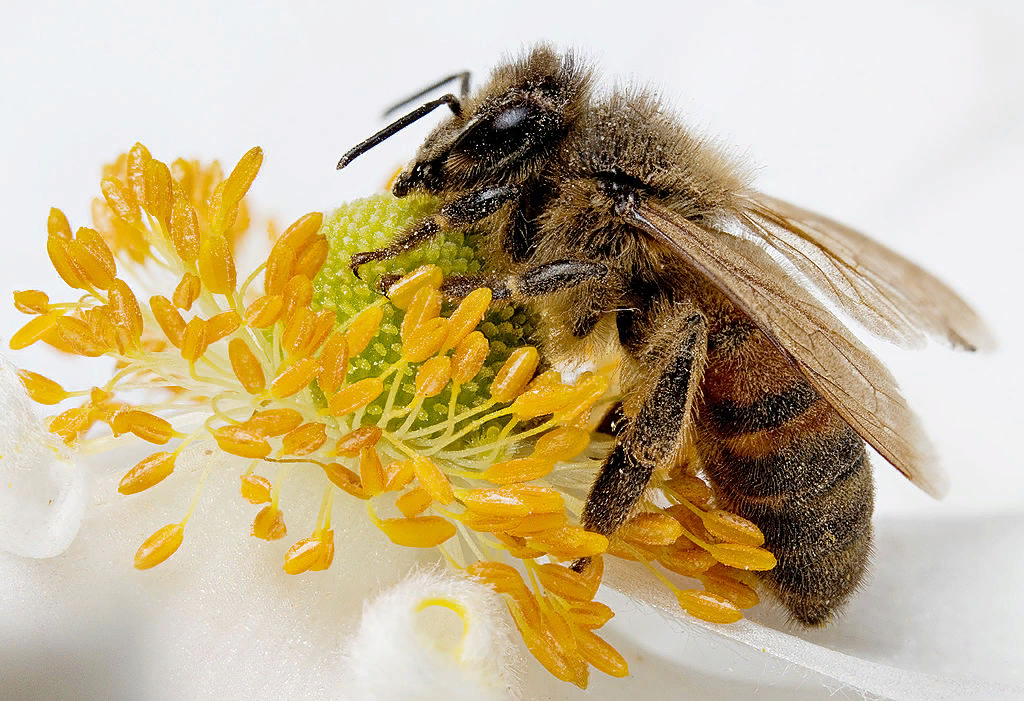 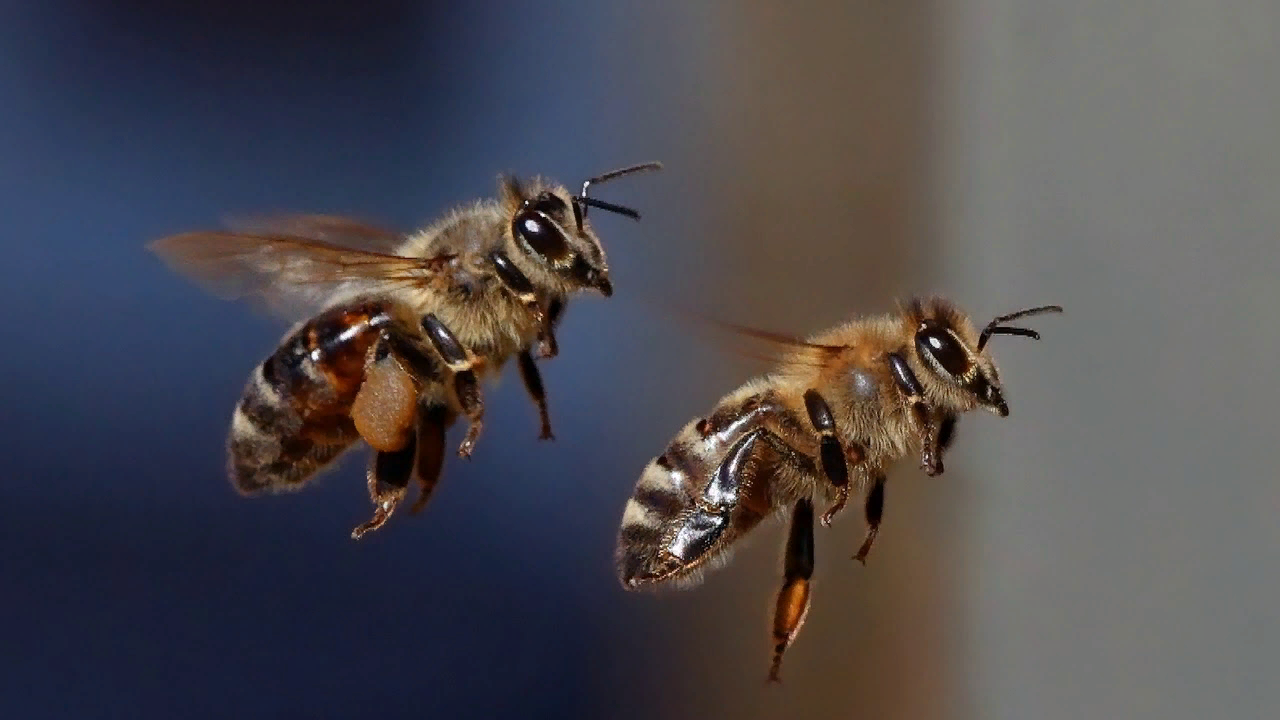 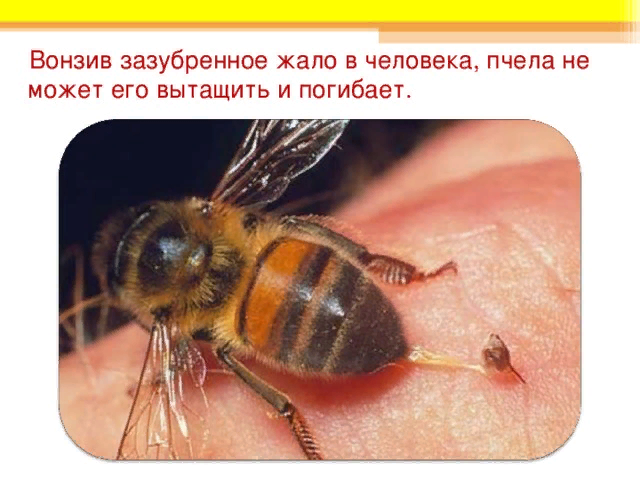 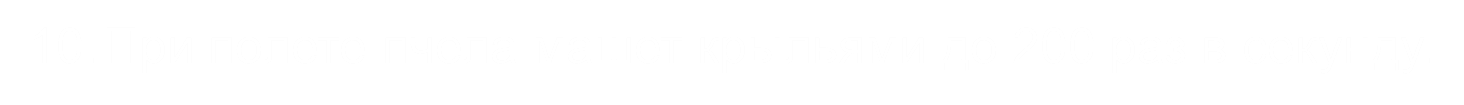 Набив брюшко нектаром, пчела теряет способность жалить.
Вонзив зазубренное жало в человека, пчела не может вытащить его и погибает.
ОПЫЛЕНИЕ
Пчёлы играют важную роль в опылении цветущих  растений. Они собирают нектар и, пыльцу. Со сбором пыльцы процесс опыления проходит гораздо более эффективно. Ежедневно пчёлы всего мира опыляют более триллиона цветков.
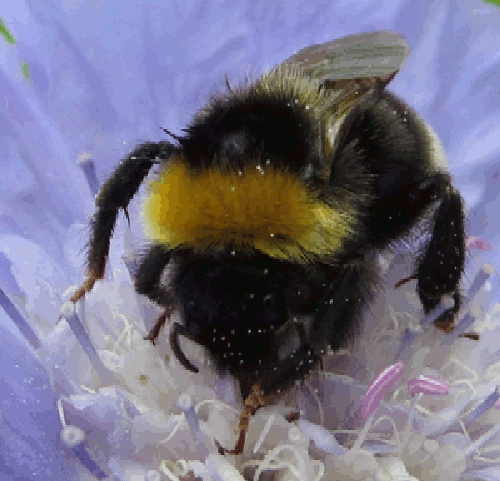 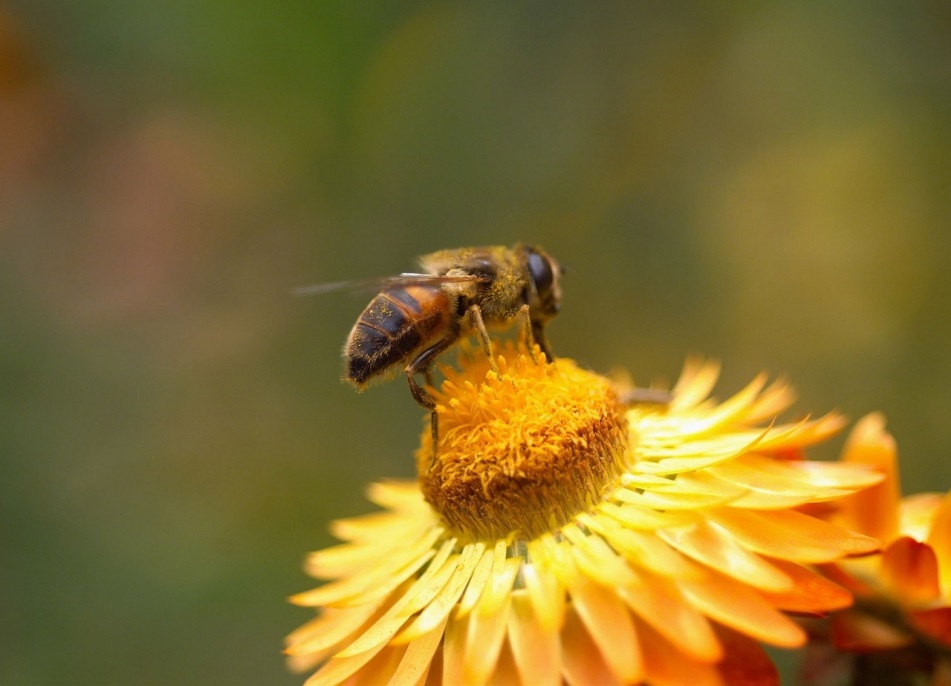 Одна пчелиная семья может опылить за день 
около 3 миллионов цветов.
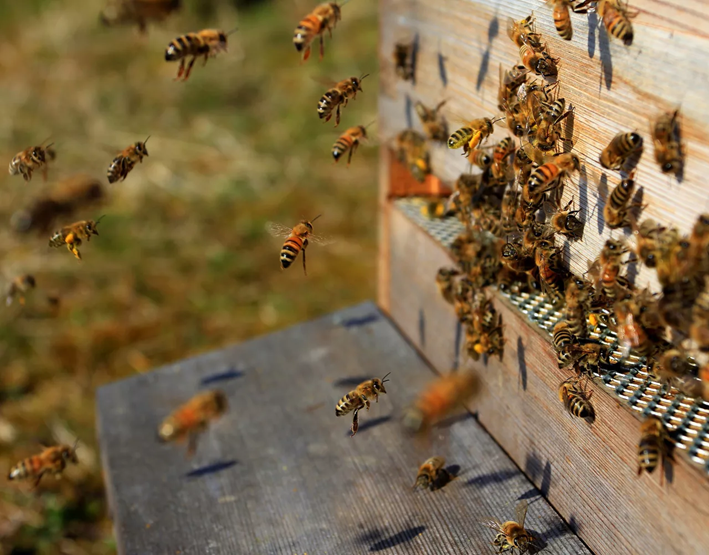 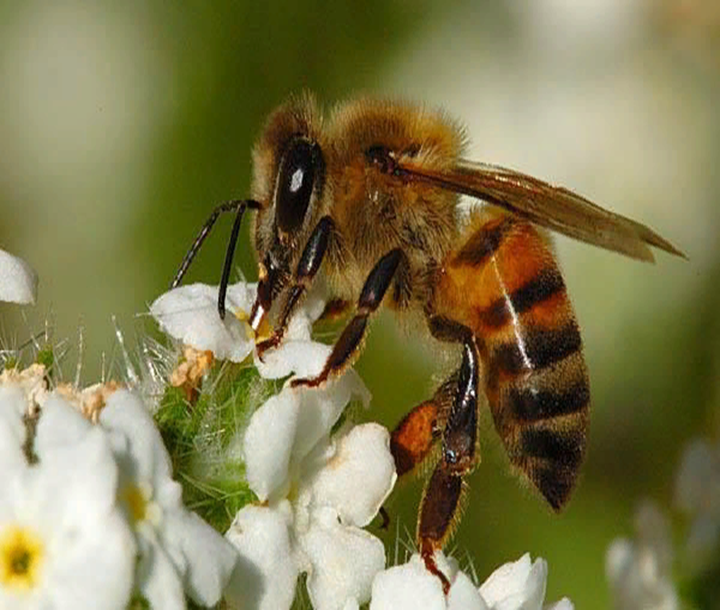 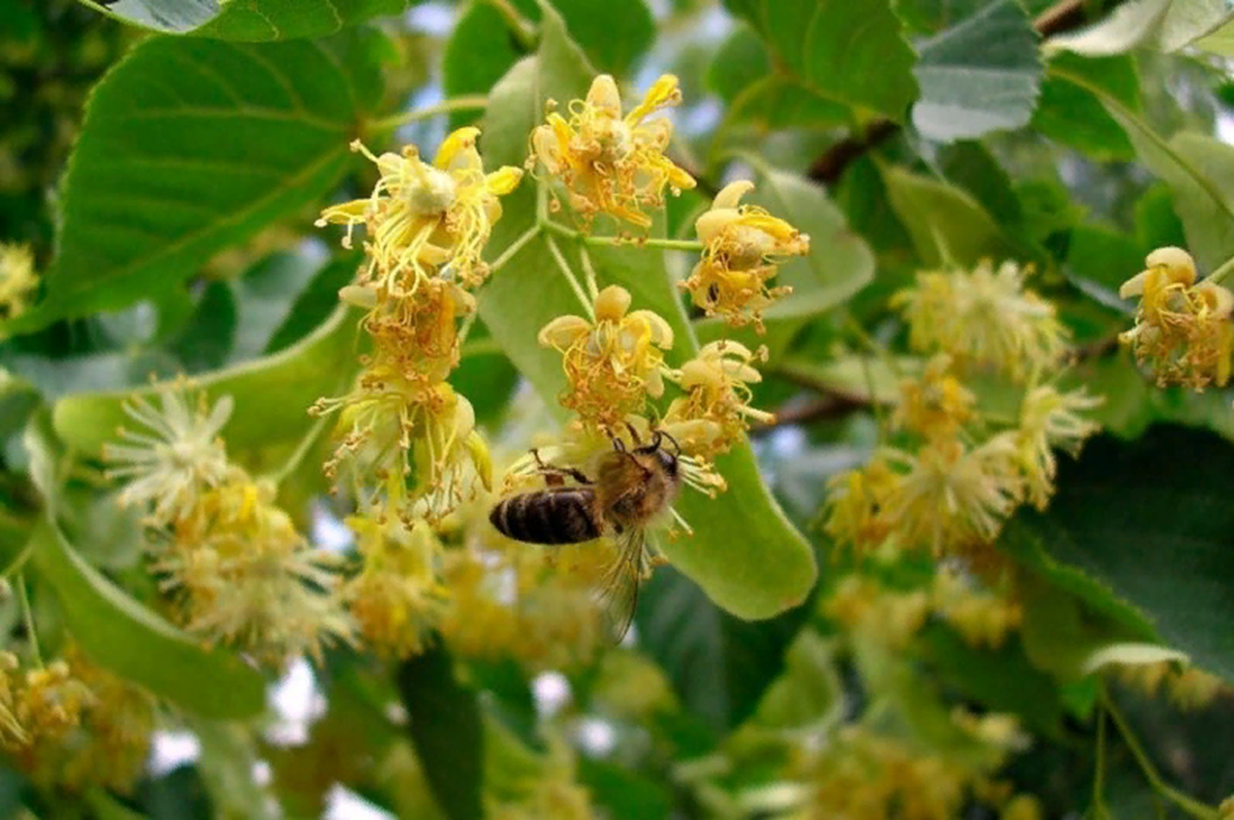 Липа. Это весьма популярный медонос, распространяется который повсеместно. Медосбор может достигать 1 т с 1 га.
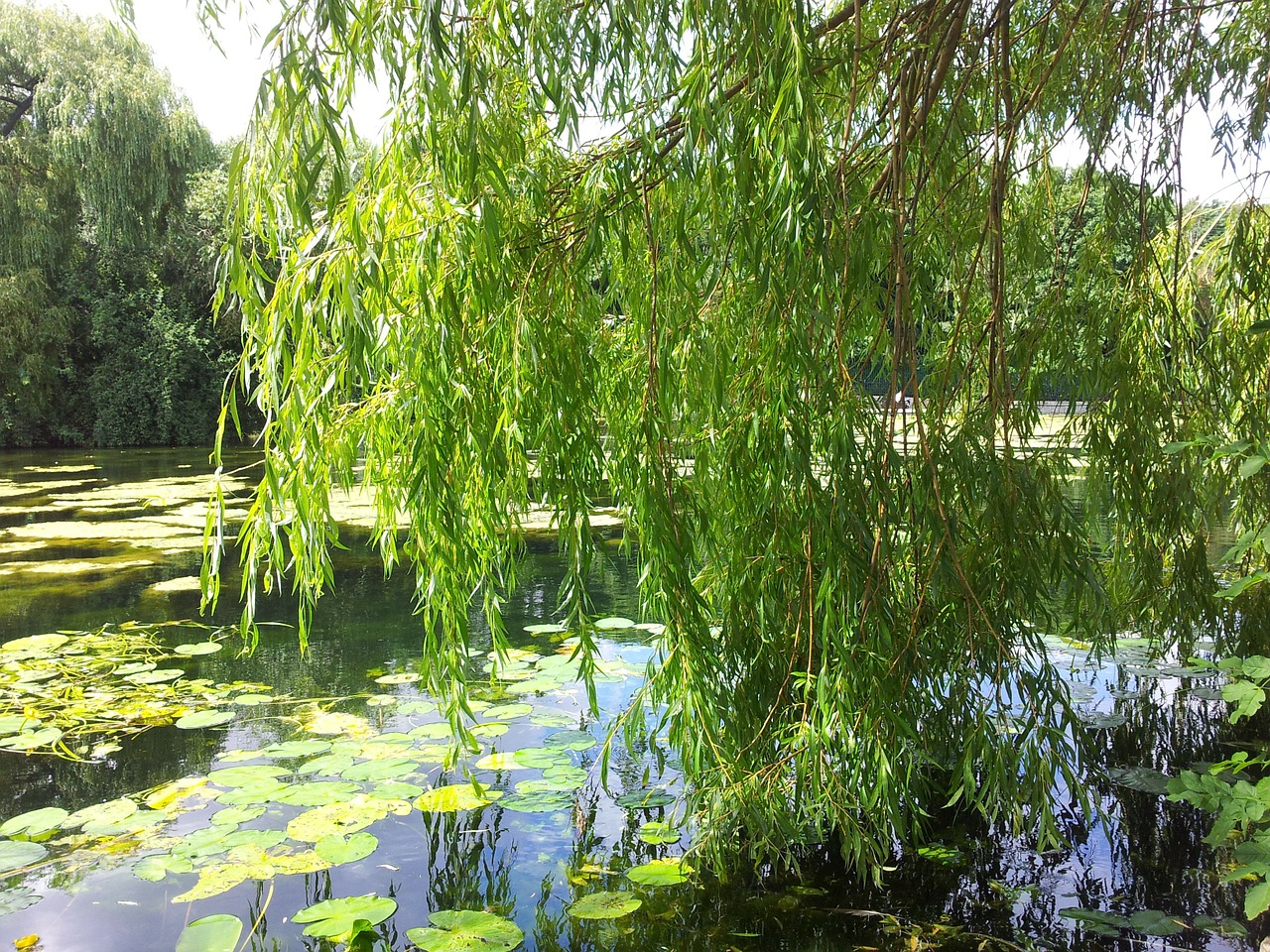 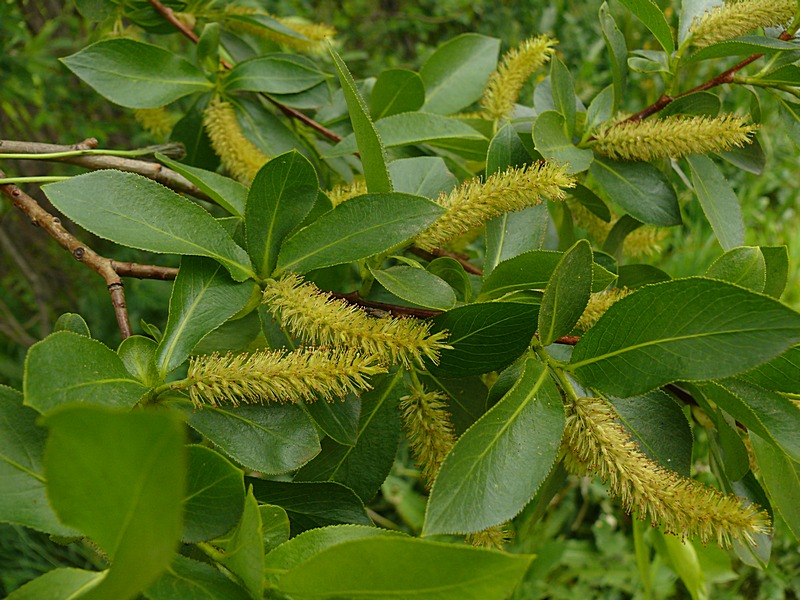 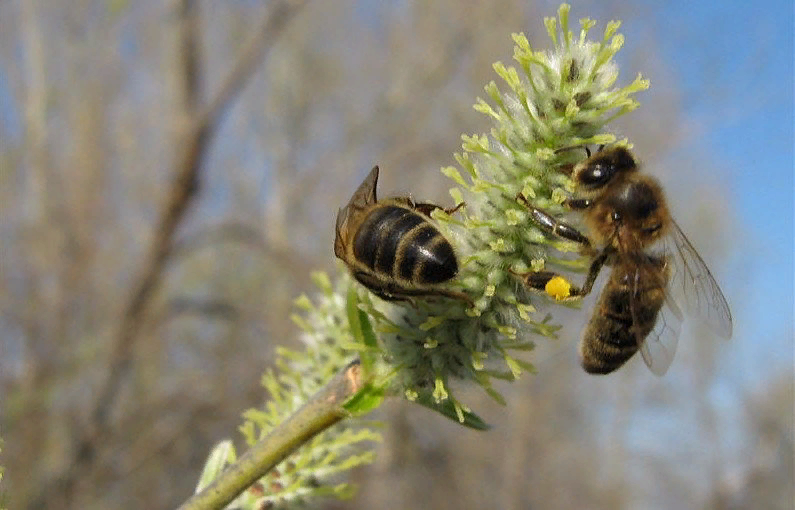 Ива. Продуктивность может колебаться в пределах 10-150 кг/га.
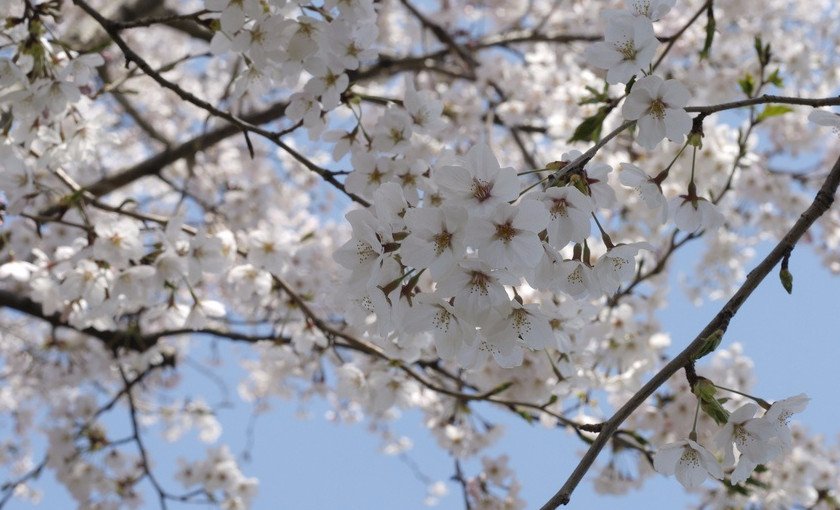 Вишня
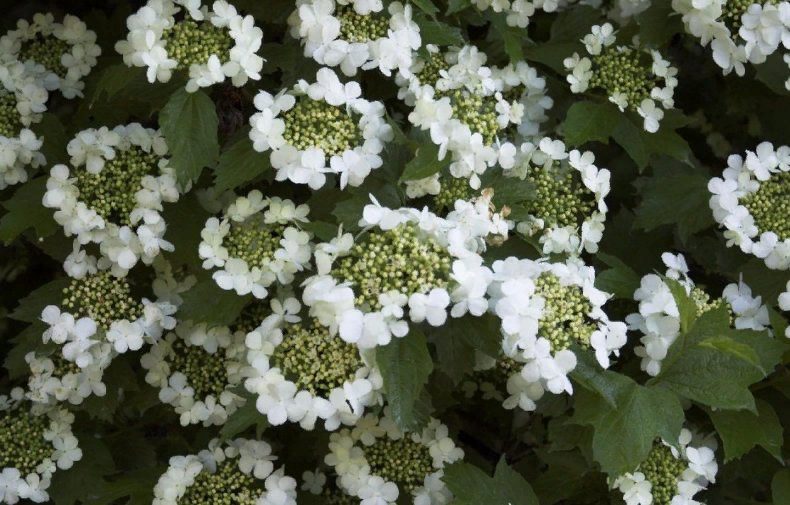 Калина
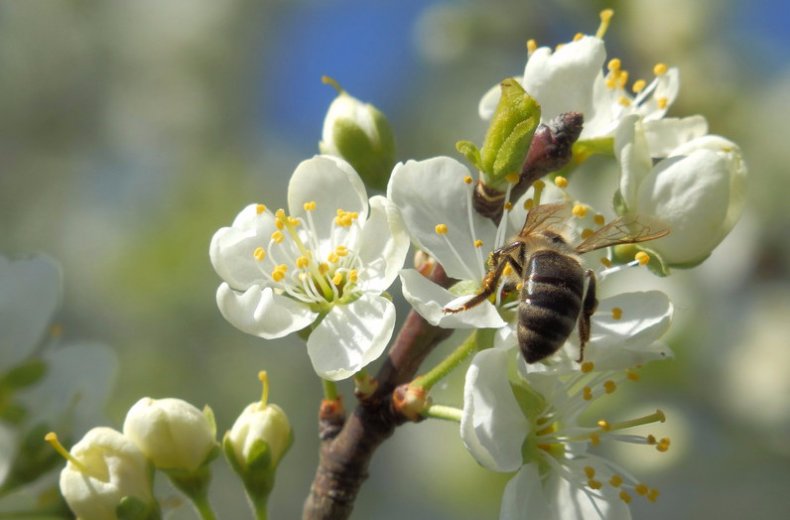 Слива. Это садовое дерево, которое может дать взяток в размере более чем      40 кг с гектара.
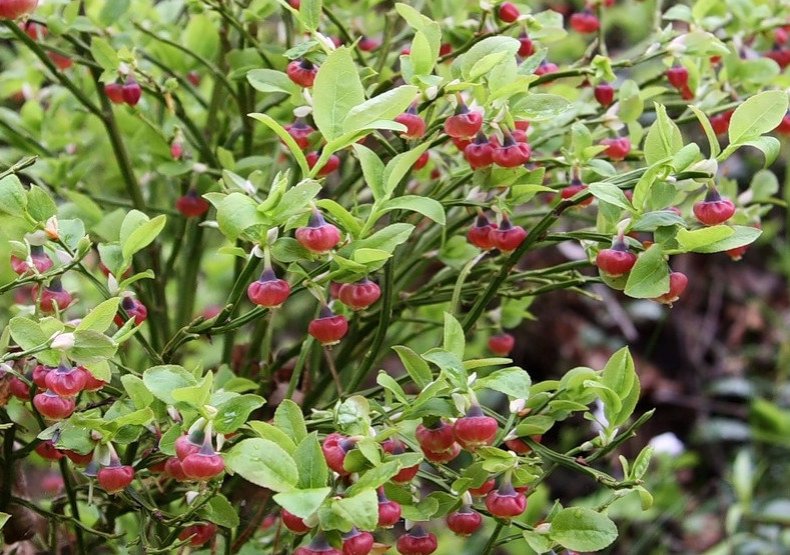 Черника-куст-медонос небольшого размера. 
С 1 га можно собрать до 80 кг меда.
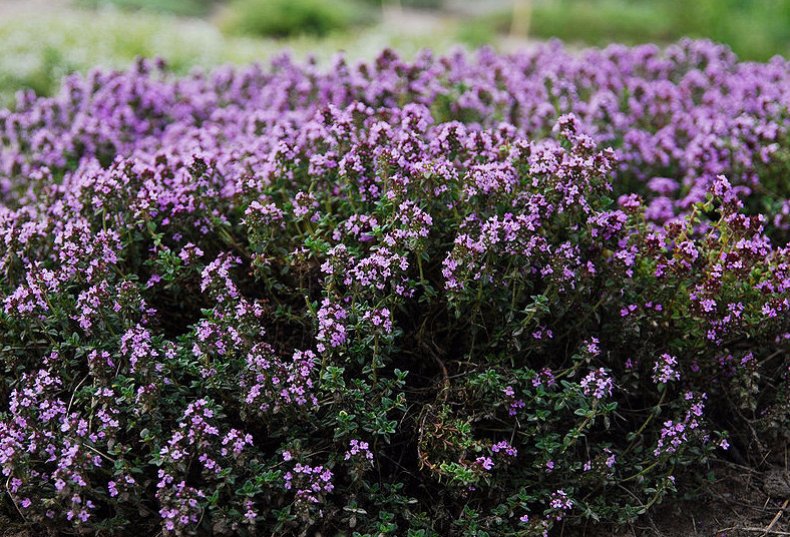 Чебрец - кустарник произрастает на бедных и диких почвах. Нектара может выделять очень много. Взяток может достигать 
170-200 кг с 1 га.
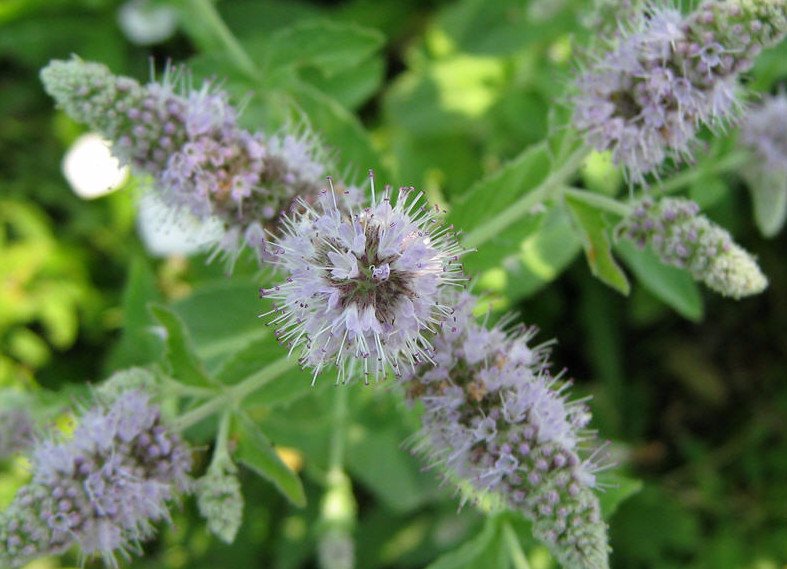 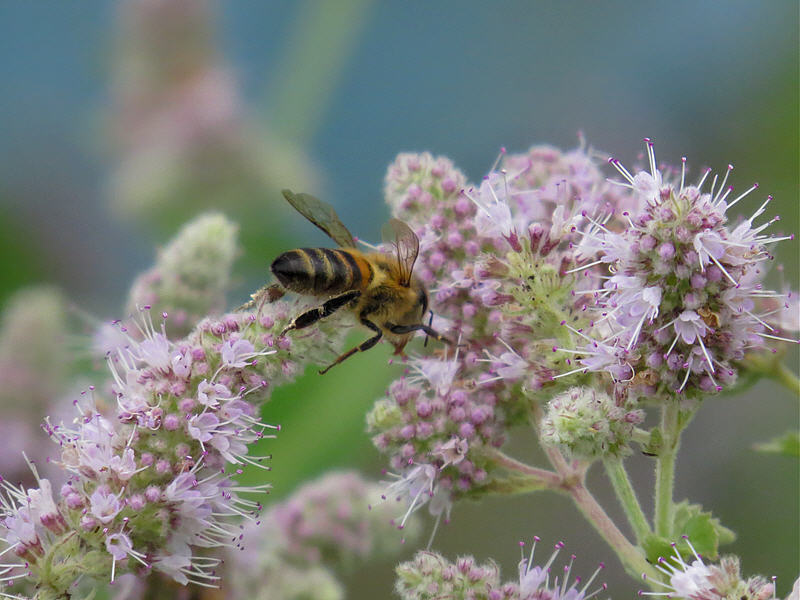 Мята. Она любит расти около водоемов либо на влажных почвах. Активно цветет с июня по сентябрь. При наличии благоприятных условий взяток может быть очень большой – до 1,3 т с гектара.
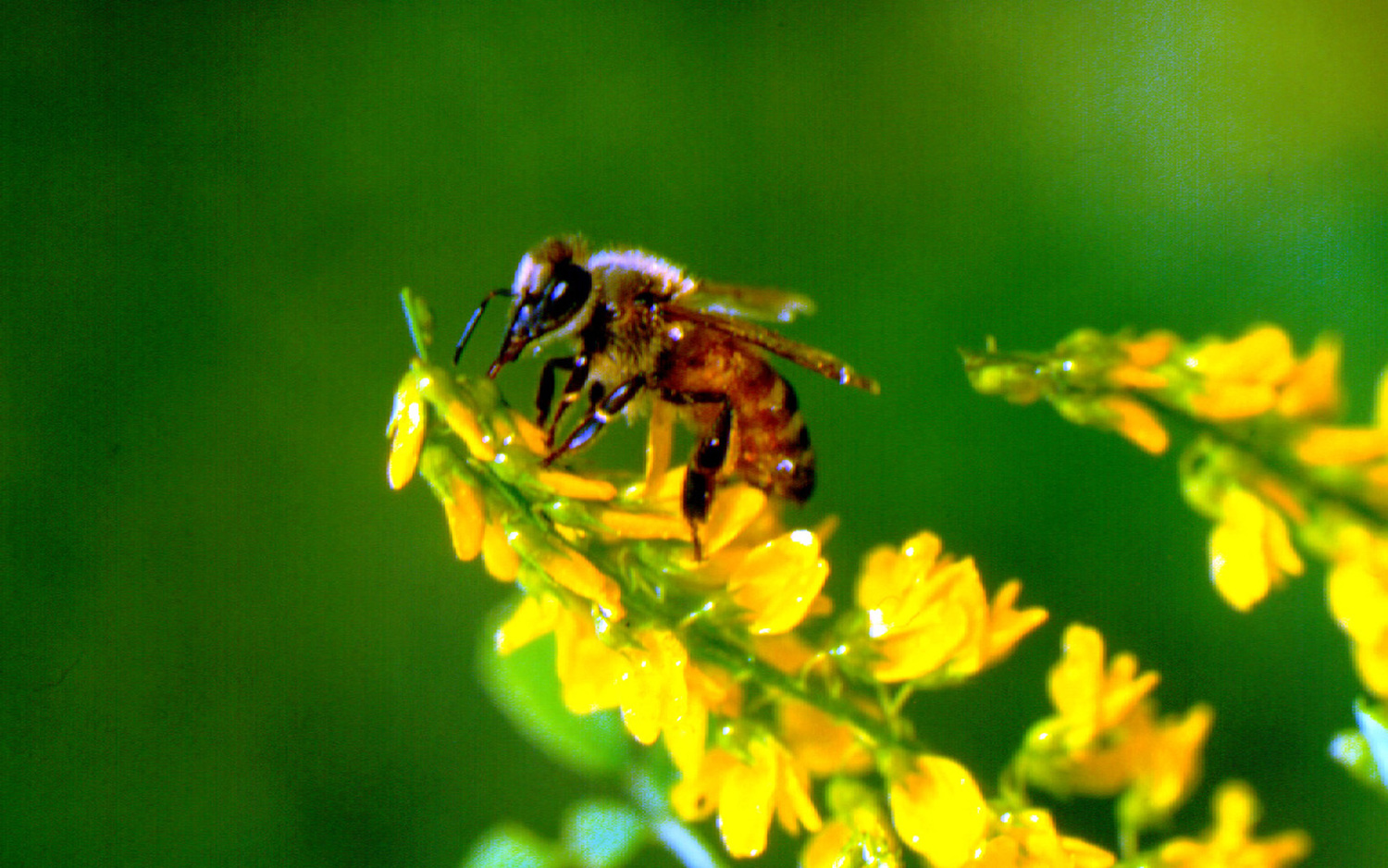 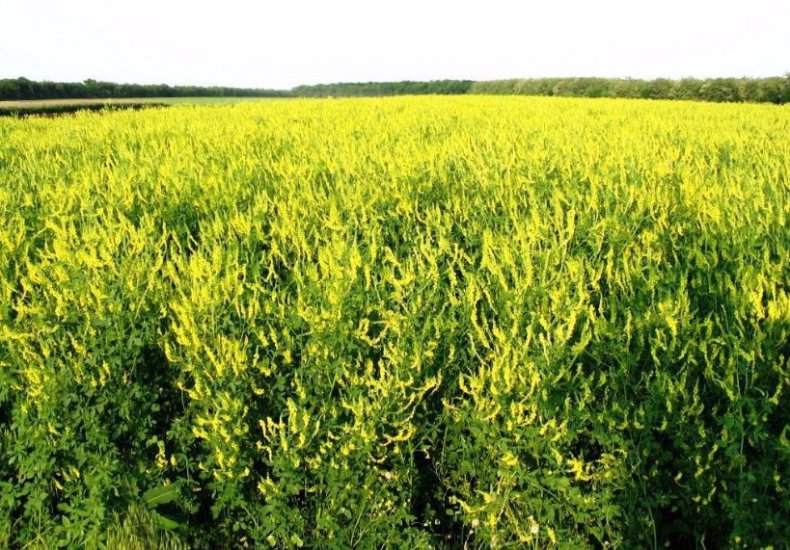 Желтый и белый донник. Продуктивность медоноса может достигать 270 кг меда с одного гектара.
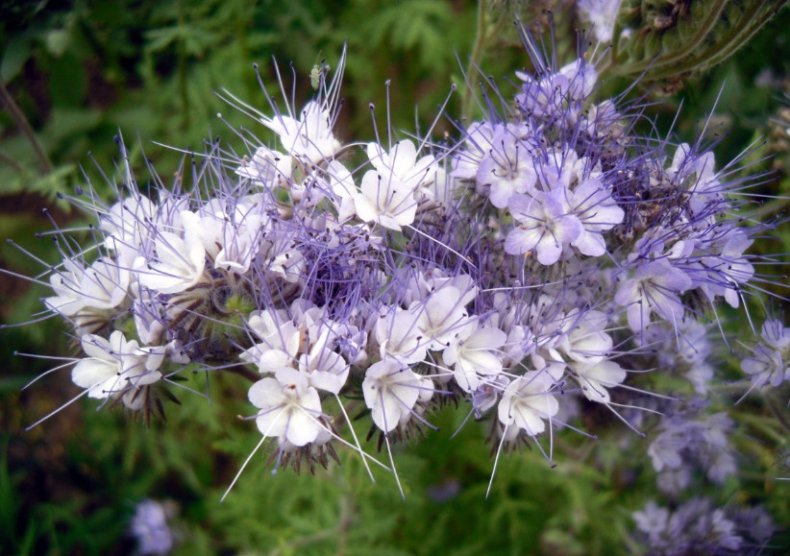 Фацелия. Самый поздний медонос.
 Может дать до 600 кг меда с одного гектара площади
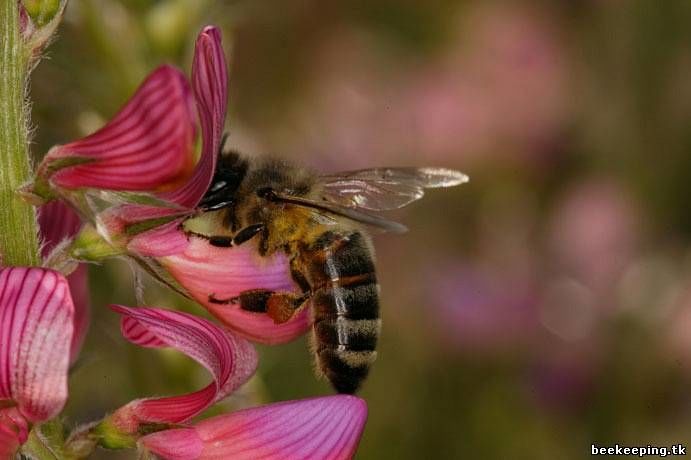 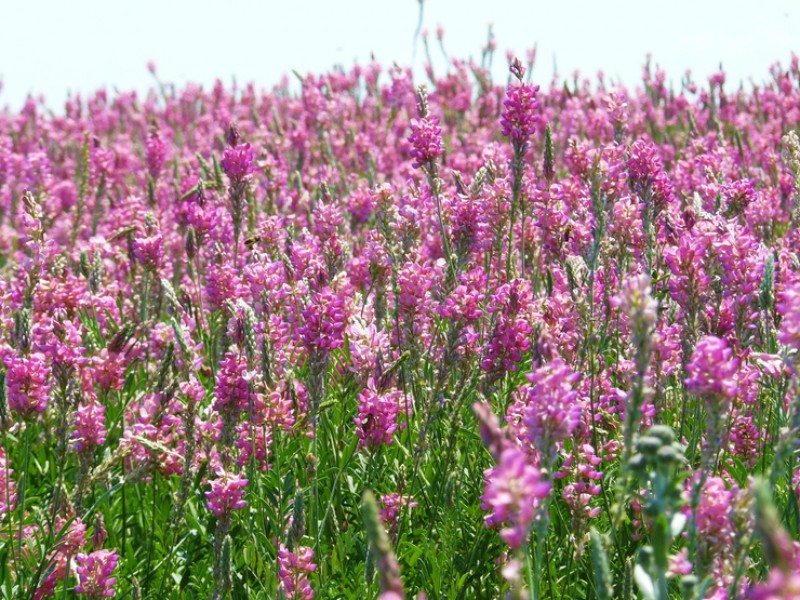 Порфироносный эспарцет медонос.
При благоприятных условиях нектарная продуктивность этого растения  может достигать до 400 кг с 1 га.
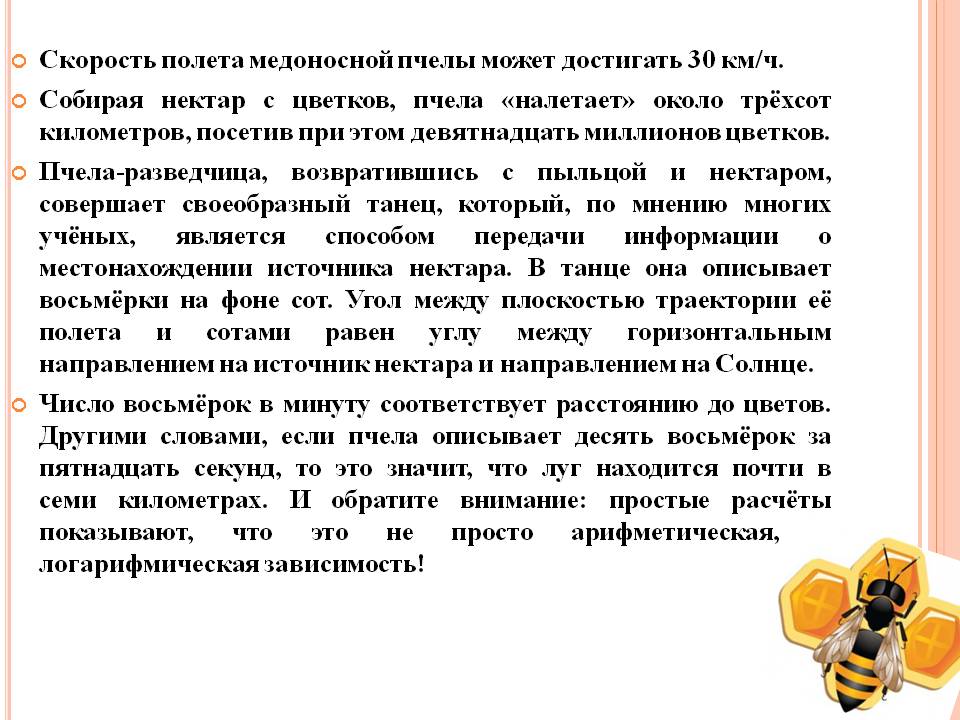 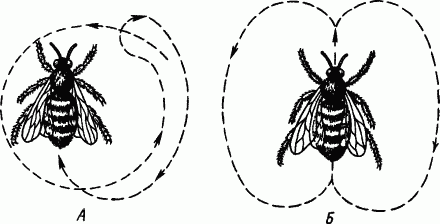 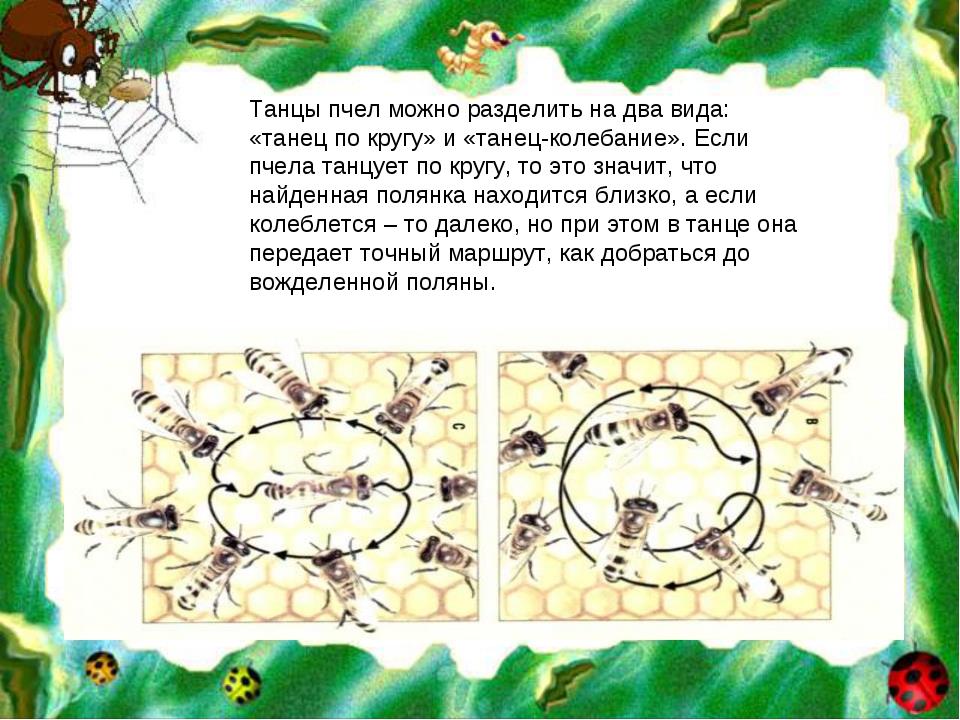 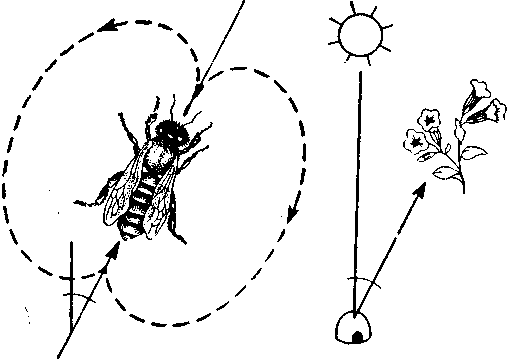 волшебной поляны.
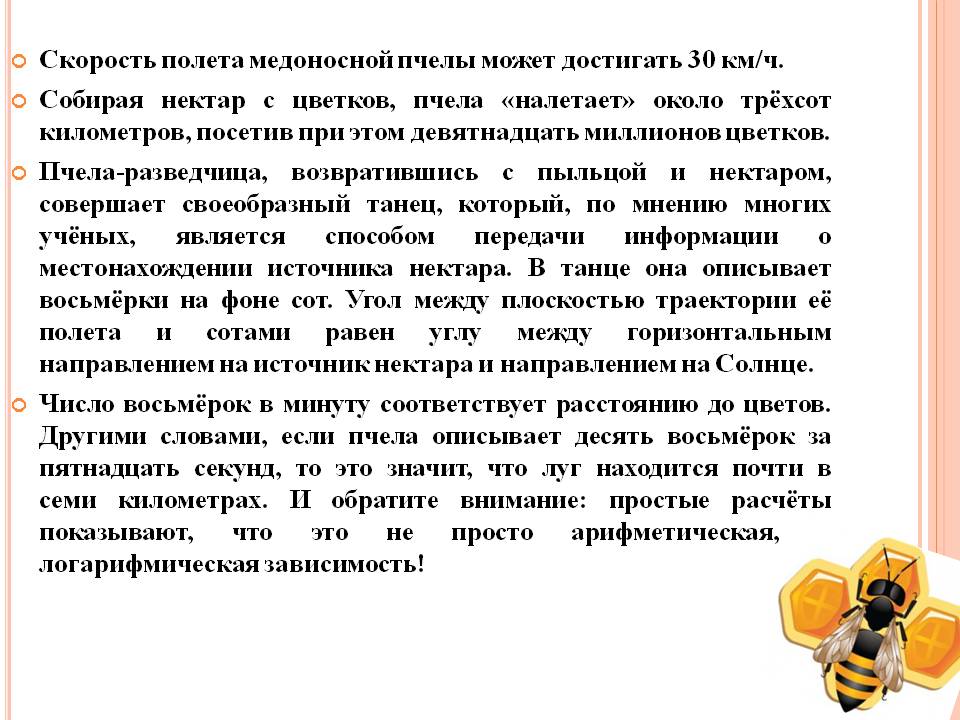 а
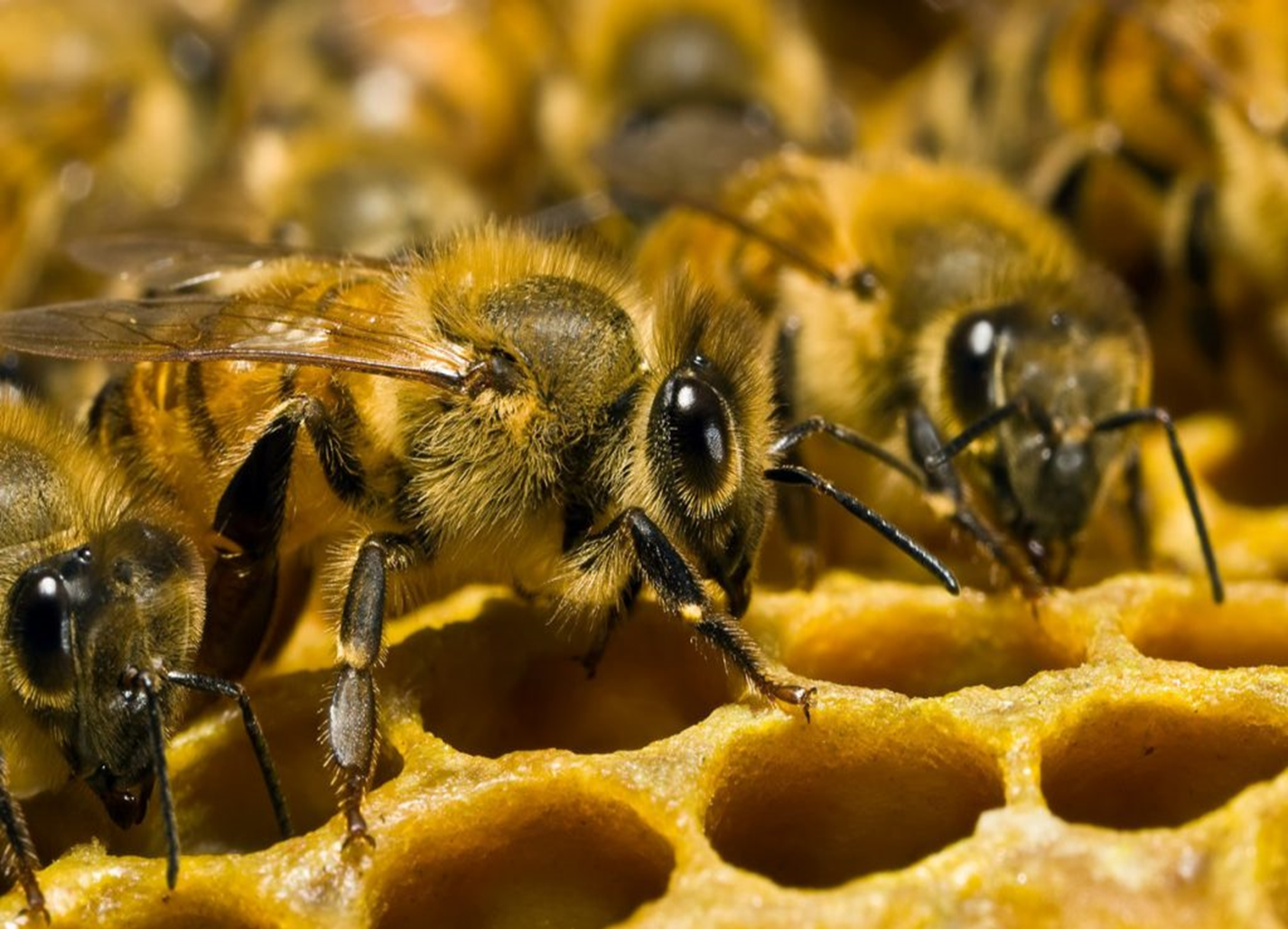 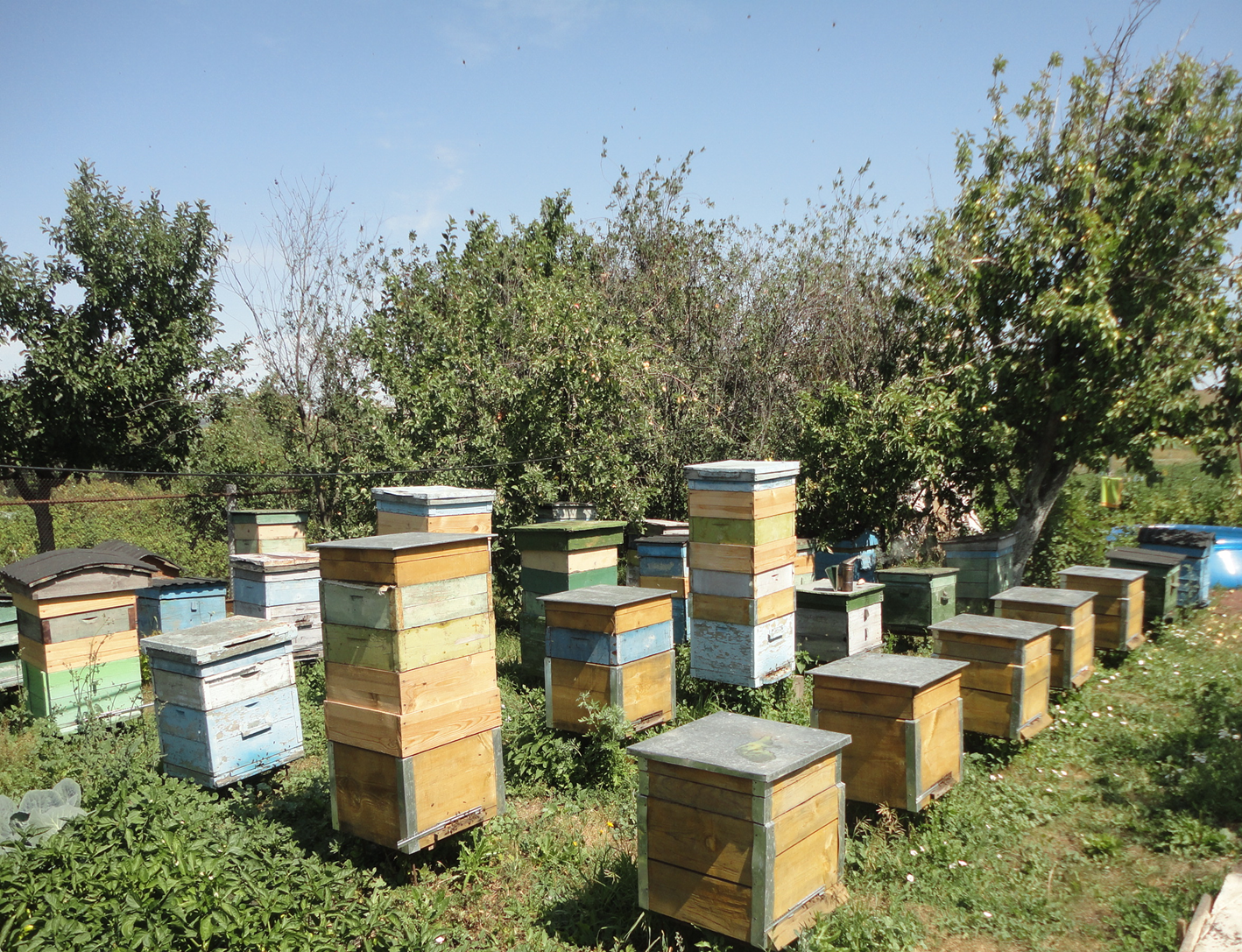 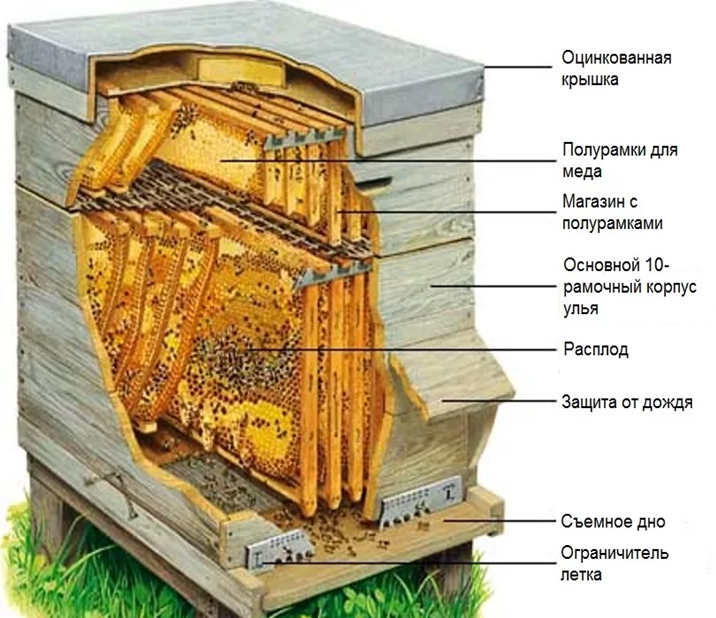 Математические секреты пчел
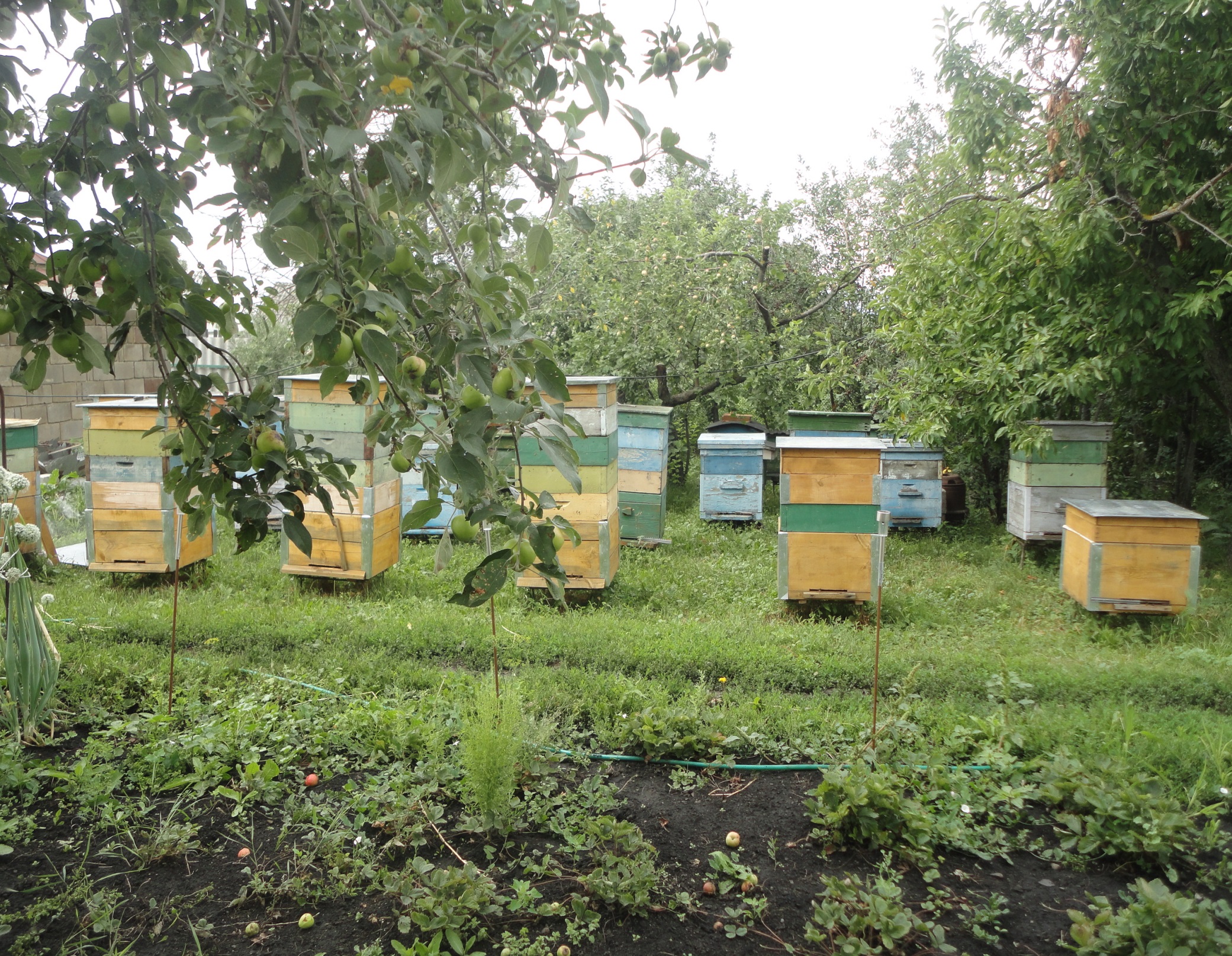 Улей – это шедевр инженерного искусства, состоящий из расположенных рядами
 шестигранных ячеек с восковыми переборками.
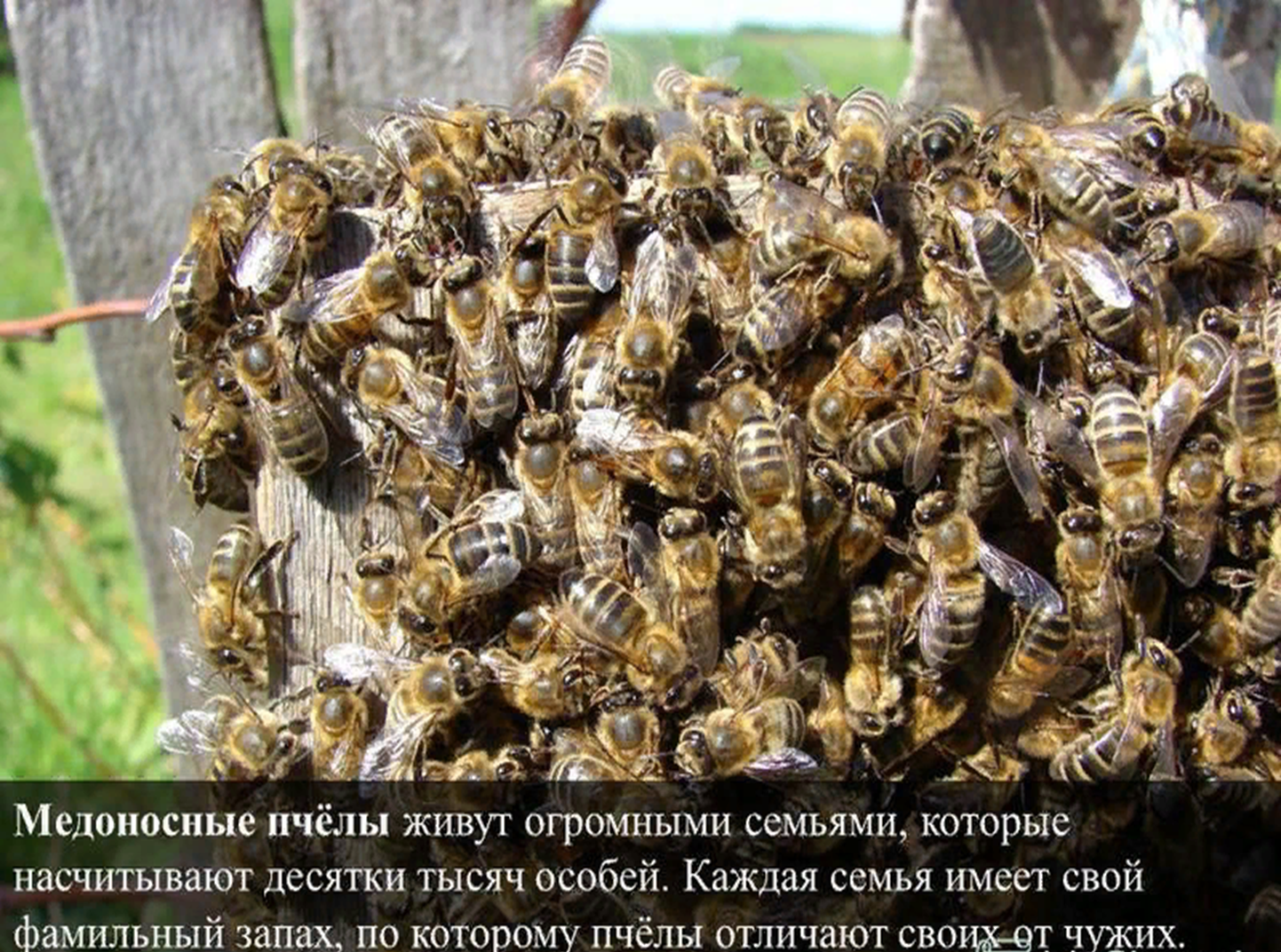 Математические секреты пчел
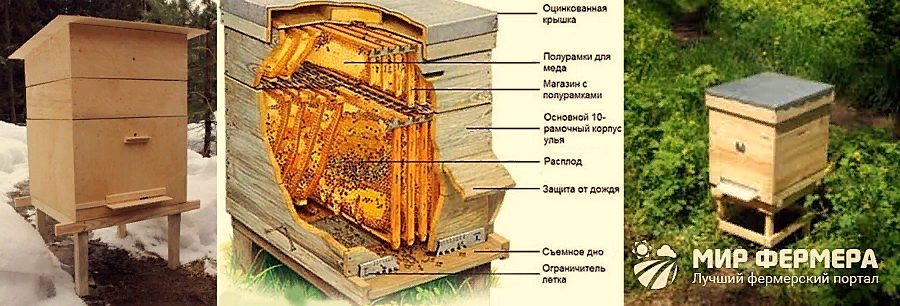 Иерархия в пчелиной семье
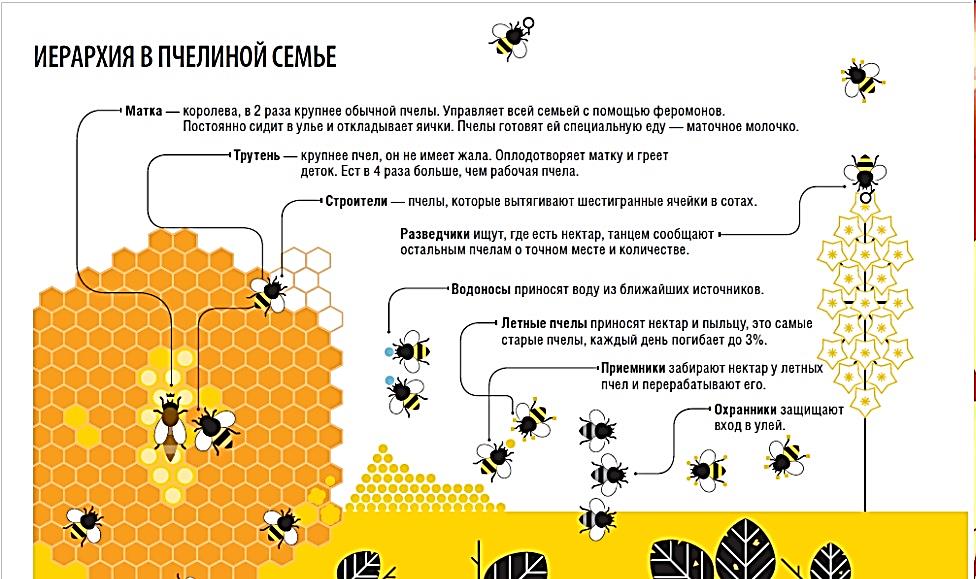 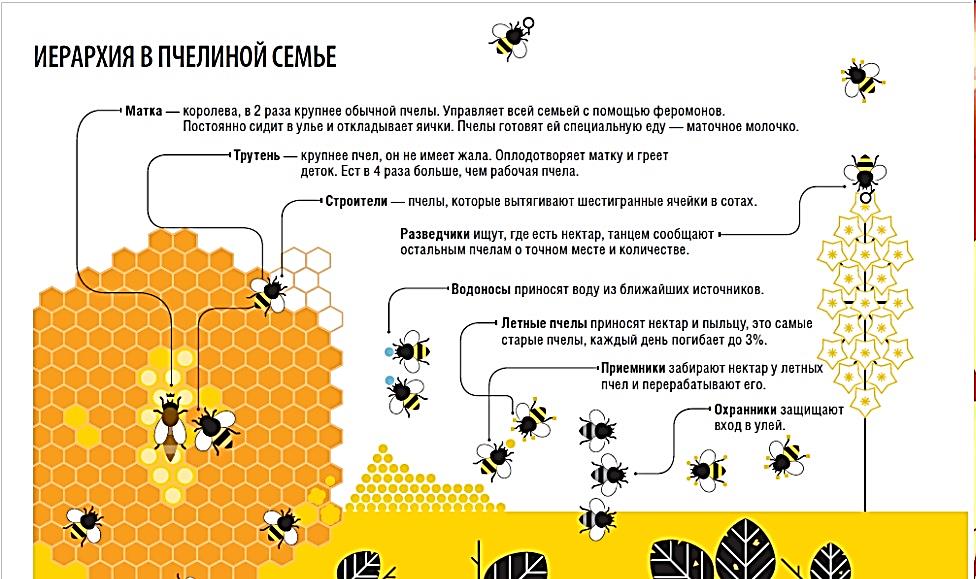 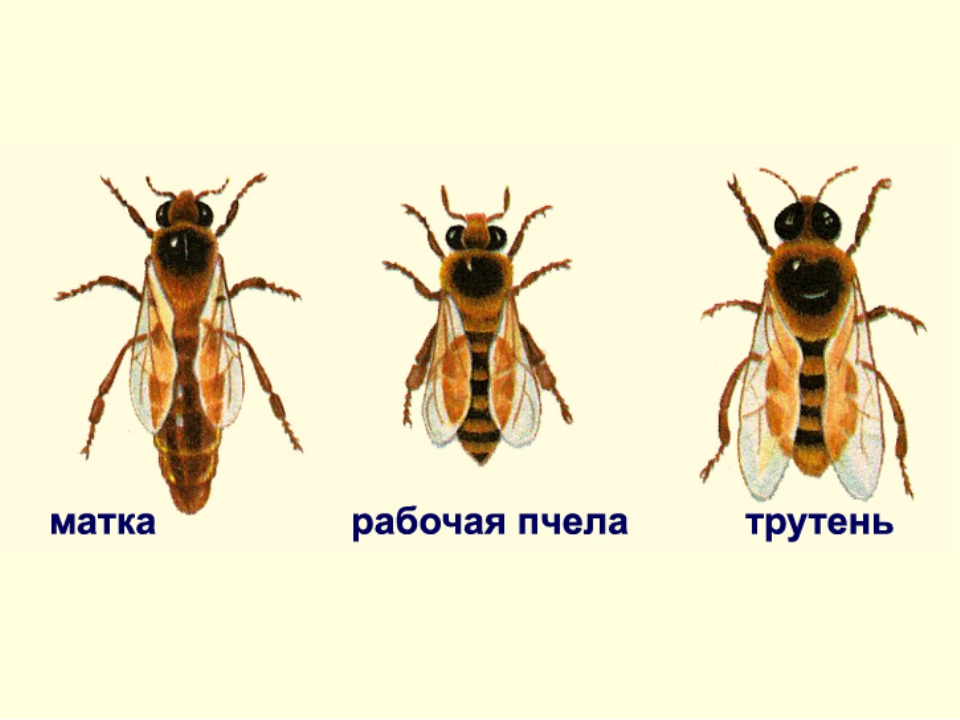 Хорошая пчеломатка за сутки откладывает не меньше 2000 яиц. Из оплодотворенных яиц выводятся матки и рабочие пчелы, а из неоплодотворенных – трутни.
Пчелиная матка никогда не жалит человека. Но при встрече со своей соперницей она с яростью пускает в ход жало. Матка может прожить до 5 лет, в то время как рабочие пчелы живут до 40 дней.
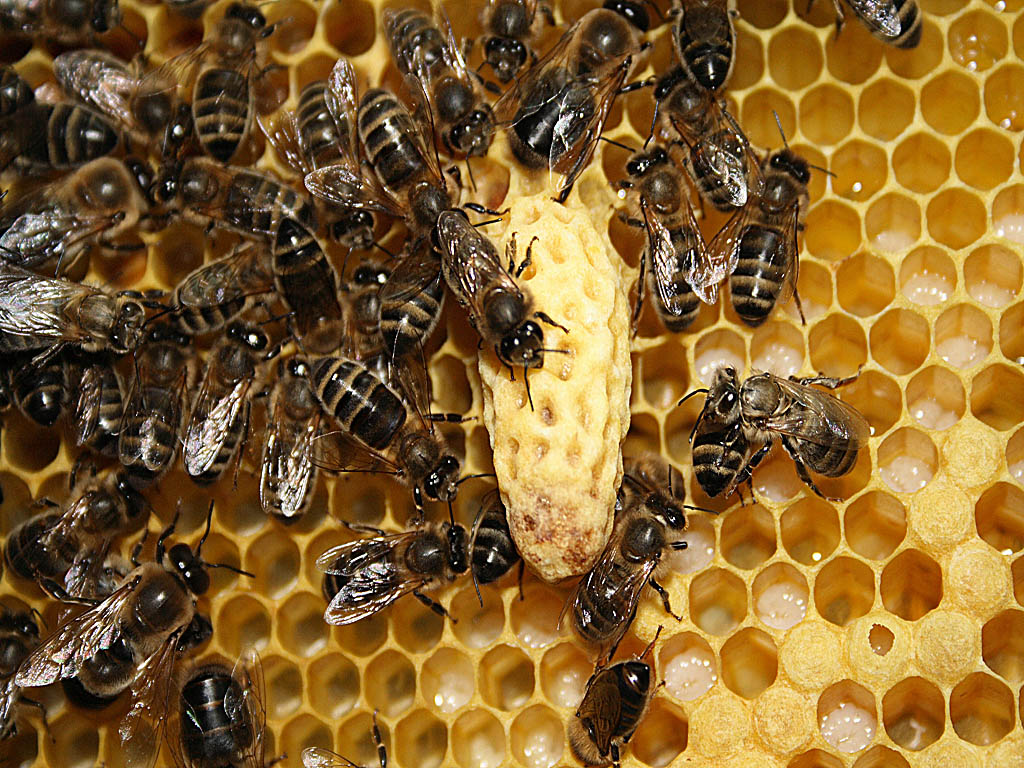 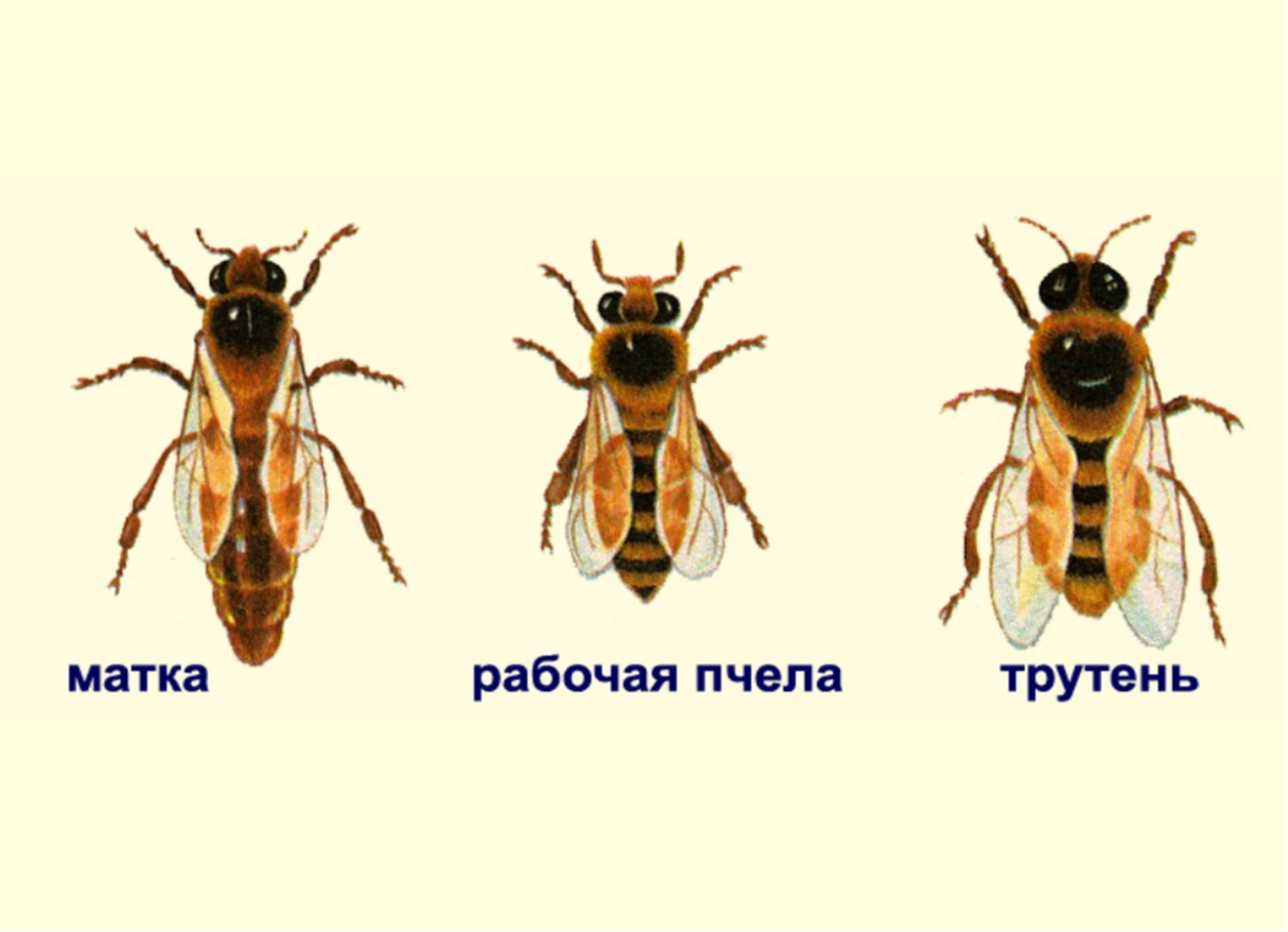 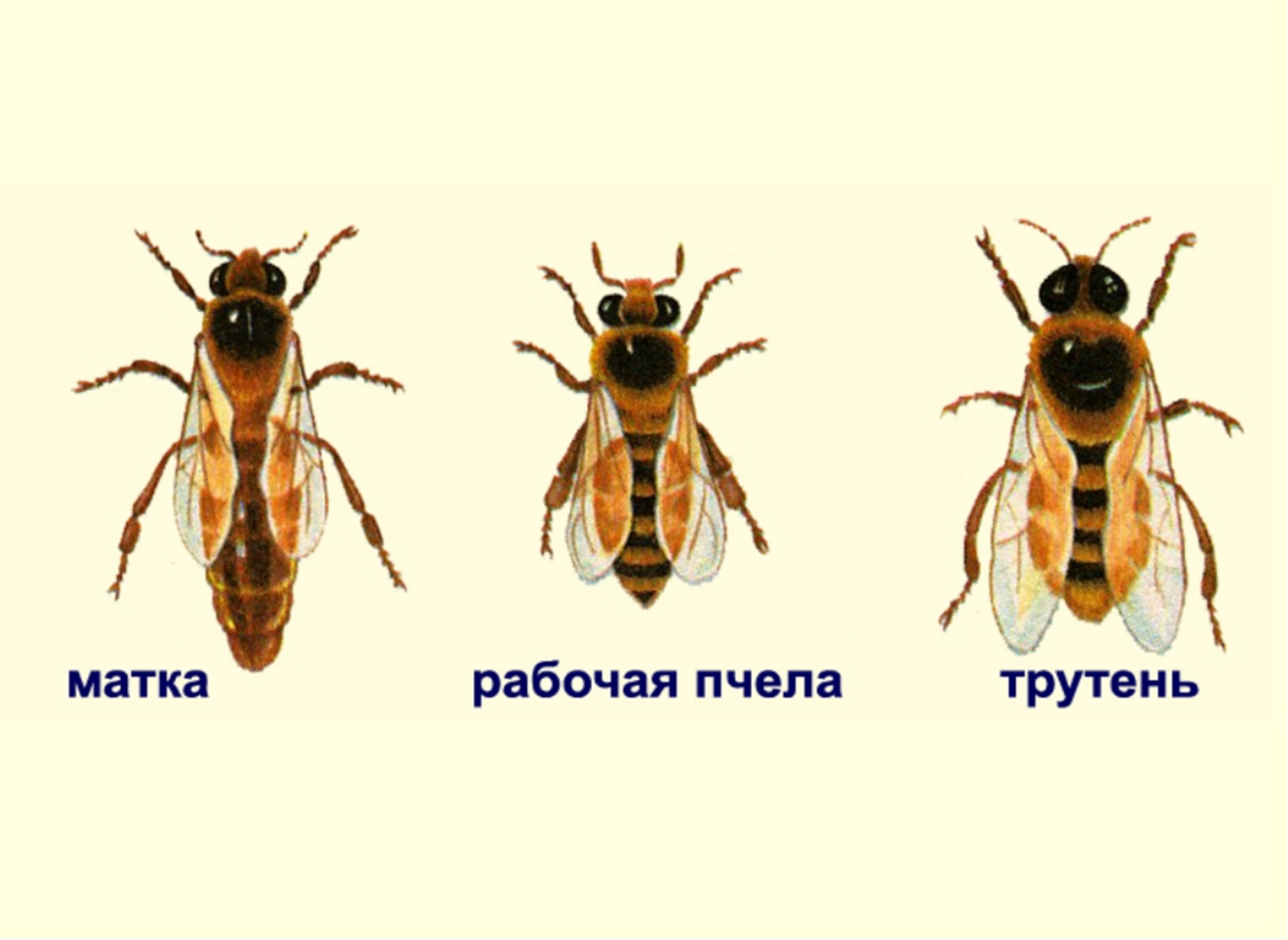 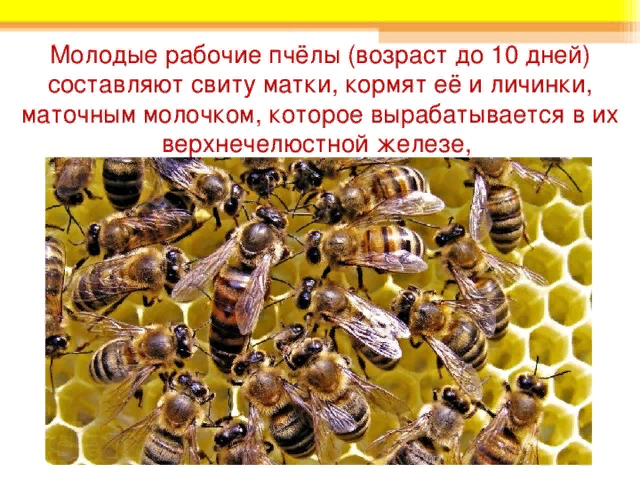 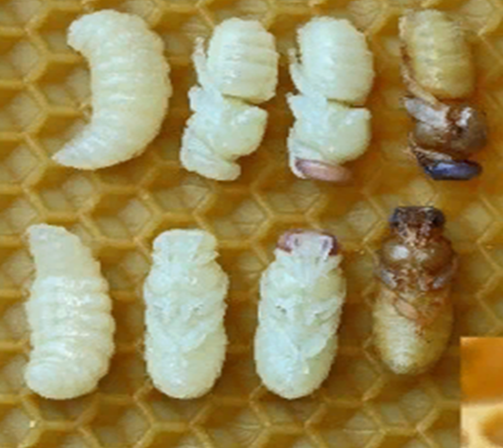 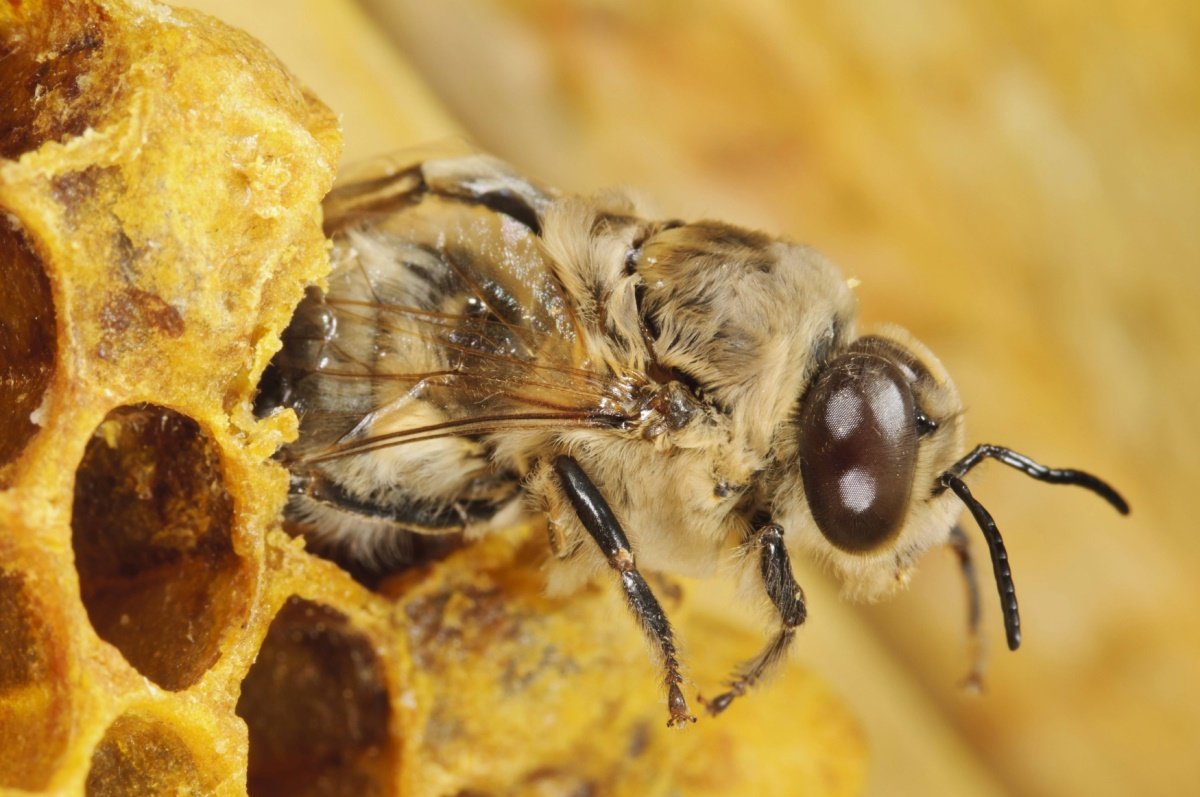 В запечатанных ячейках личинки превращаются 
в  пчел и выбираются наружу
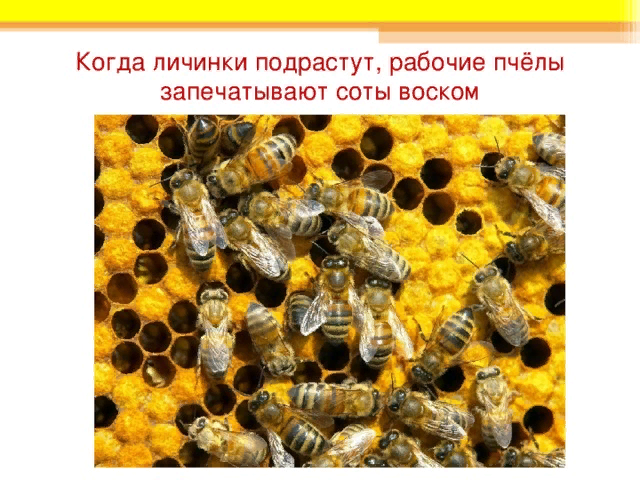 Среднестатистический пчелиный рой весит 6-9 килограммов.
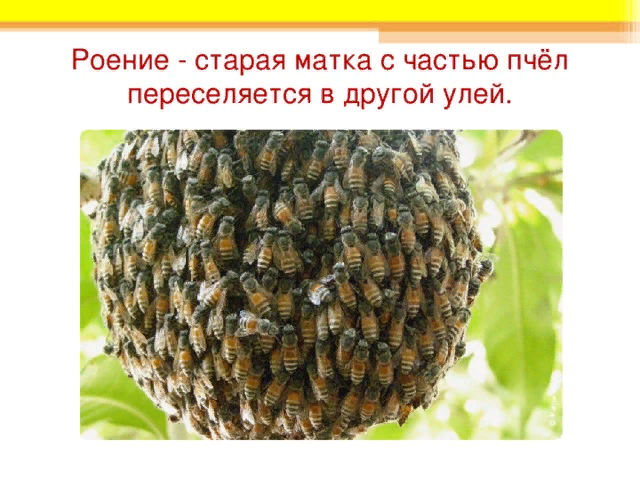 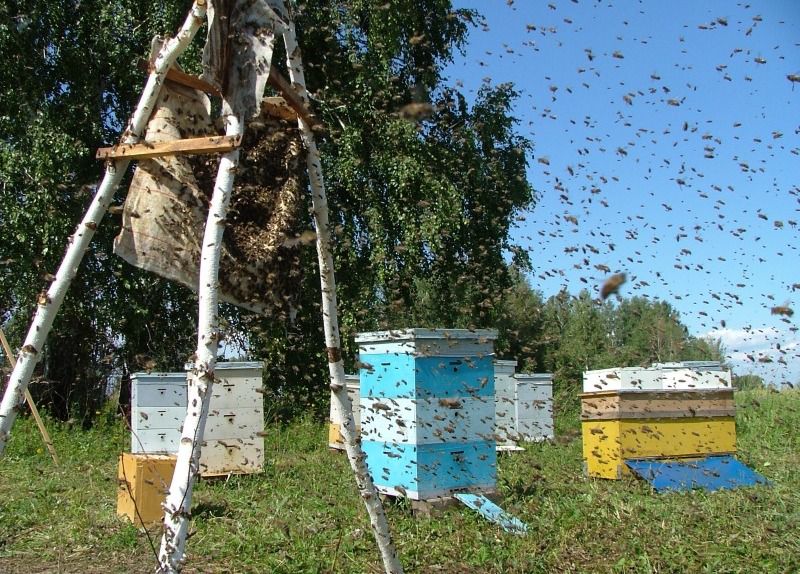 РОЕНИЕ ПЧЕЛ
Наступает период, когда молодых
пчел становиться слишком много и 
им уже не хватает работы в улье.
Далее, если стоит хорошая погода, возможен выход роя.
С роем вылетает старая плодная матка, молодые рабочие пчелки и часть трутней.
Вот почему рой считается  одним биологическим целым — пчелиной семьей.
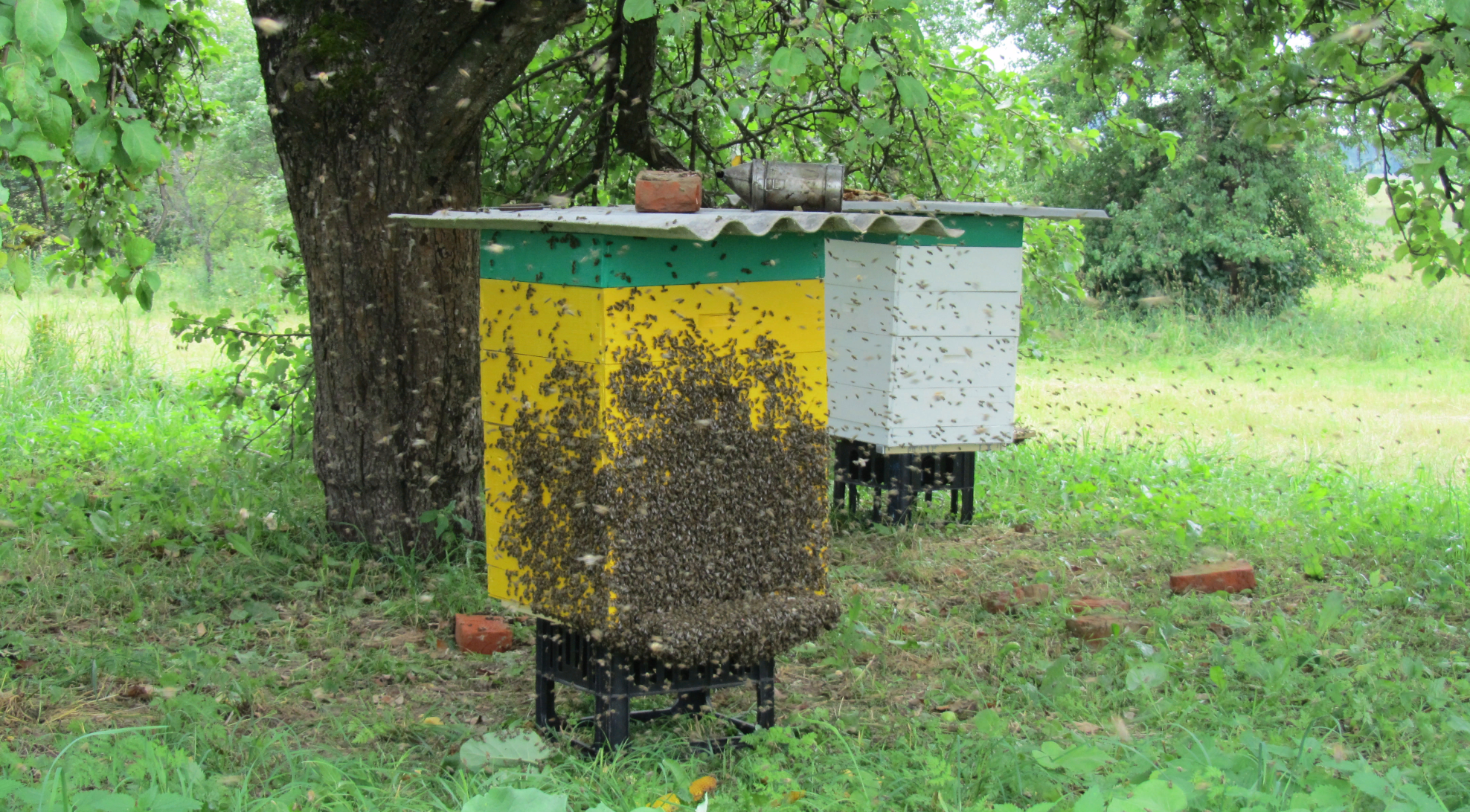 Первый вышедший рой с семьи -первак. С первым роем вылетает, примерно, половина пчел и семья слабеет.
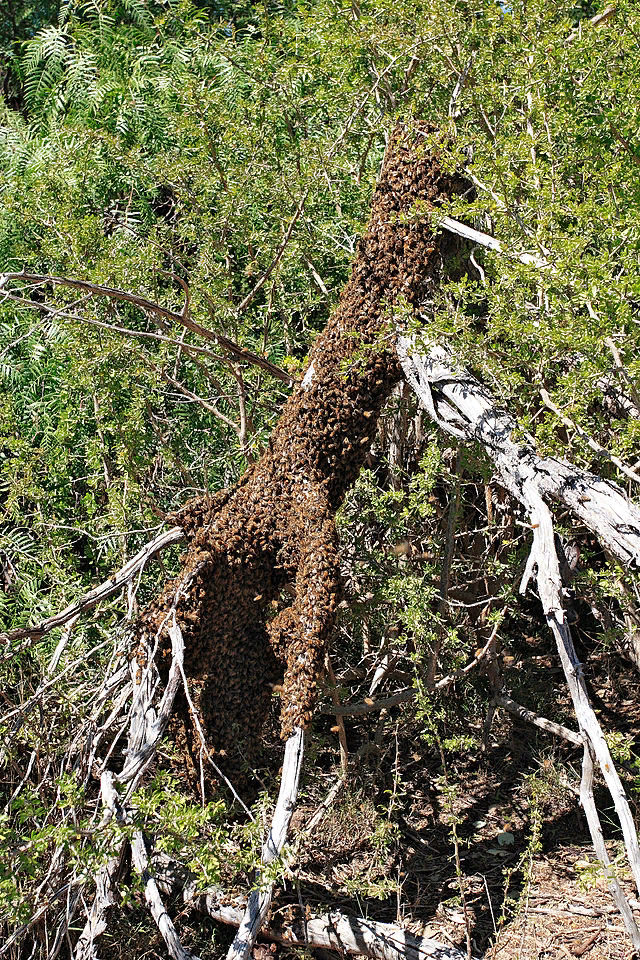 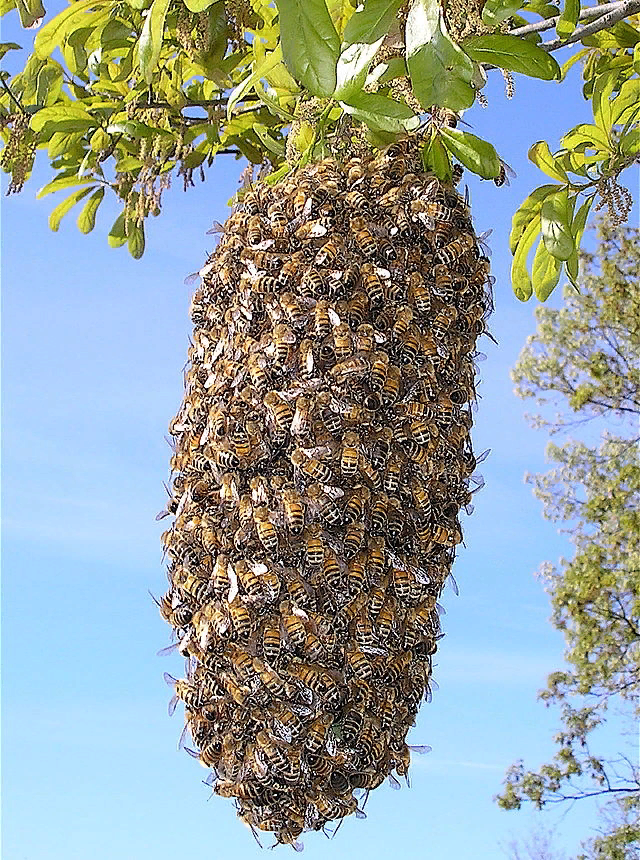 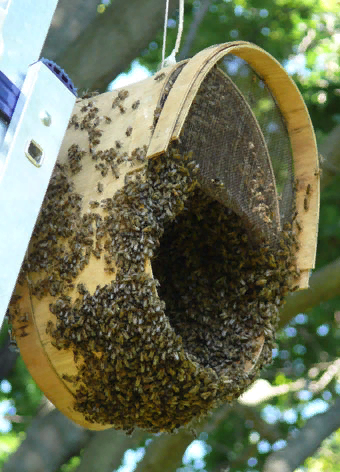 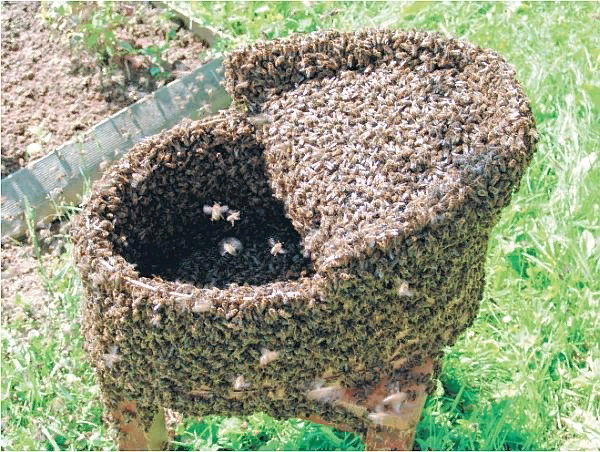 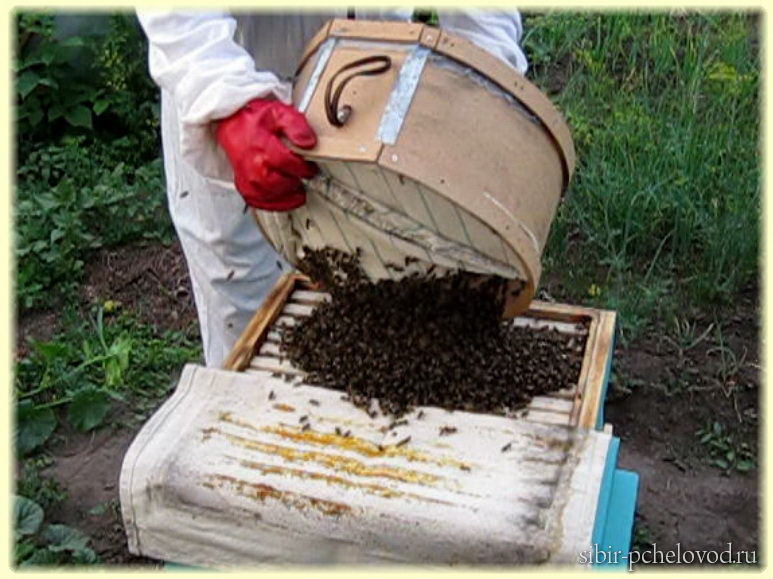 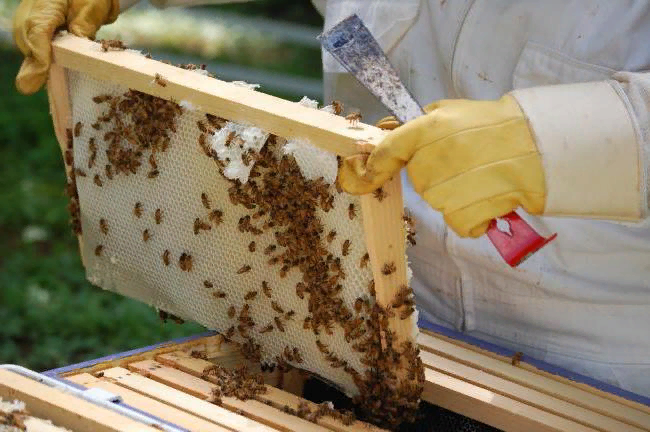 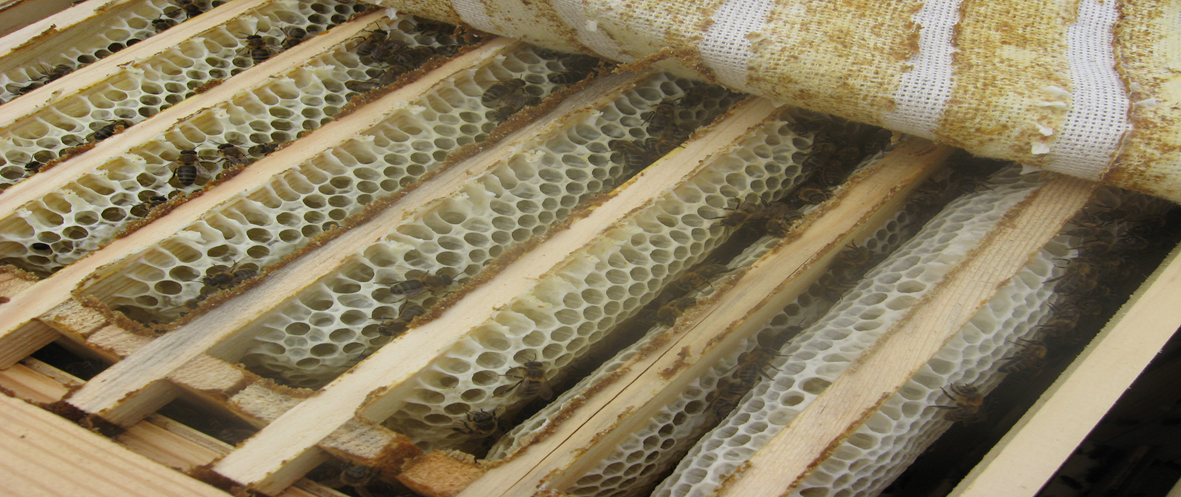 Если пчеловод не вмешается, то рой полностью улетит с пасеки. Бродячие рои улетают на сотни километров. Пчеловоду необходимо принимать меры    для устранения причин роения. В случае начала этого процесса, надо успеть поймать рой. Снять его пчеловоду особого труда не составит.
Роение — это естественное размножение  пчелиных семей на протяжении нескольких веков
Продукты пчеловодства:


 пчелиный яд



 маточное молочко



 пчелиный воск
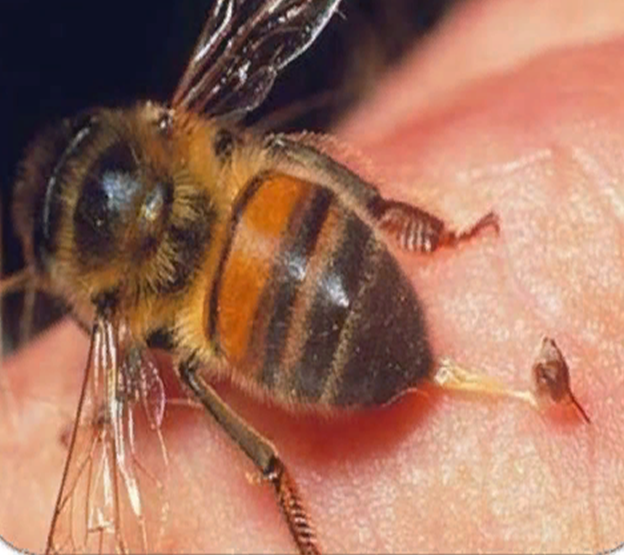 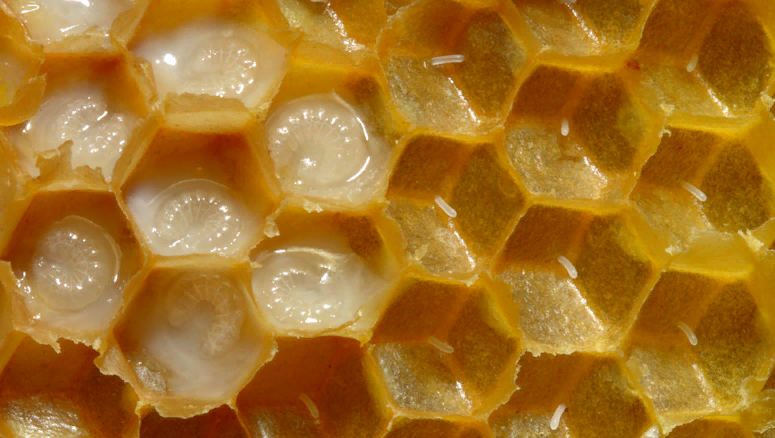 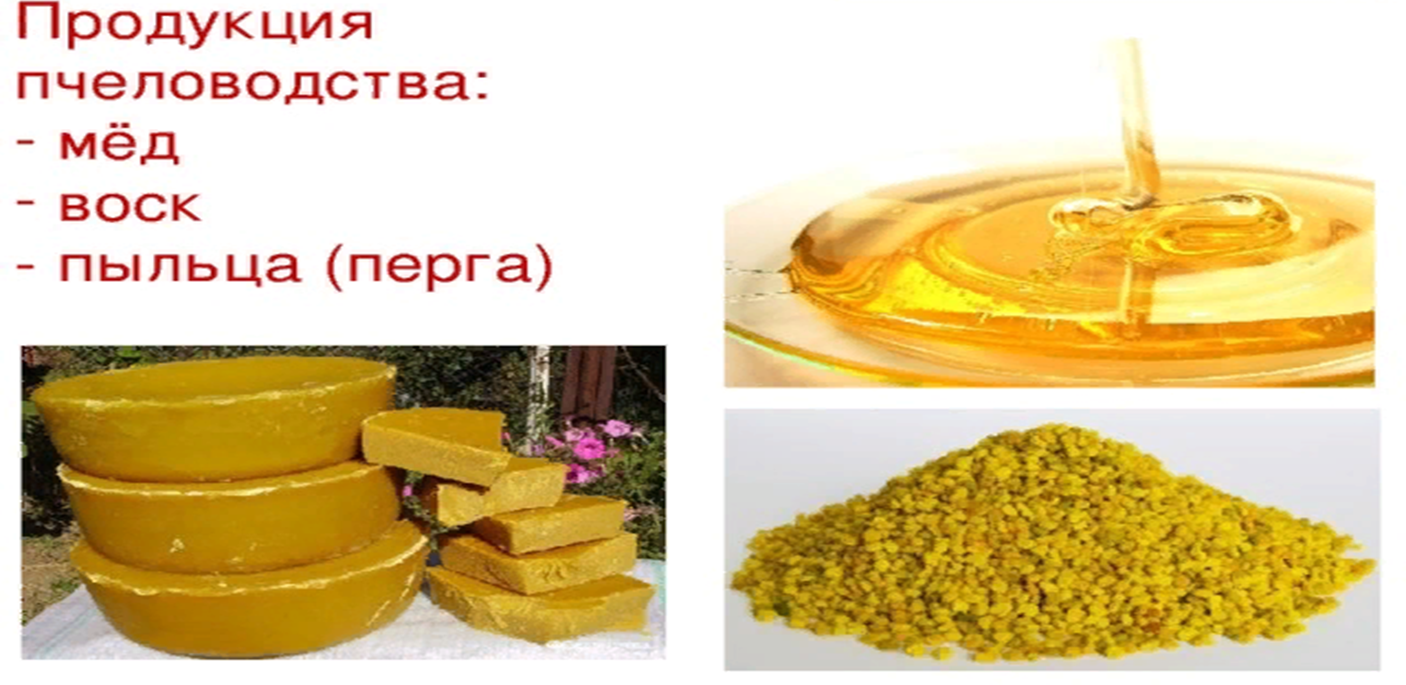 Воск – продукт восковых желез пчёл. С 12-дневного возраста летная пчела начинает вырабатывать воск.
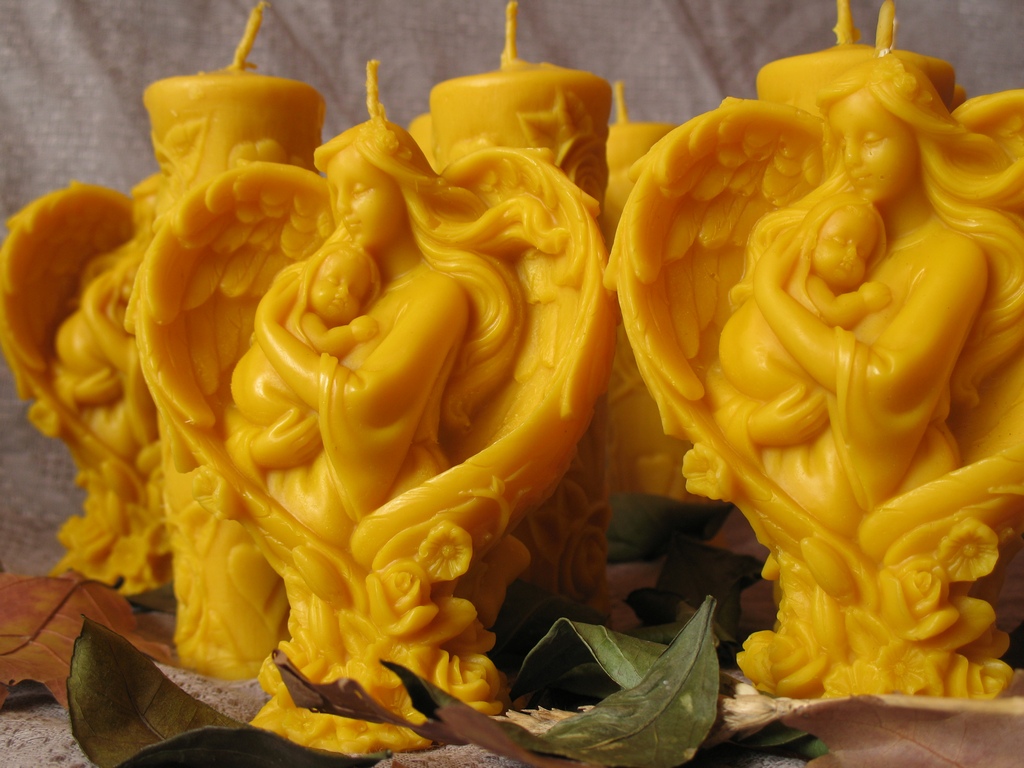 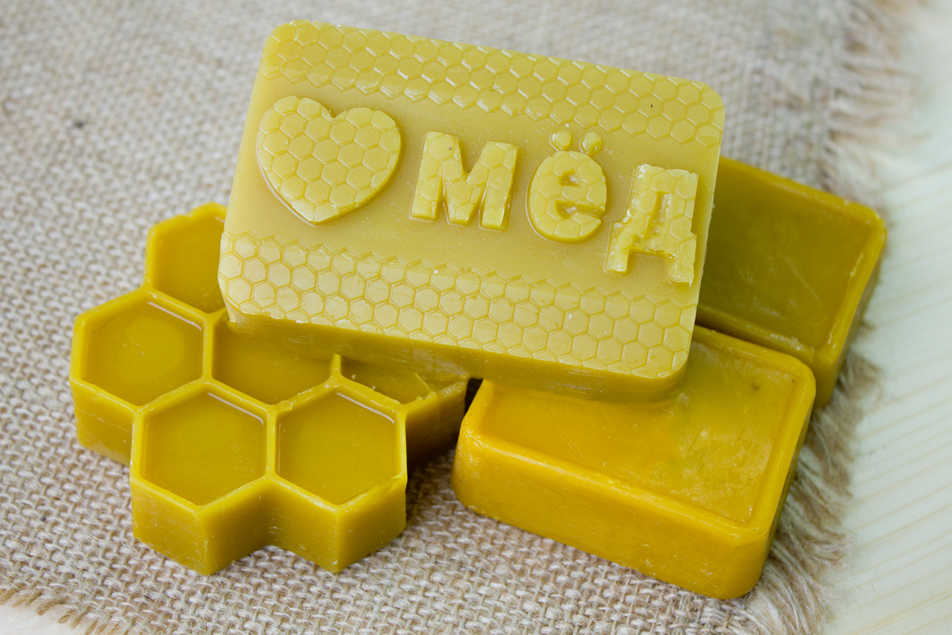 Воск обладает бактерицидным, противовоспалительным  и ранозаживляющим свойствами. Воск не проводит электрический ток, является электроизолирующим материалом.
Восковые свечи
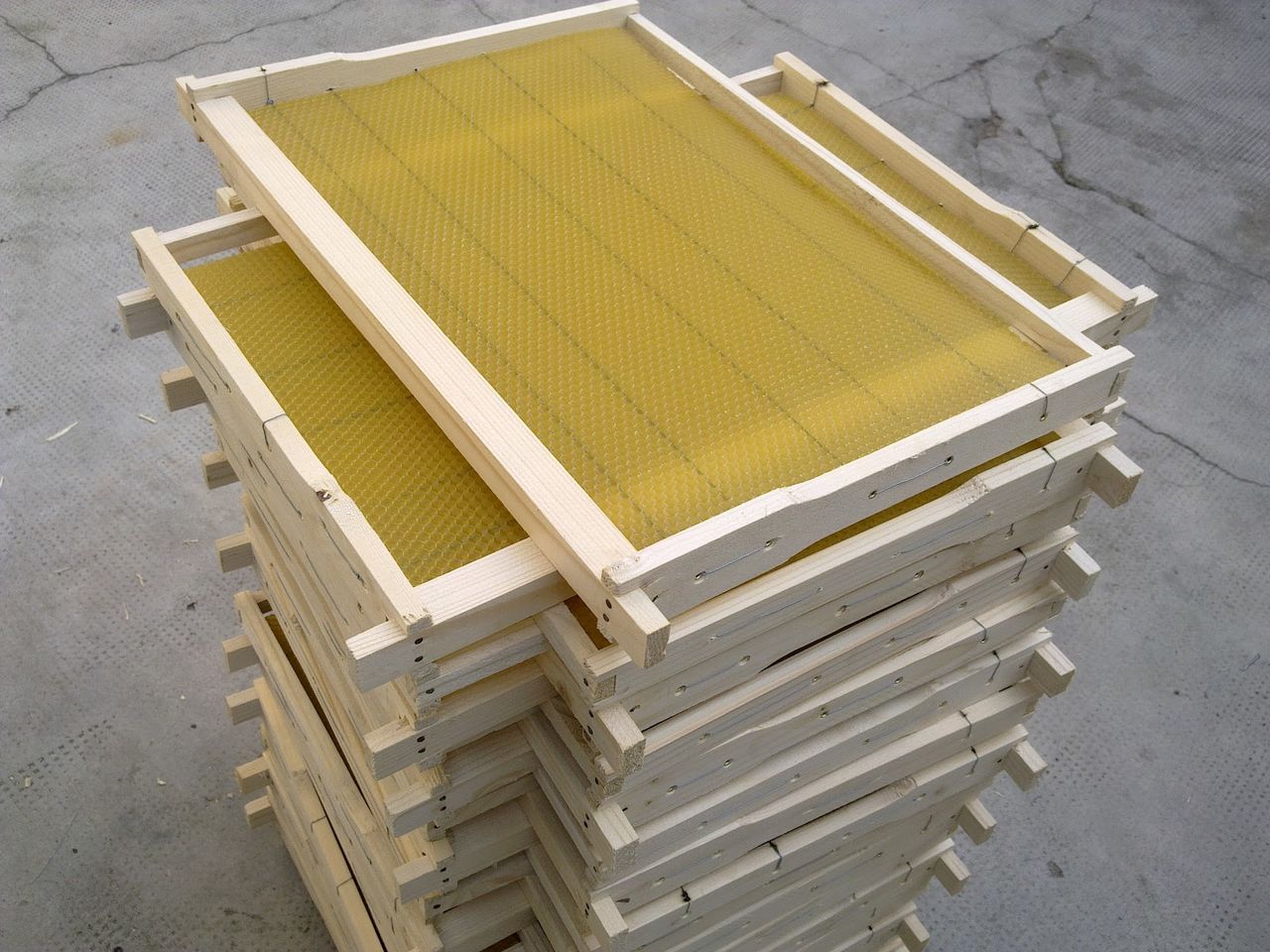 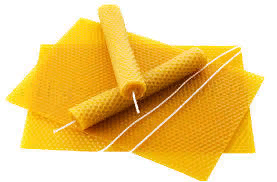 Вощина
Из воска  делают вощину - восковые пластины, которые вставляются в ульевую рамку, где служат основой для построения новых сотов пчелами.

Из вощины также делают симпатичные свечи.
Такая свеча способна гореть несколько часов, наполняя помещение прекрасным медовым ароматом.
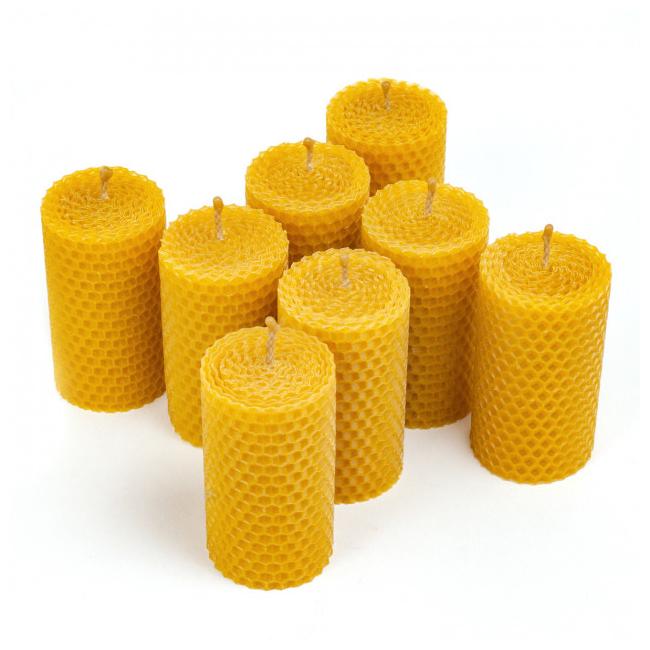 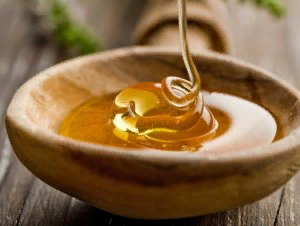 Мёд  является полуфабрикатом – частично переваренным (в зобе пчелы) нектаром. Он содержит в себе не только сахар и углеводы, но и небольшой список ценных витаминов. 
В течение всей жизни одна пчела производит около одной двенадцатой чайной ложки мёда.
Центробежный мед
Основные свойства меда:
антибактериальные; 
антитоксические; 
успокаивающие; 
иммуномодулирующие; 
противовирусные.
Антибиотические свойства мёда проявляются за счёт выделения перекиси водорода, которая, как всем известно, используется как антисептик.
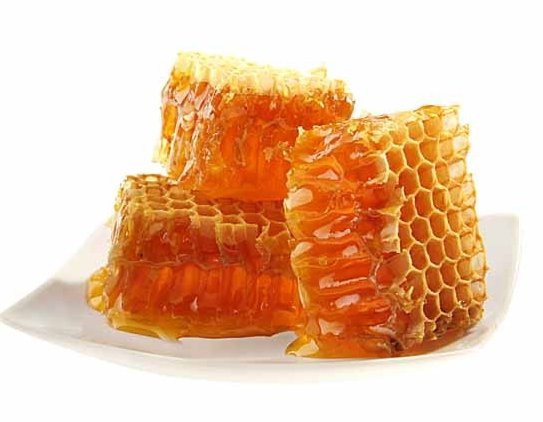 Сотовый мед
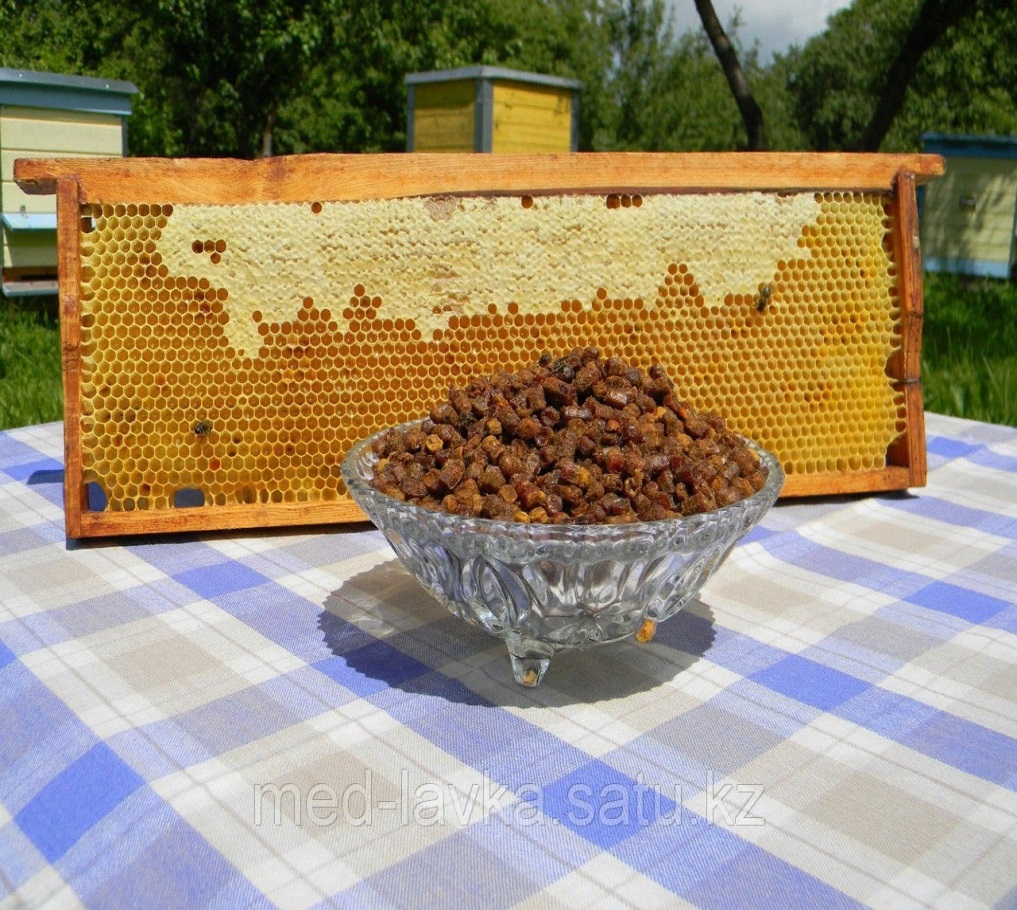 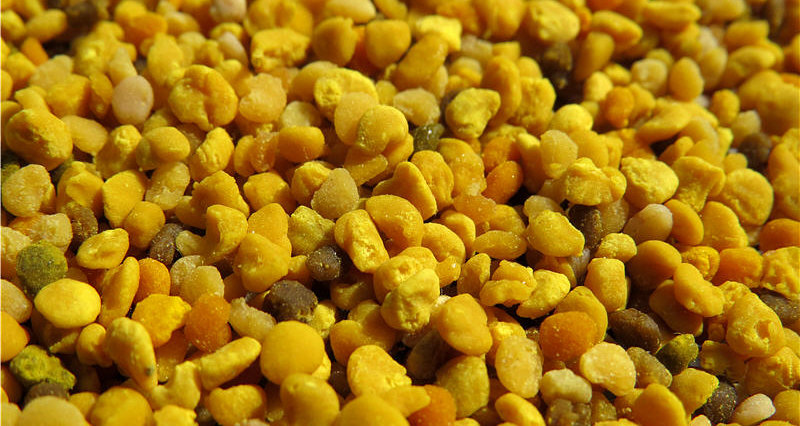 Пчели́ная обно́жка 
Цветочная пыльца, собранная пчелой и склеенной секретами её желёз в разноцветные гранулы размером 1—3 мм. Применяется в народной медицине и в косметологии.
Пчелиная обножка — это первый по значимости продукт питания пчелиной семьи. 
Сложенная и утрамбованная в соты, залитая сверху мёдом обножка получает новое называние - перга.
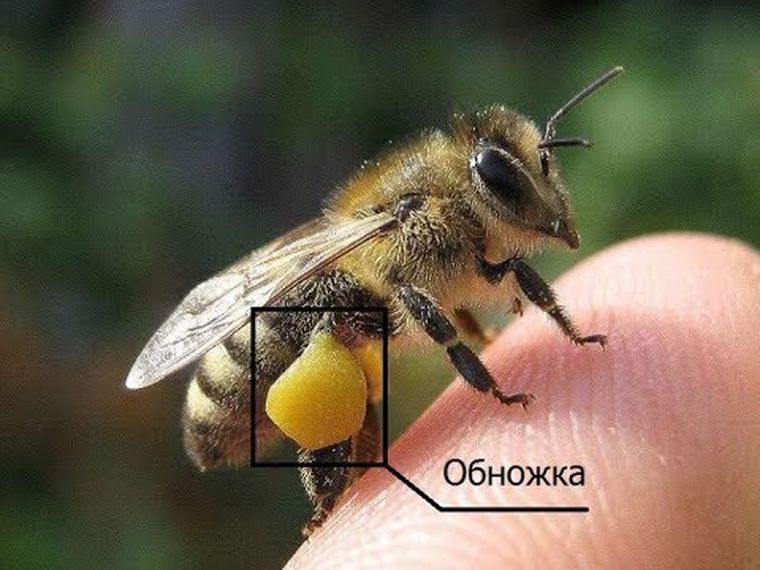 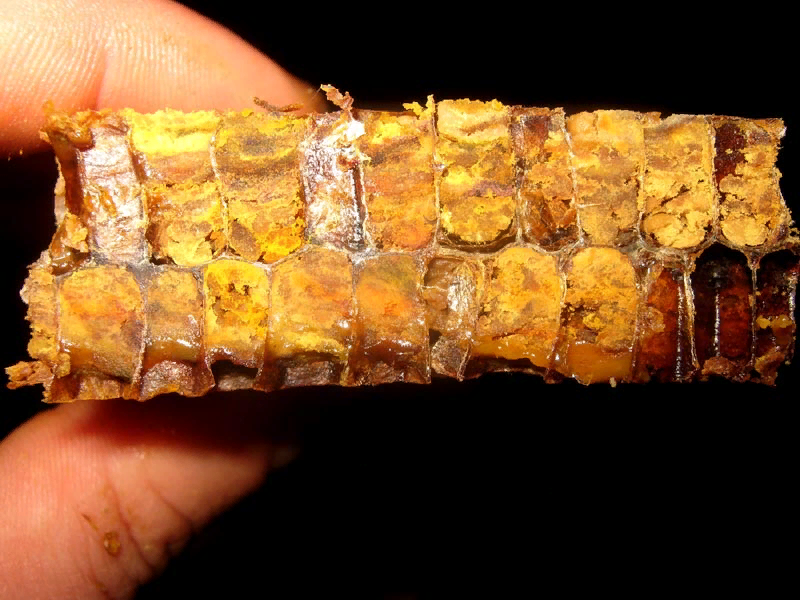 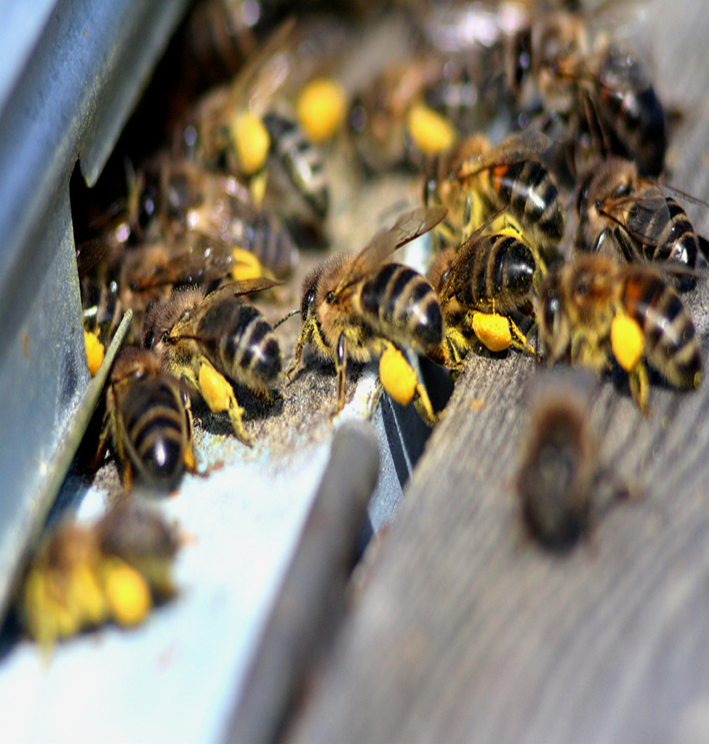 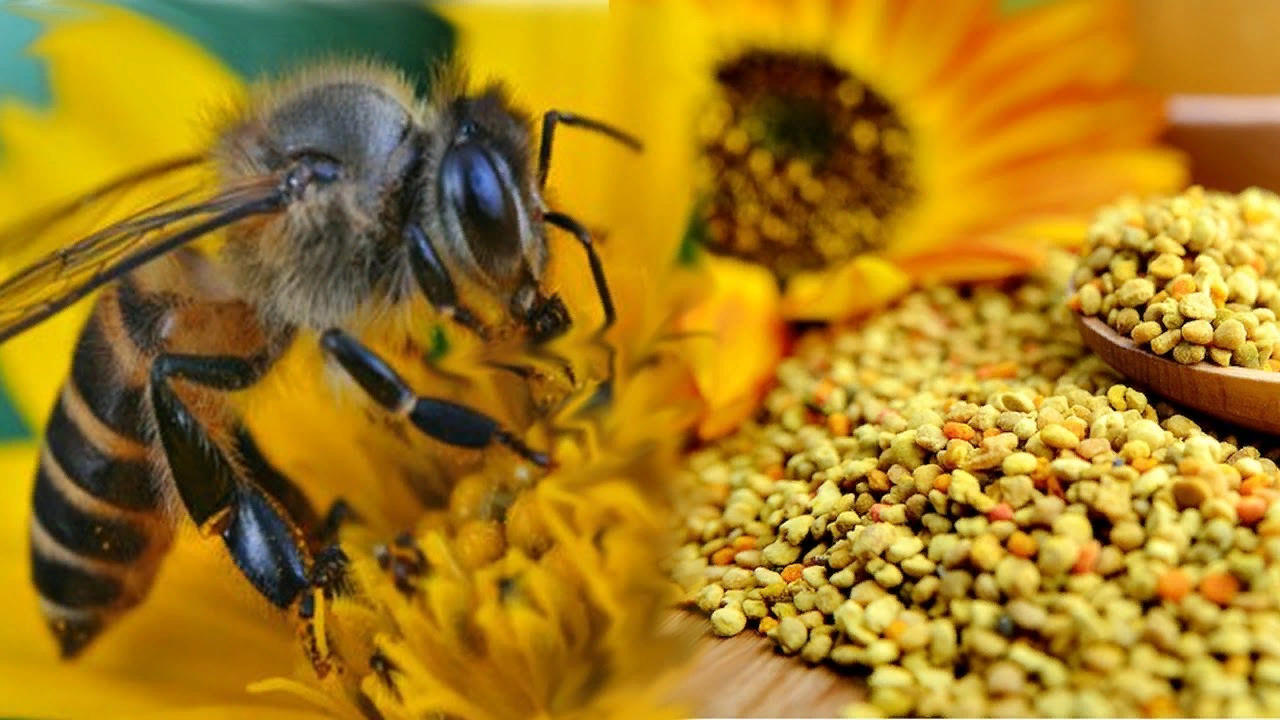 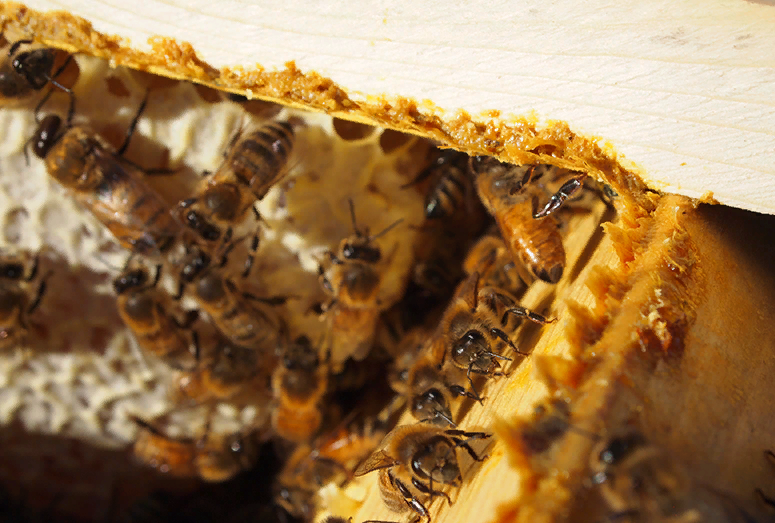 Прополис(пчелиный клей) – естественный продукт пчеловодства,  обладающее поистине волшебными лекарственными свойствами.
Прополис используется насекомыми как своеобразная шпатлевка, с помощью которой они заделывают все щели и отверстия в своём улье, делают его менее подверженным ветрам и перепадам температуры.
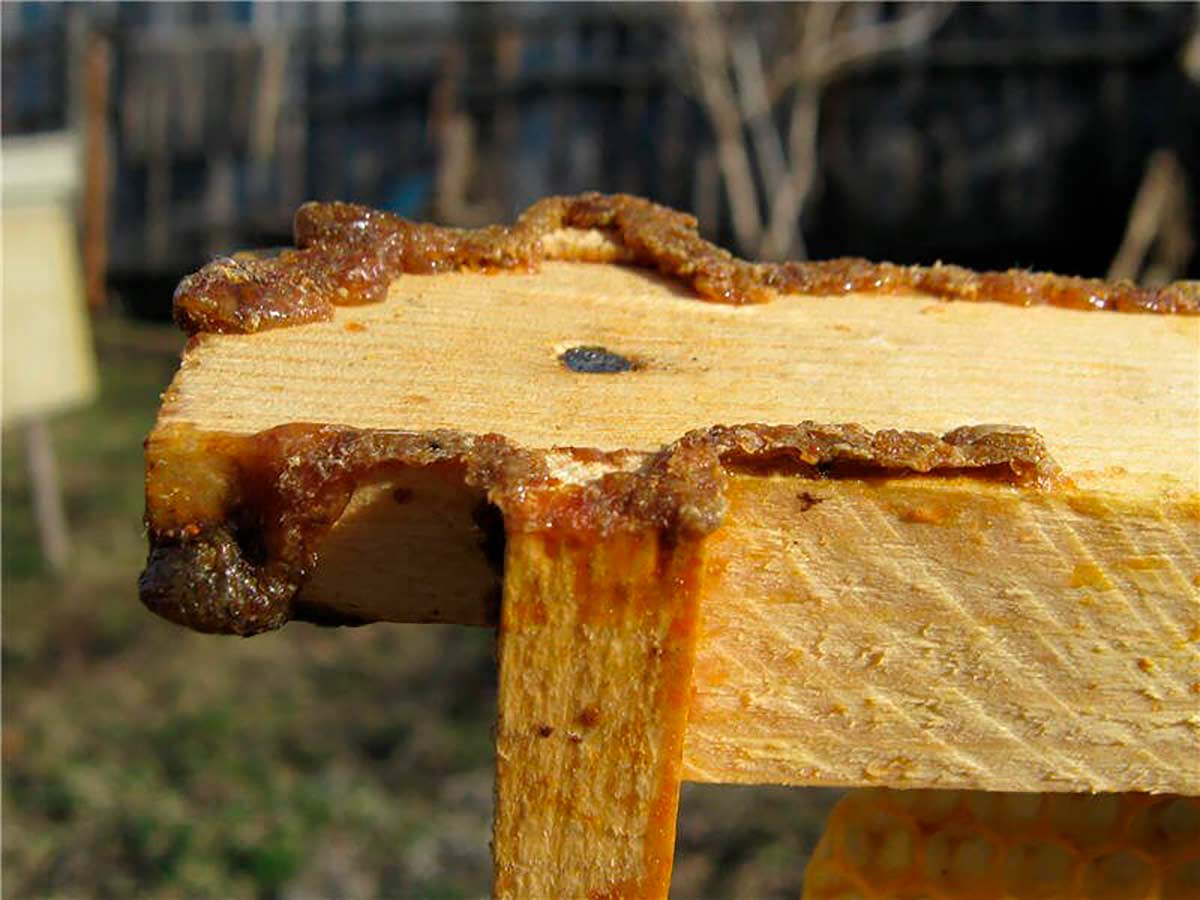 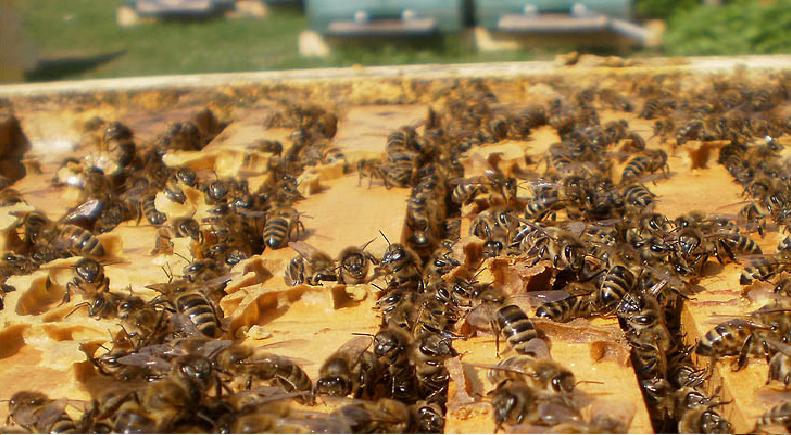 Из прополиса делают водные и масляные настойки, мази, кремы и даже можно жевать его в чистом виде. Однако наиболее удобной считается водная настойка.
Ни одна таблетка в мире не способна заменить этот источник долголетия и процветания, подаренный пчёлами.
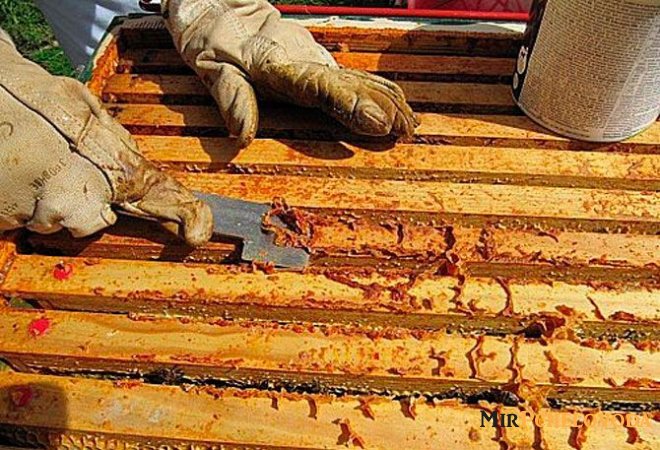 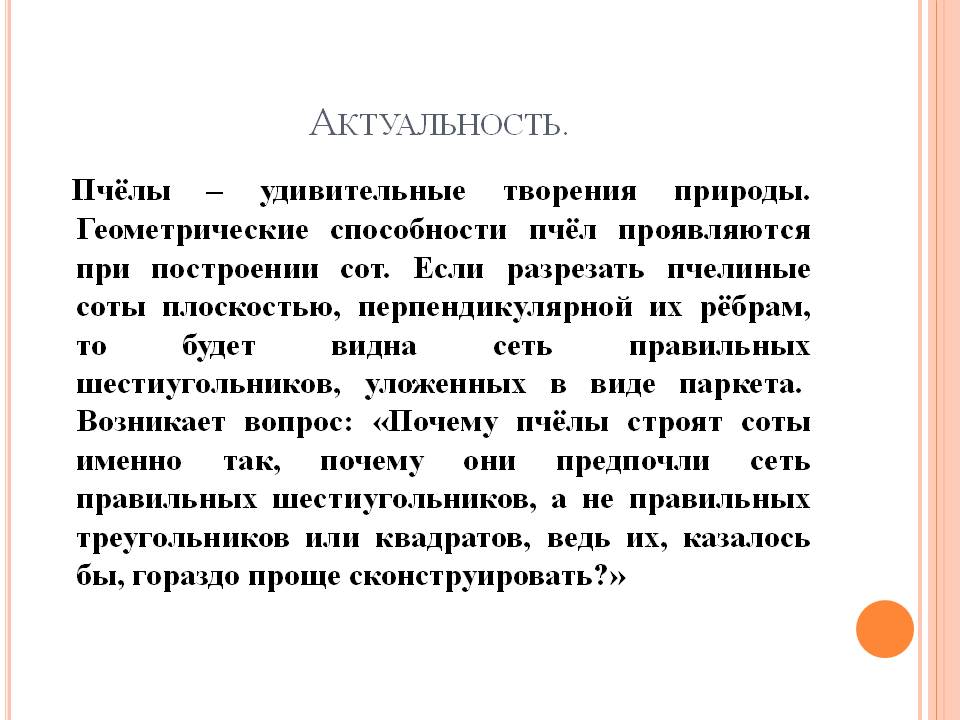 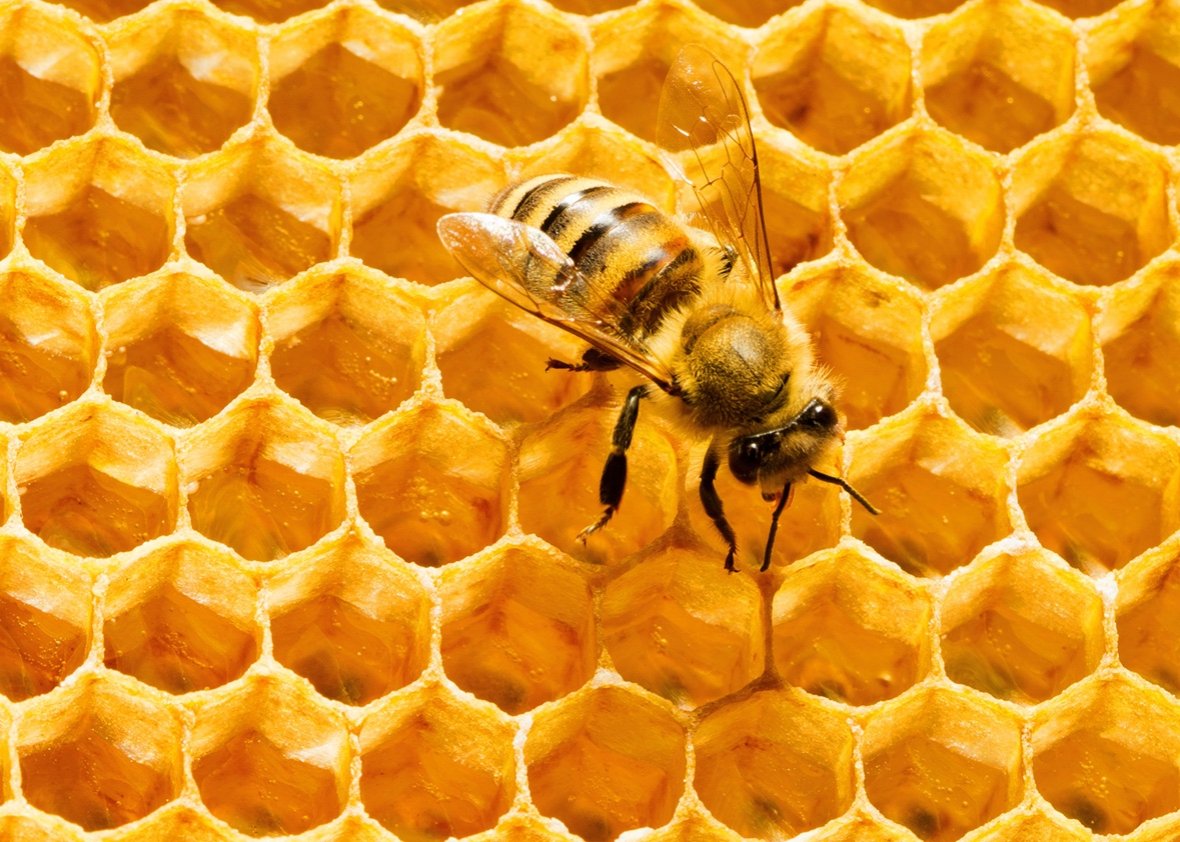 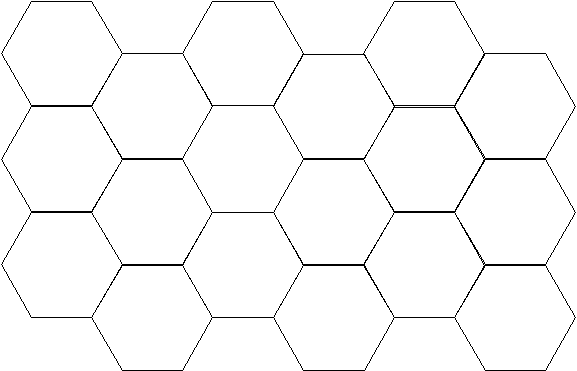 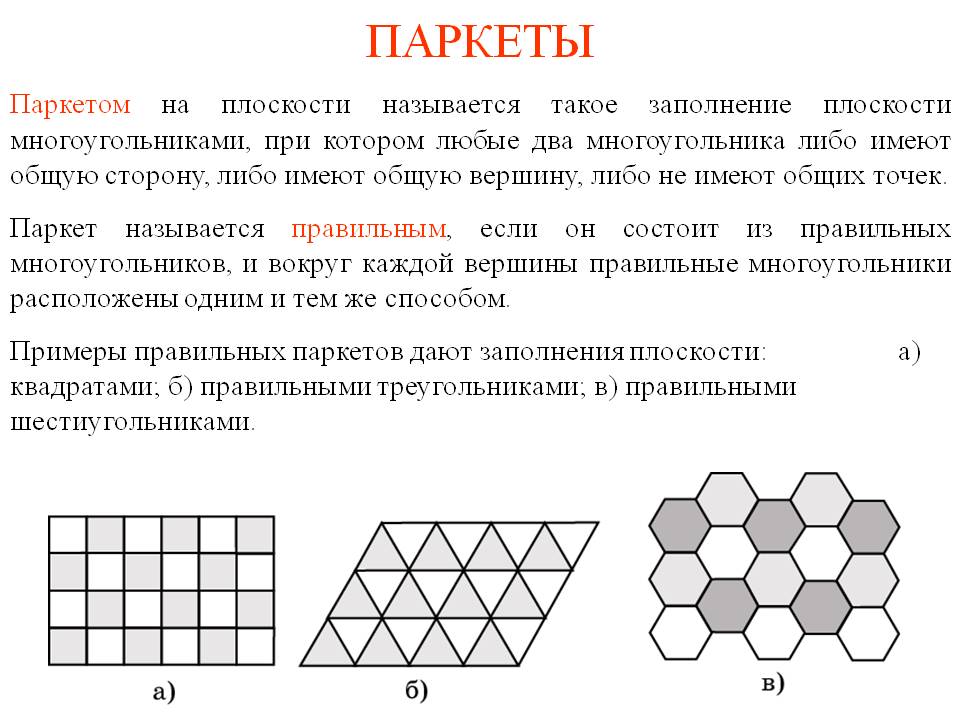 Правильные многоугольники в природе
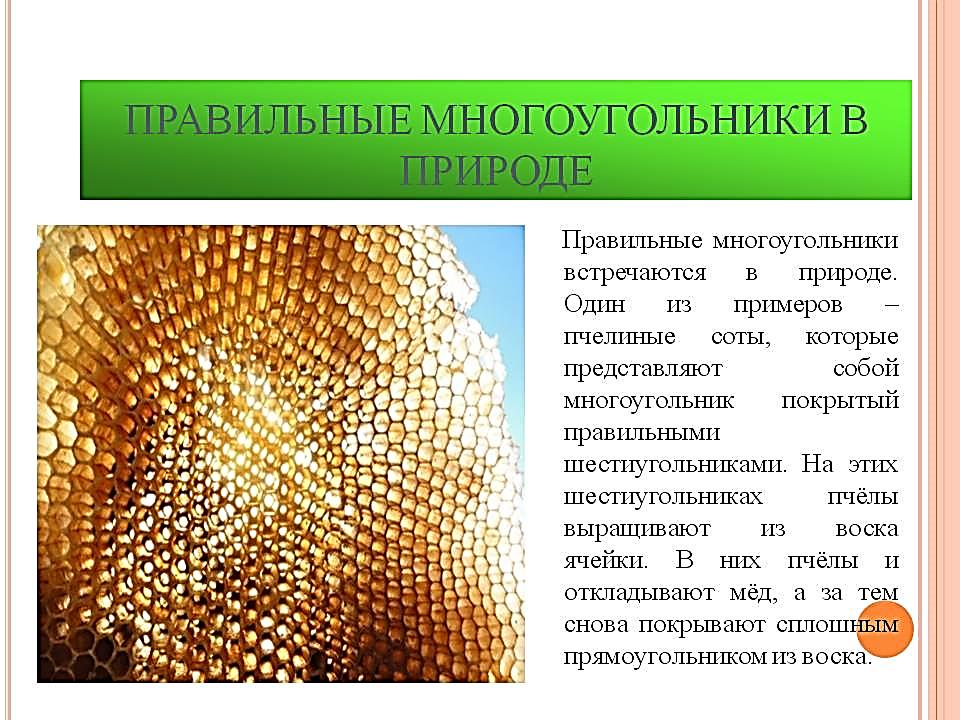 Пчелиные соты представляют собой  многоранник, покрытый  правильными шестиугольниками.
На этих шестиугольниках пчелы выращивают из воска ячейки. В них  и откладывают мед, а за тем снова покрывают сплошным прямоугольником из воска.
ГЕОМЕТРИЯ ПЧЕЛИНЫХ СОТ
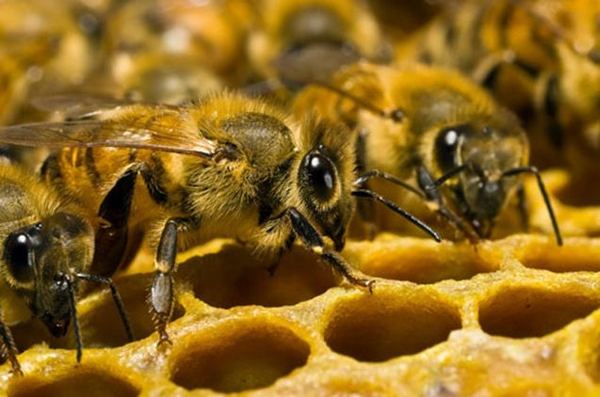 Пчелиная ячейка – самая рациональная в природе геометрическая форма сосуда,
 на ее постройку требуется наименьшее количество материала
(на 100 пч. ячеек – 1,3 г воска),
 а по конструктивной прочности и вместимости ячейка не имеет себе равных.
Какие мы знаем правильные многоугольники из геометрии?
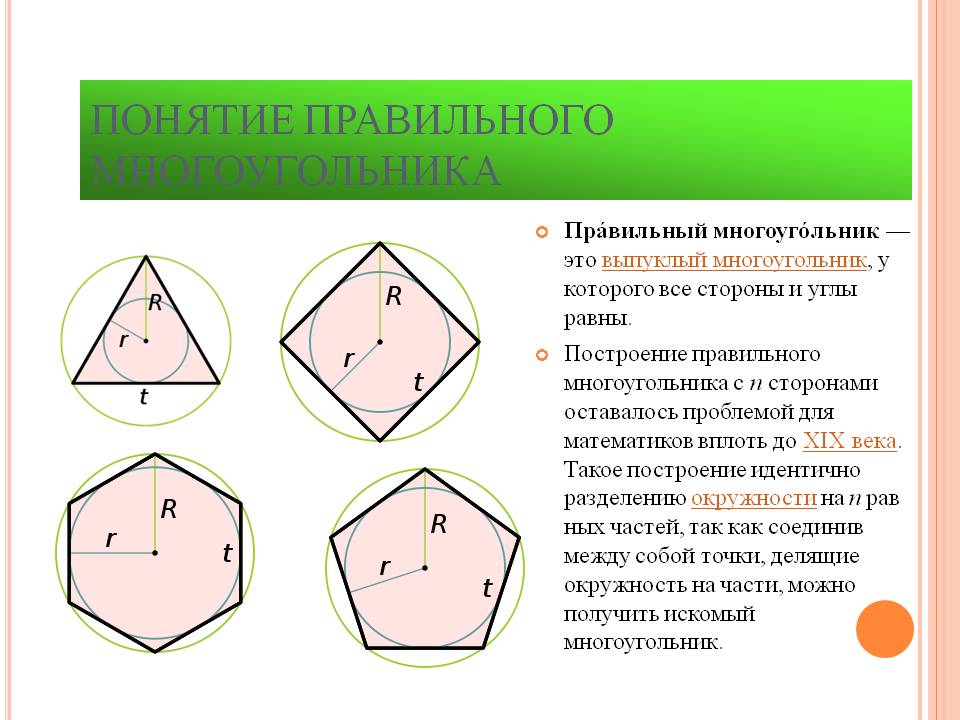 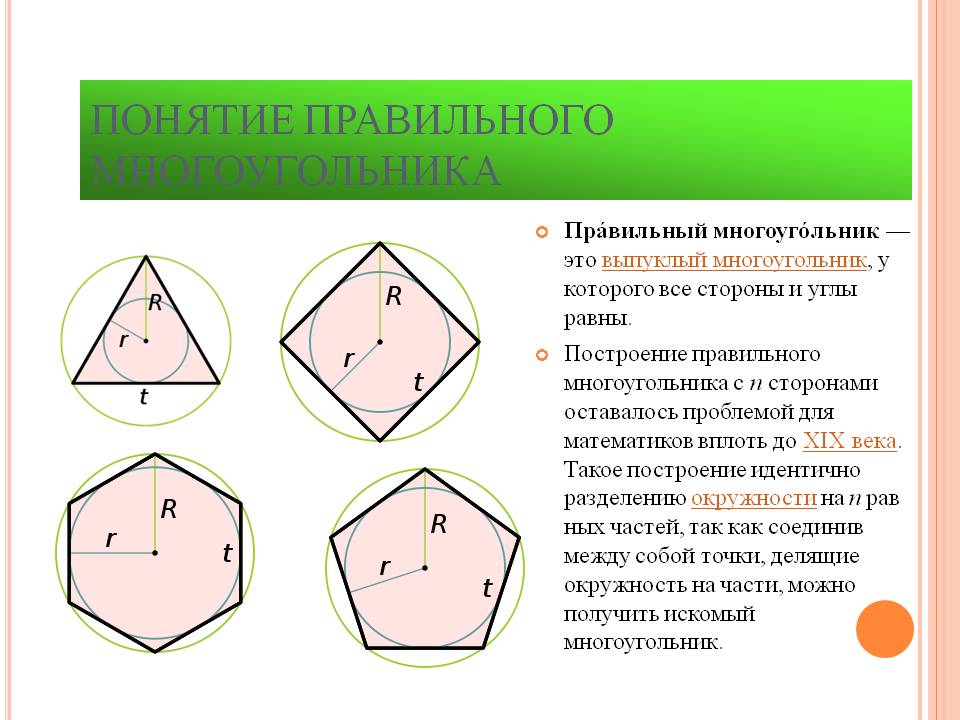 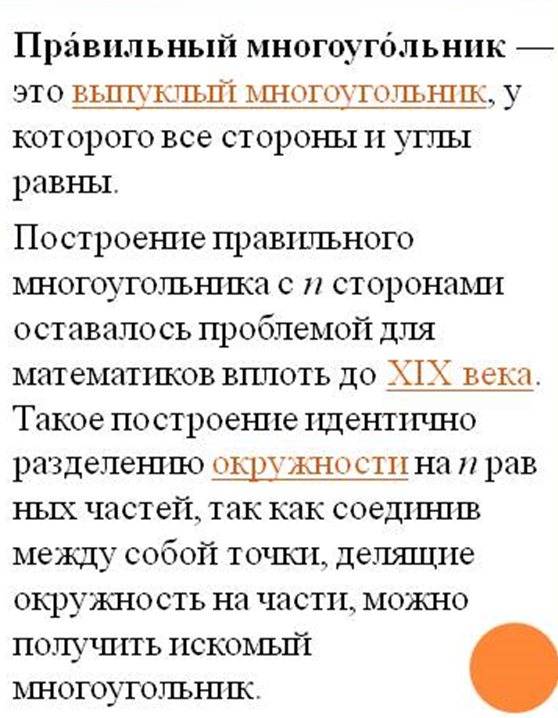 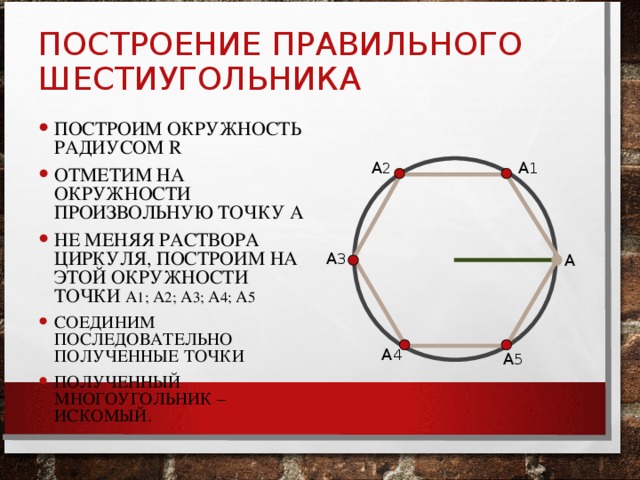 Основные формулы геометрии, которые 
пчелы впитали с молоком матери:
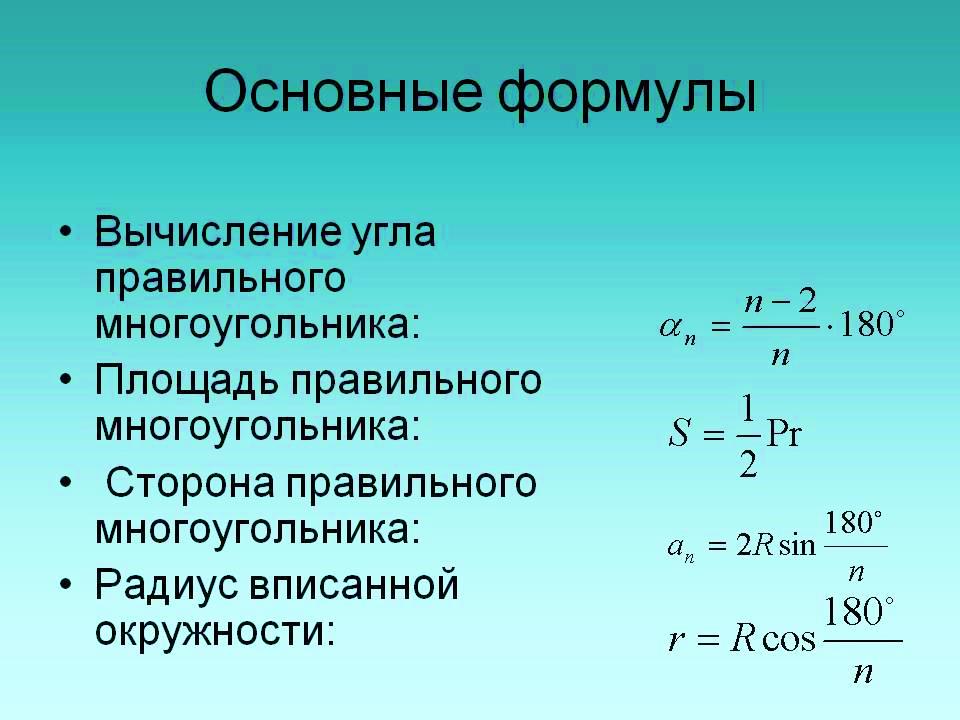 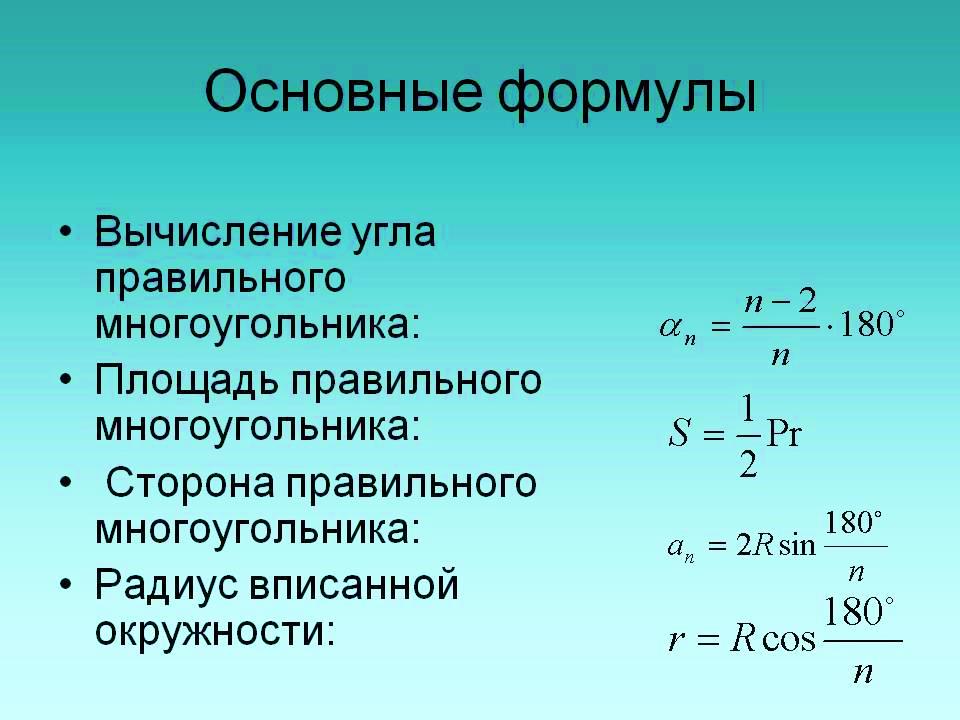 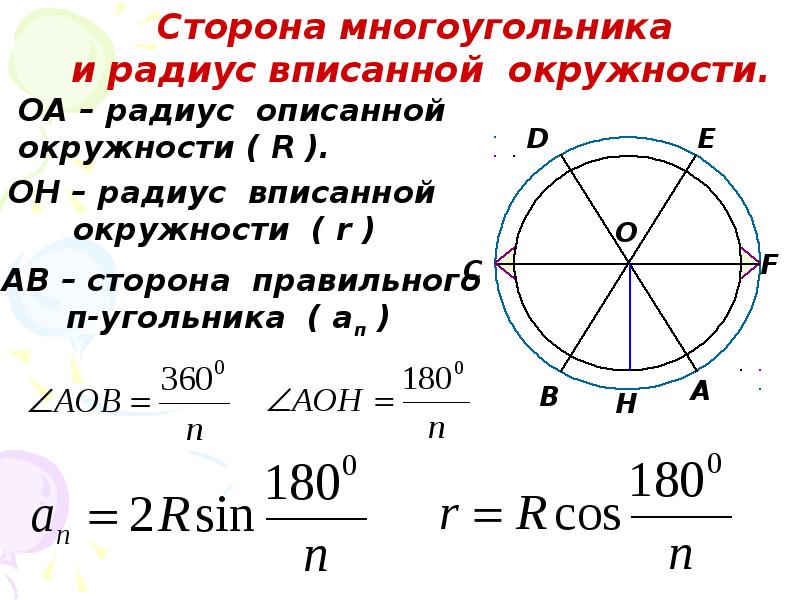 Почему пчелы выбрали правильный шестиугольник?
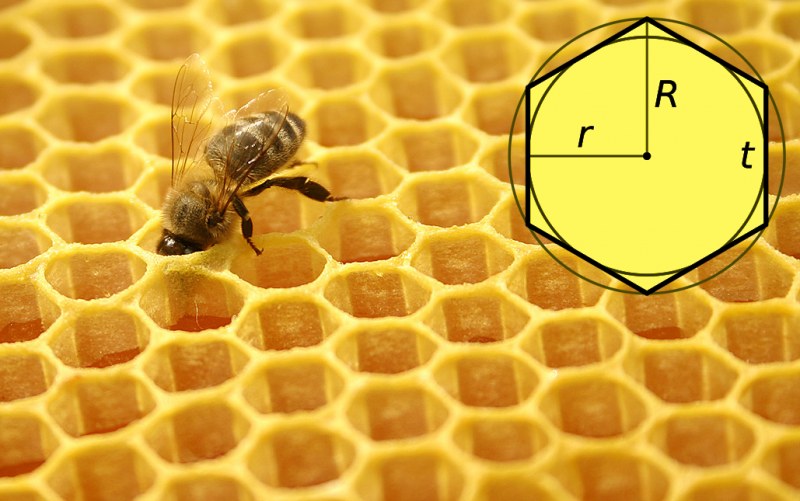 n
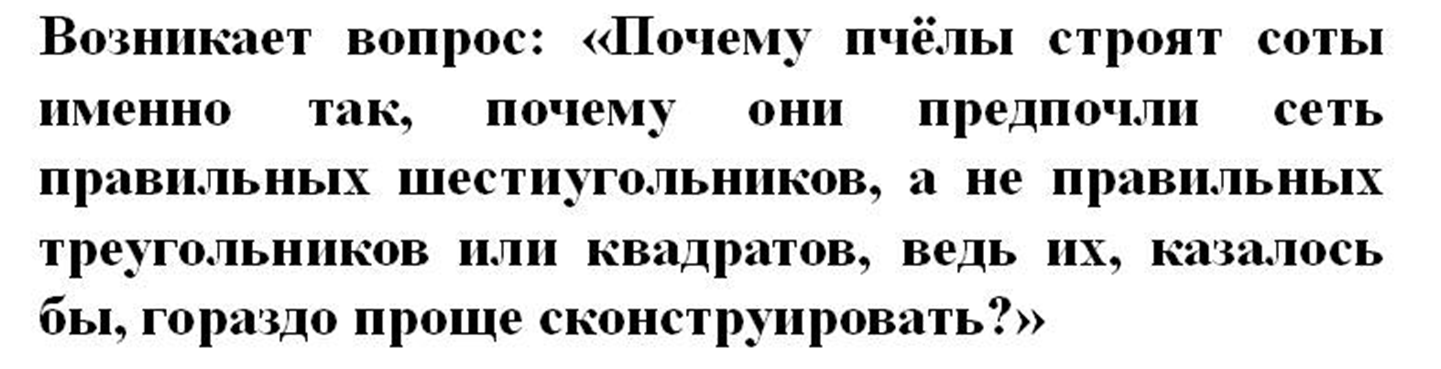 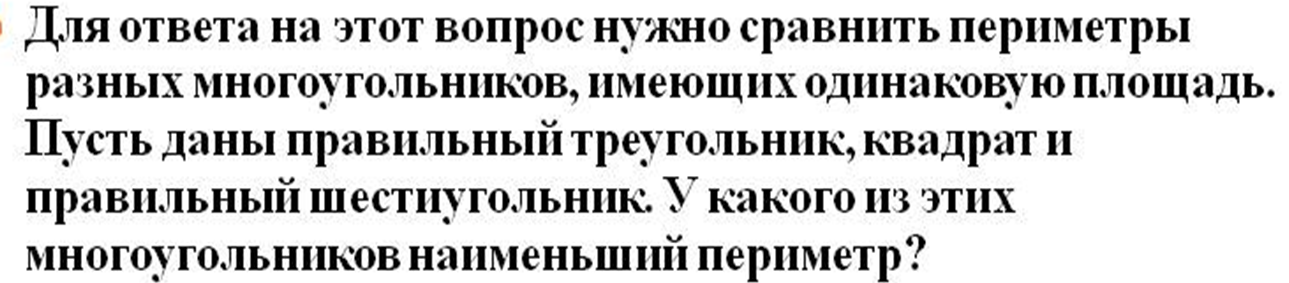 В
А
С
С
А
C
D
o
E
А
F
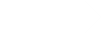 Из трёх правильных многоугольников с одинаковой площадью наименьший периметр имеет правильный шестиугольник.
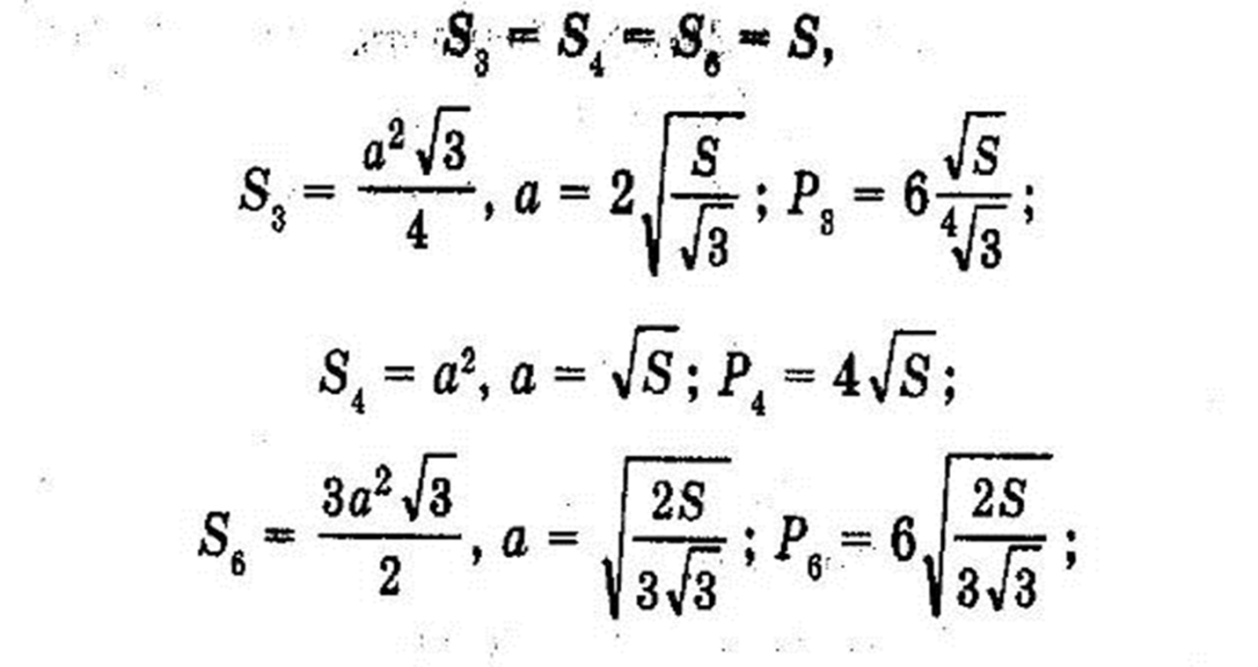 Шестиугольные соты- это самая лучшая и эргономичная фигура, позволяющая получить максимум пространства для хранения мёда с минимальной затратой воска.
 Если бы ячейки строились в другой форме, то возникали бы участки, непригодные к использованию, запасалось бы меньшее количество мёда, и соты отвечали бы нуждам
 меньшего количества пчёл.
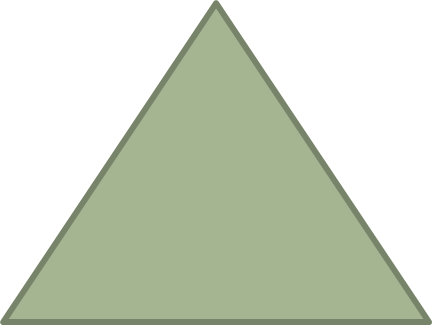 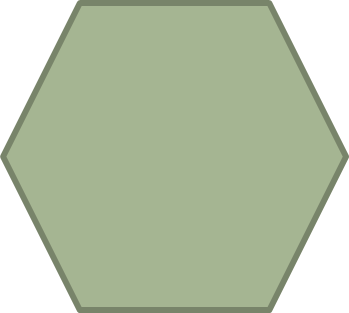 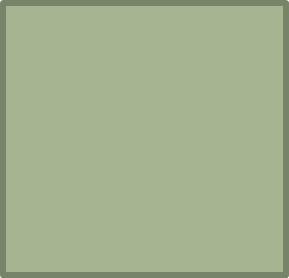 Соты представляют собой шестигранные призмы с гранью 2,71 мм.. Однако донышко сот не плоское, оно представляет собой трехгранный угол, составленный из трех ромбов. Возникает вопрос, каков должен быть плоский угол при вершине ромба, чтобы уложиться на минимальной поверхности?
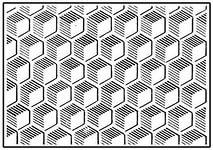 Первым заинтересовался этой проблемой итальянский астроном и геодезист Миральди. В 1712 году он установил, что угол должен быть близок к 110˚. Впоследствии Реомюр, Вейл и Кениг уточнили эту величину: 109˚ 26'. Они были изумлены, узнав, что пчелы делают соты с углом 109˚ 28‘,  а острые — 70°З2′.   Они отличаются точностью размеров, строгостью и правильностью форм.
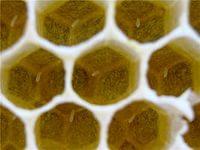 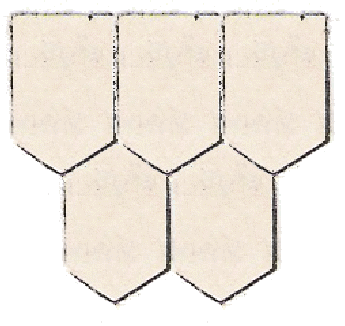 Соты в улье свешиваются сверху вниз наподобие занавесок.
Ячейки уложены в пласты и соприкасаются общими донышками.
Мы видим, что донышки ячеек не плоские, а представляют собой части трёхгранных углов, гранями которых являются равные ромбы.
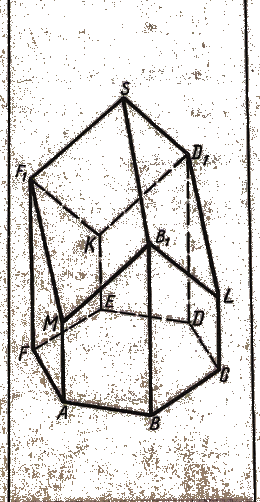 На рис.1 изображена пчелиная ячейка в общем виде
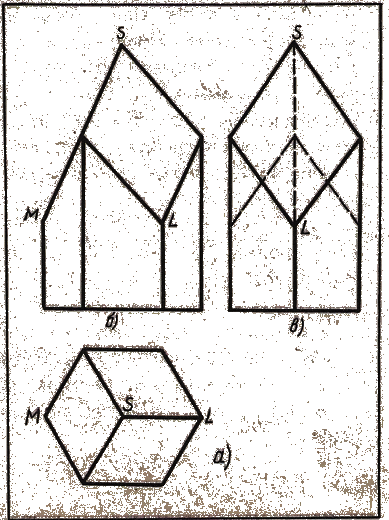 На рис. 2 – её проекции: вид сверху, вид спереди и вид сбоку
Задача на построение
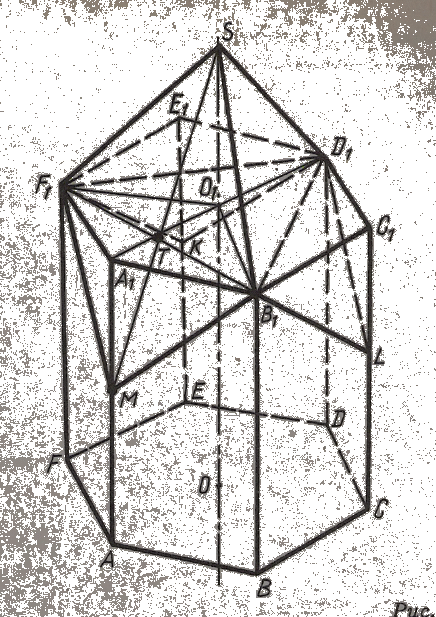 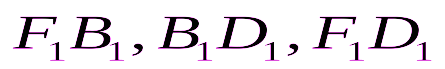 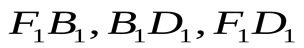 В
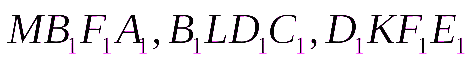 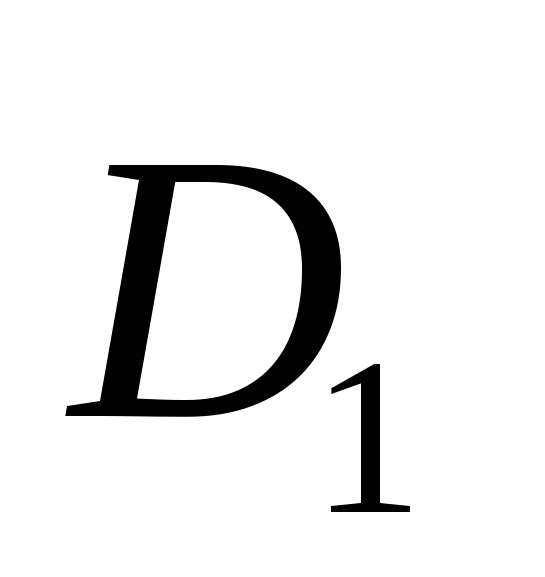 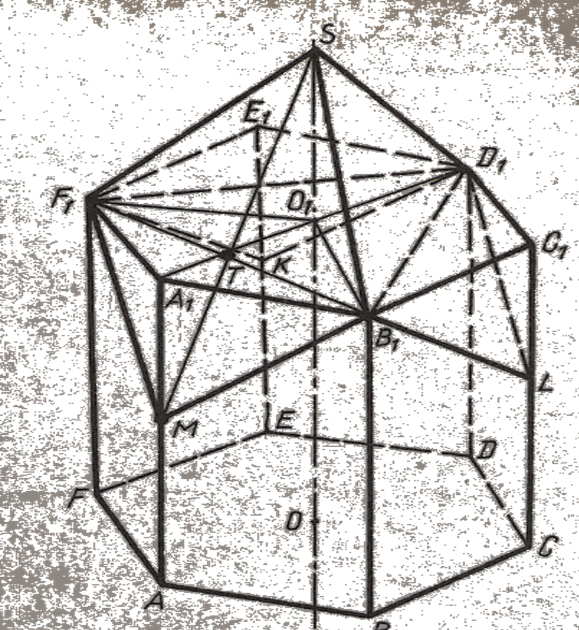 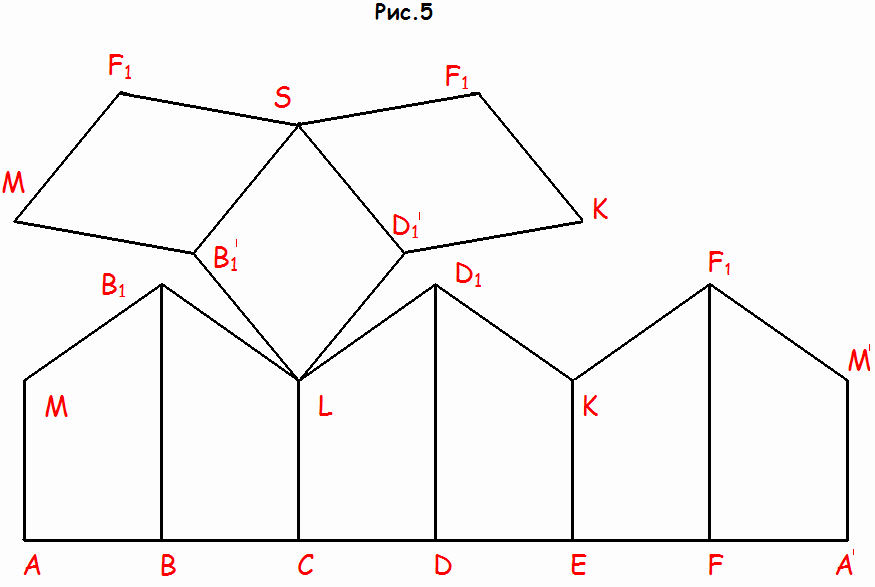 В
Развёртка пчелиной ячейки
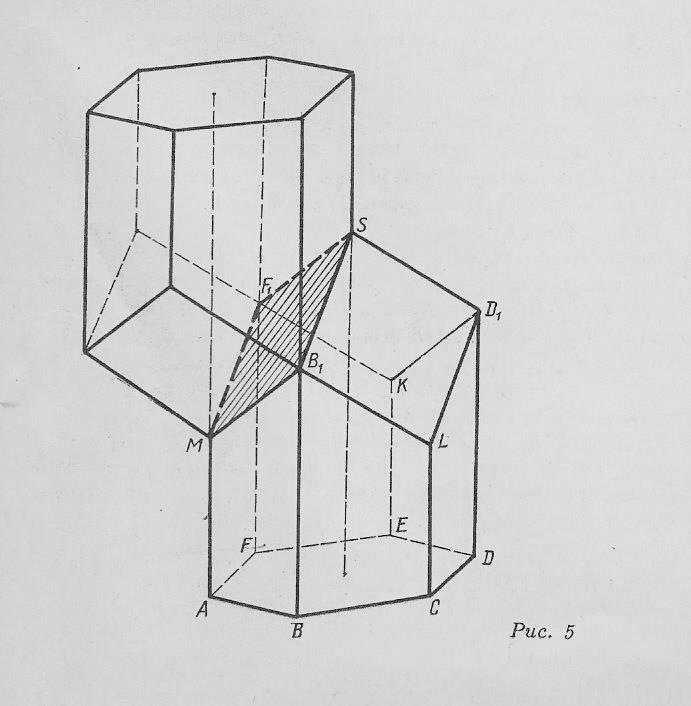 К
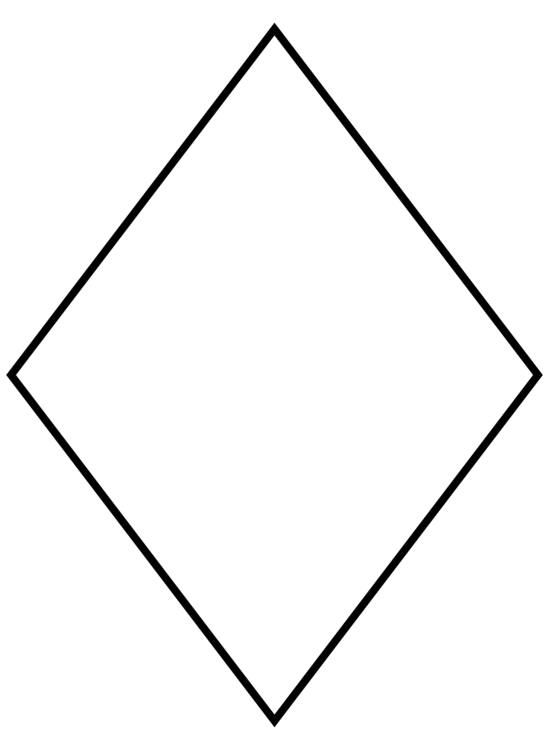 М
S
Их общая часть является ромбом.
Так соприкасаются ячейки в улье.
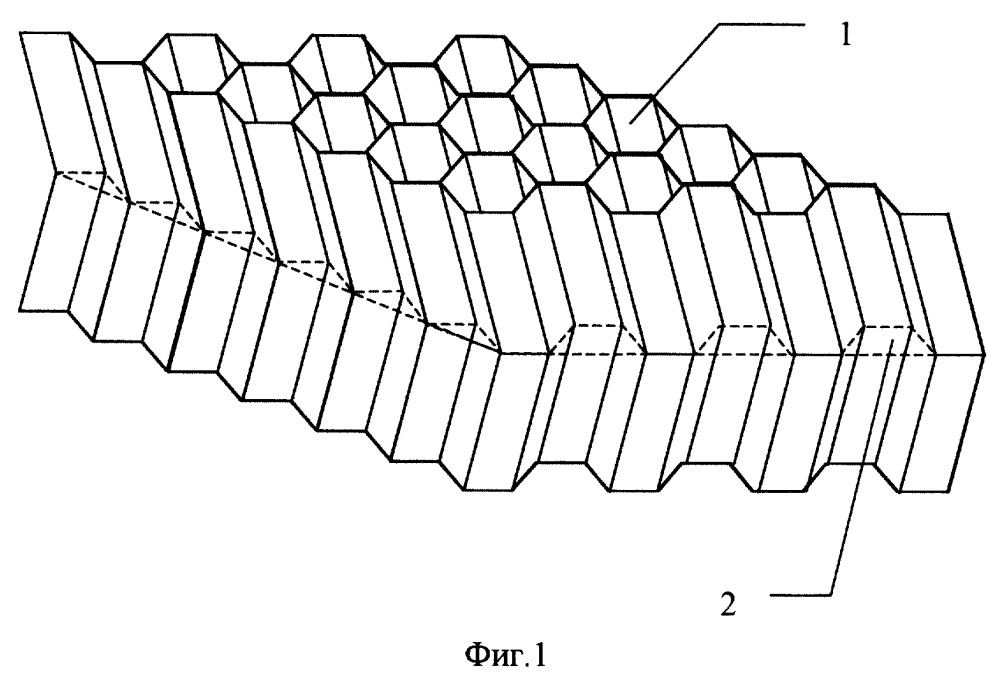 [Speaker Notes: .]
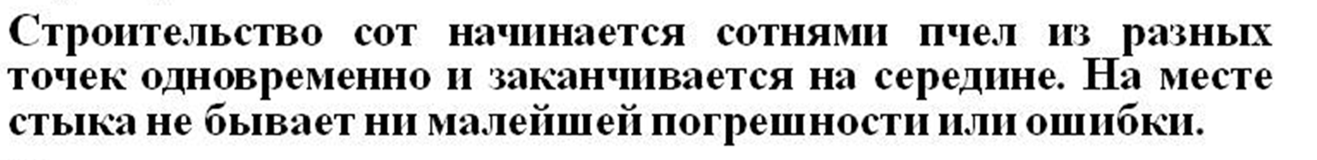 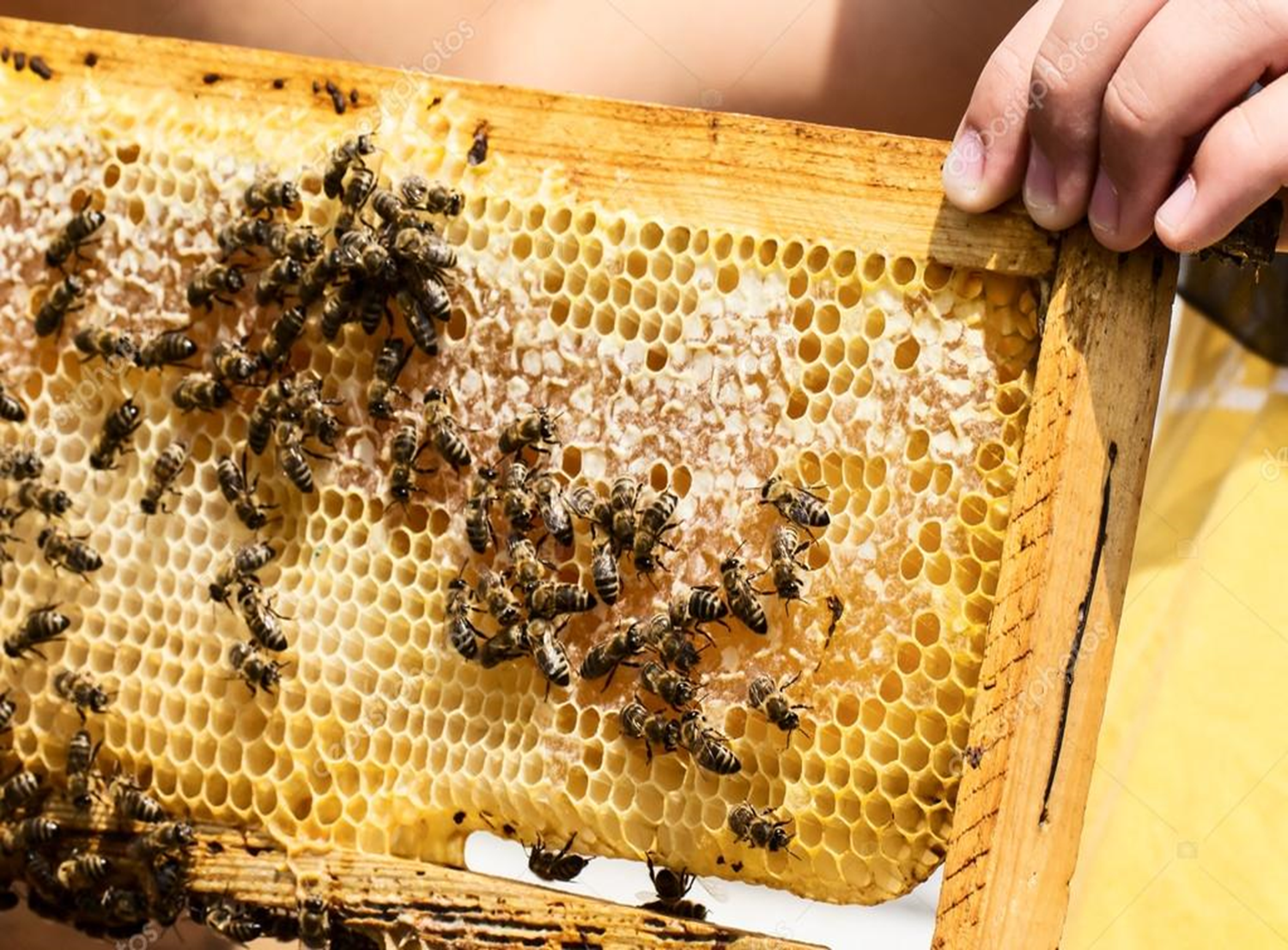 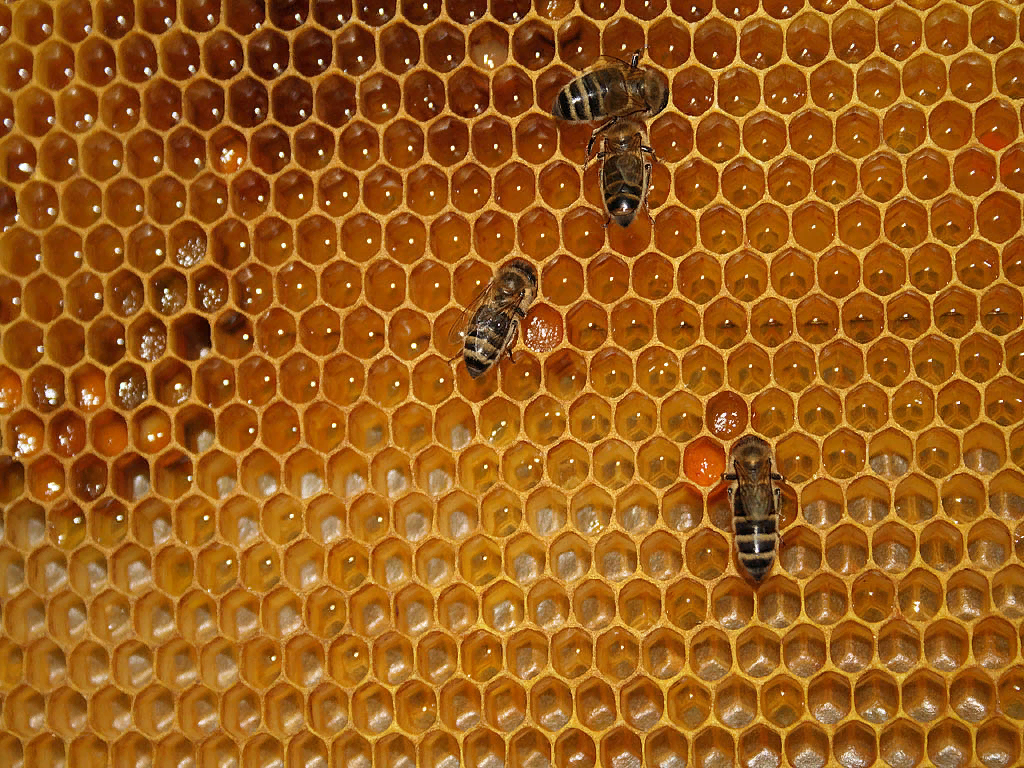 Математические секреты пчел
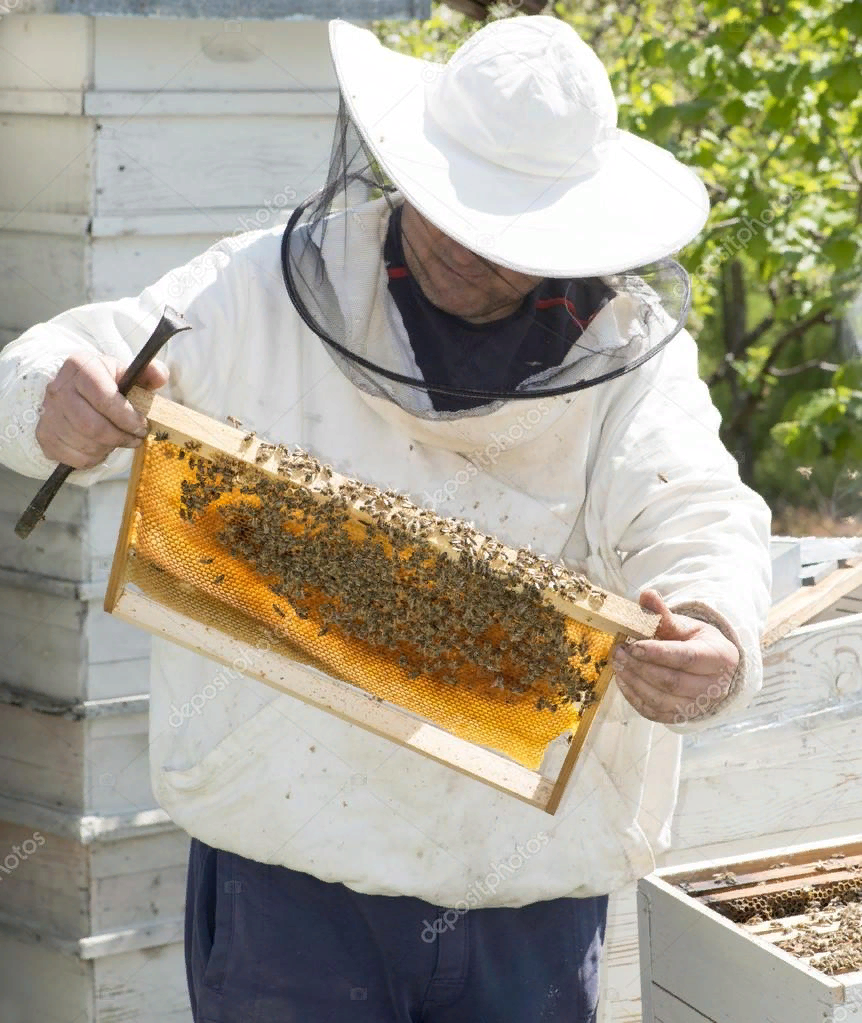 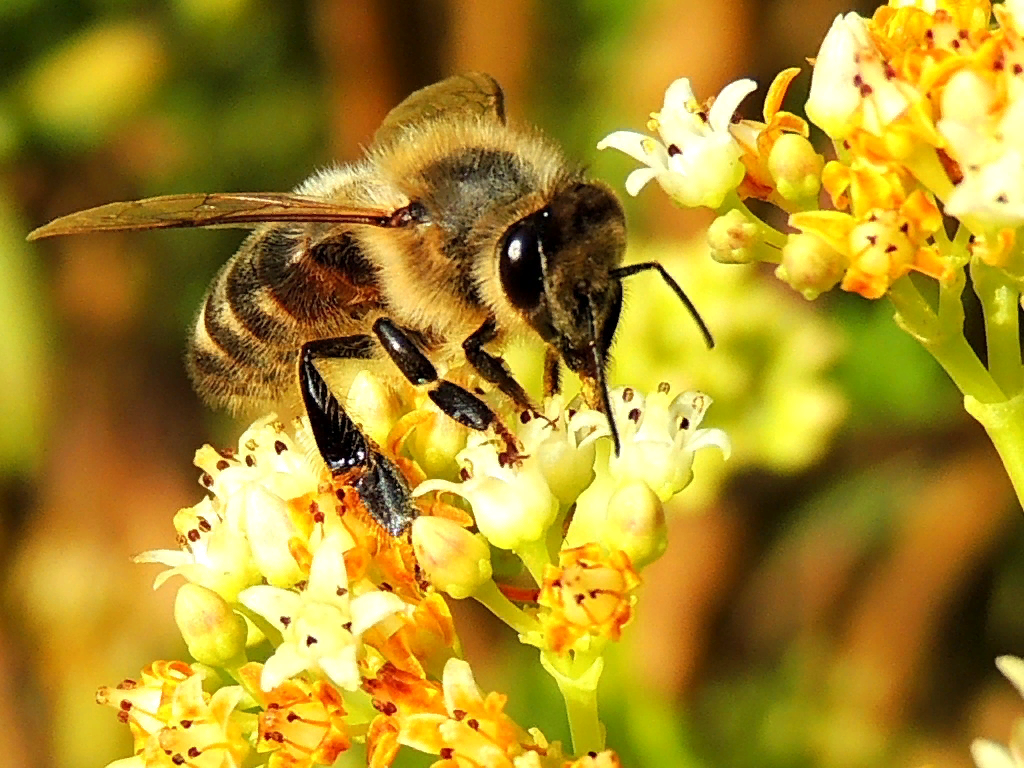 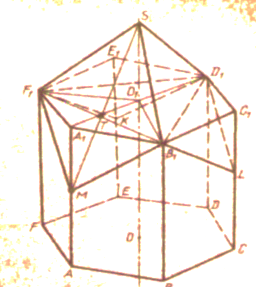 Странные общественные привычки  и геометрические дарования пчел не могли не привлечь внимания и не вызвать восхищения людей,  
наблюдавших их жизнь и использовавших плоды их деятельности». 
Г. Вейль
Принцип пчелиных сот широко используется  в архитектурных ансамблях всего мира, 
в строительстве гигантских сооружений, в создании новых дизайн-проектов, в производстве 
эко-материалов и нанотехнологиях.
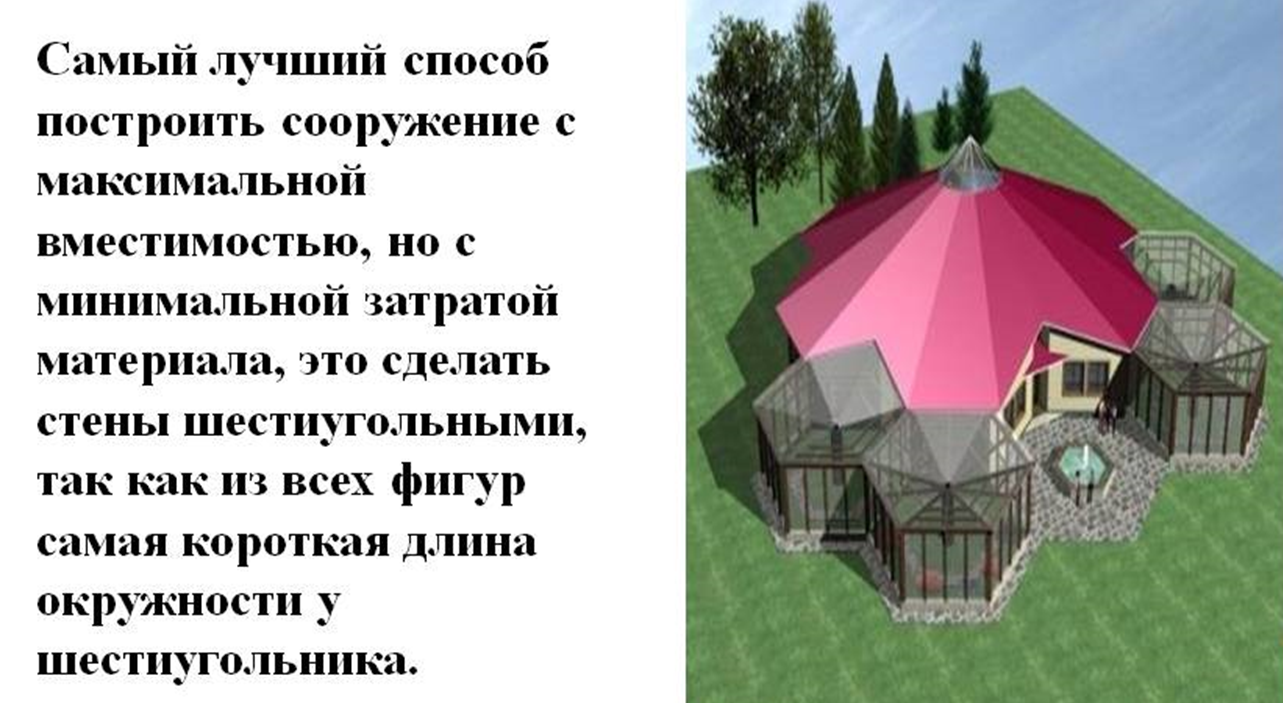 Принцип «пчелиных сот»  в строительстве и архитектуре.
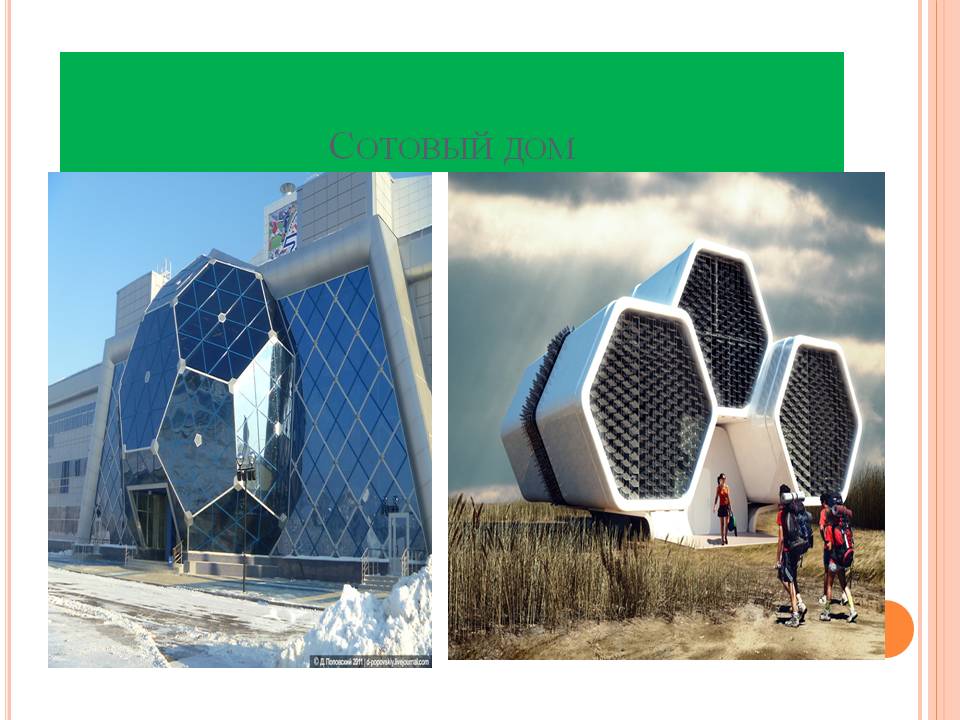 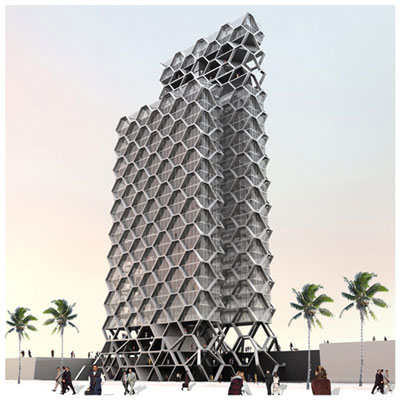 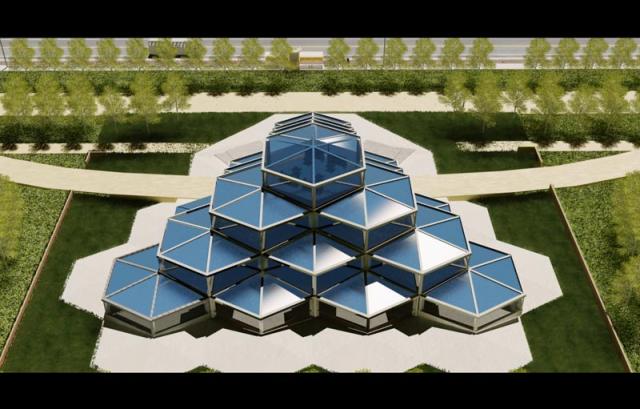 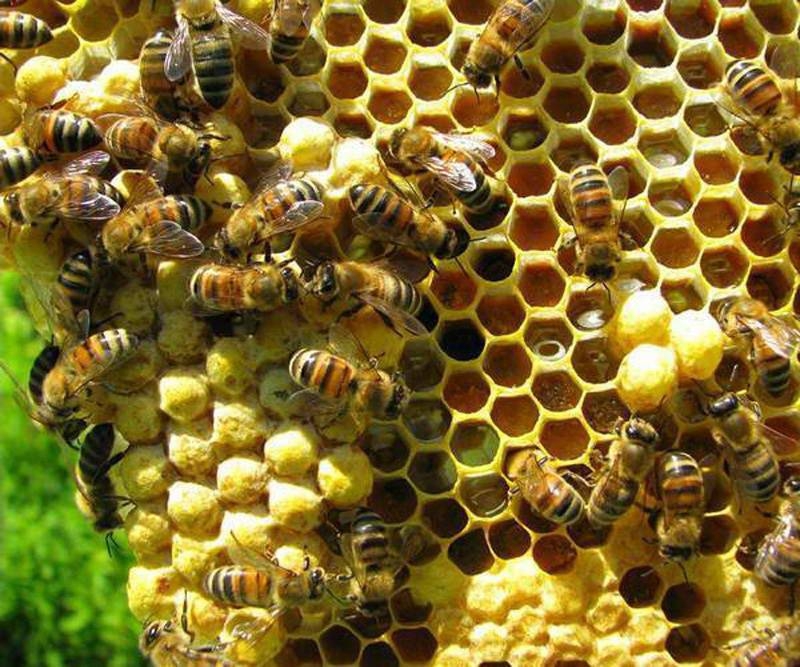 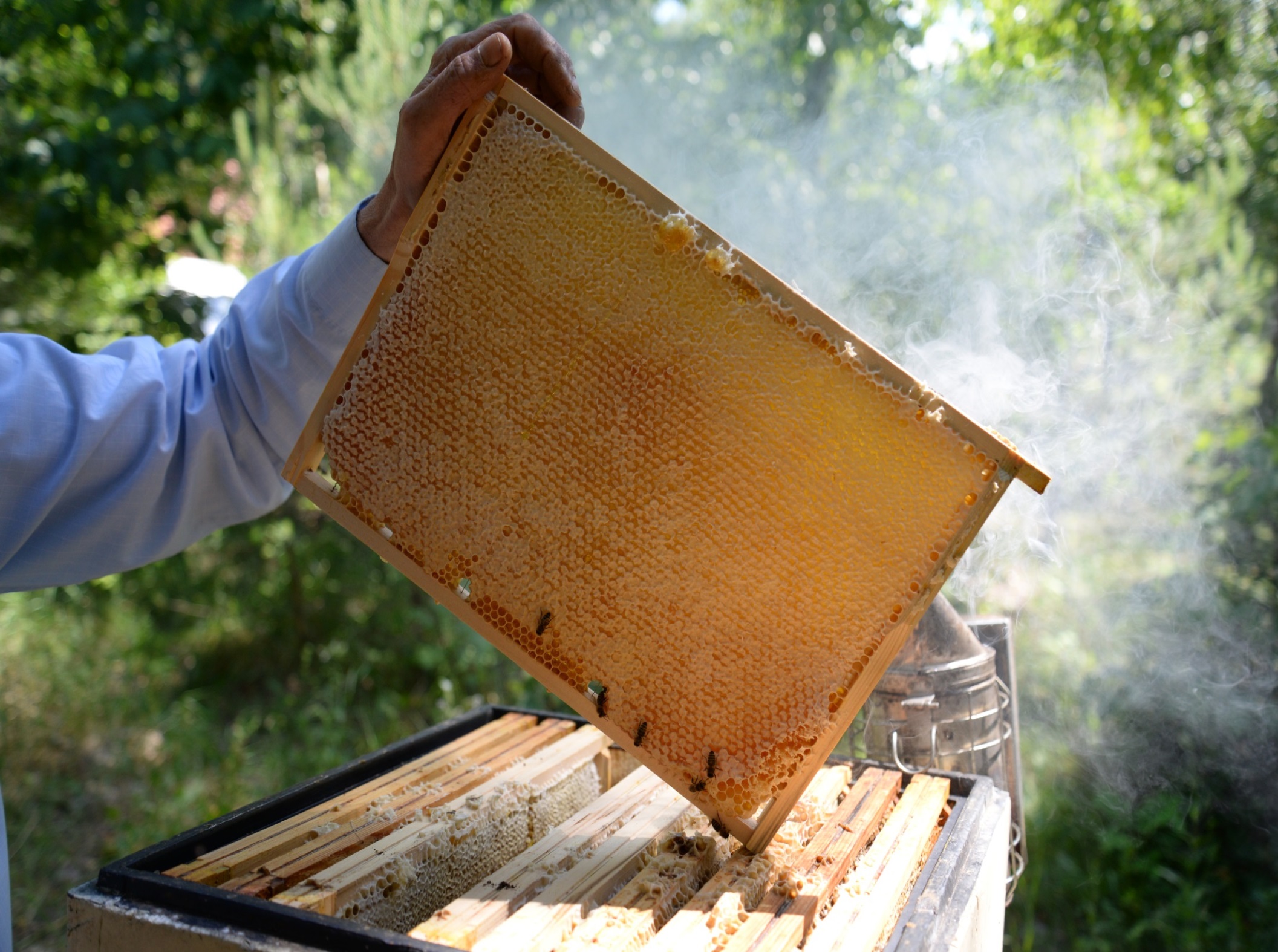 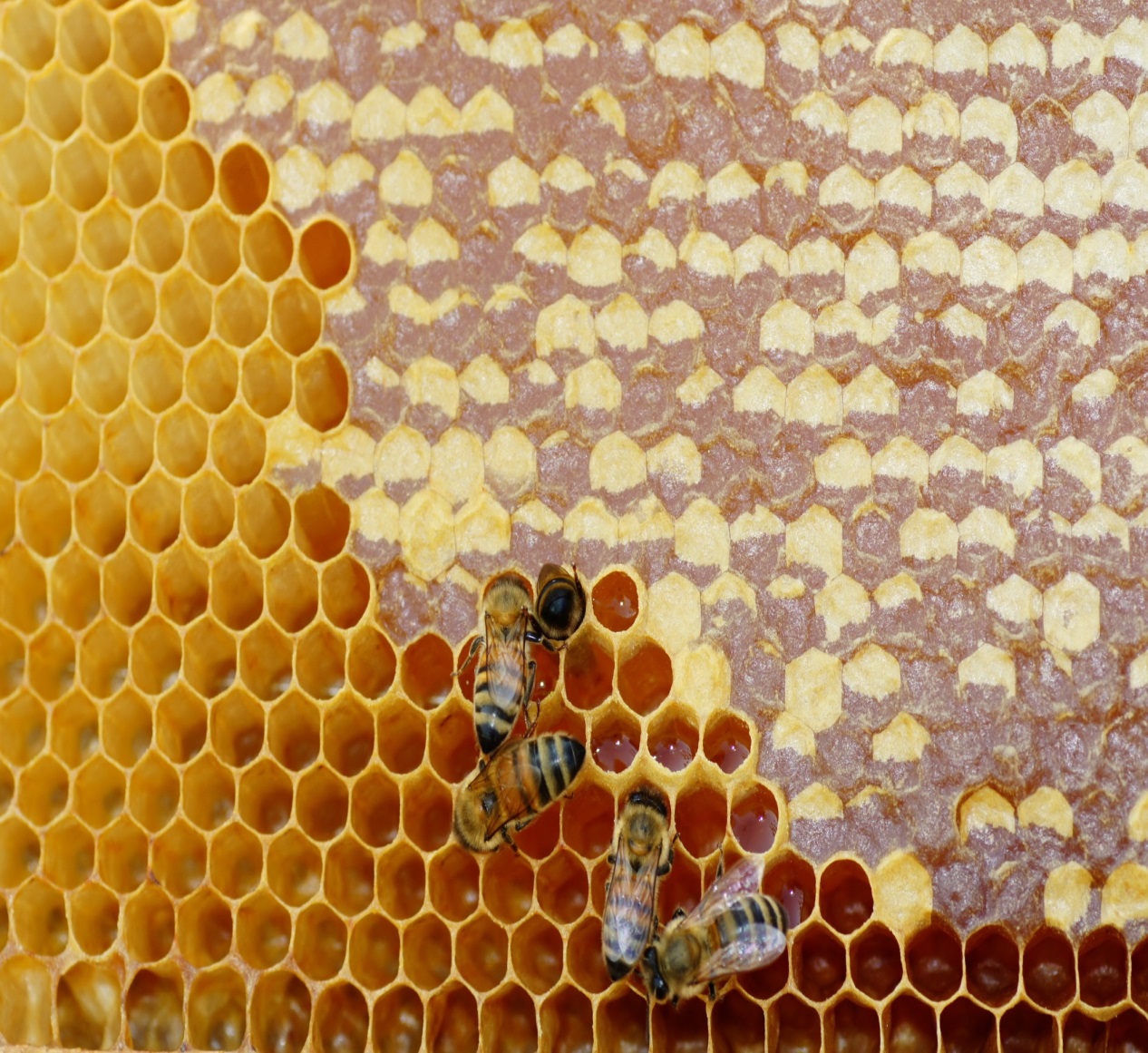 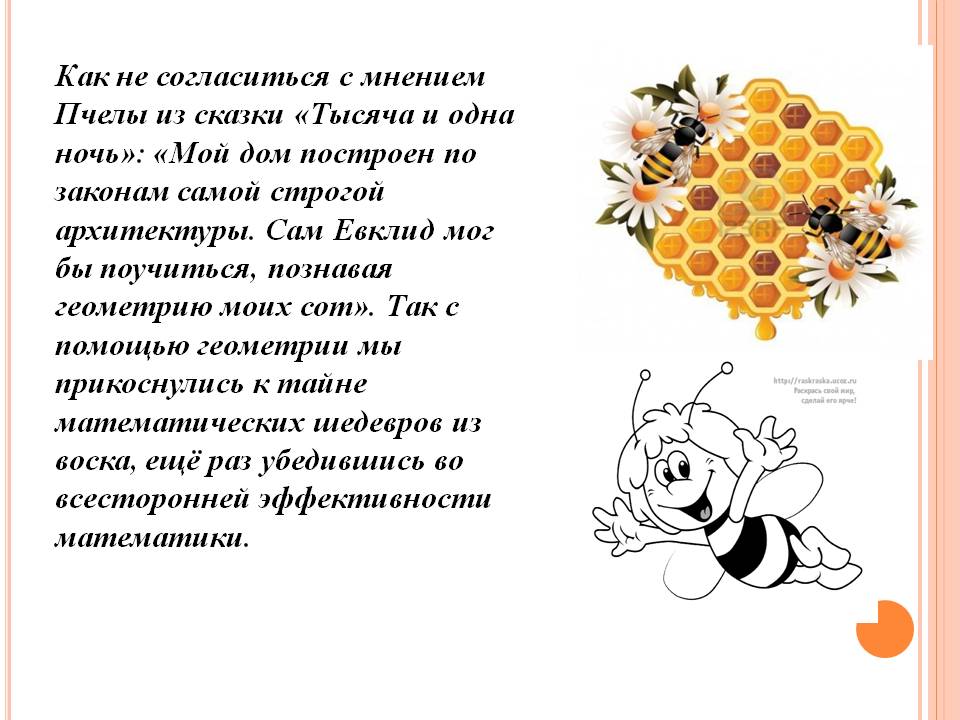 Ответим на вопросы:
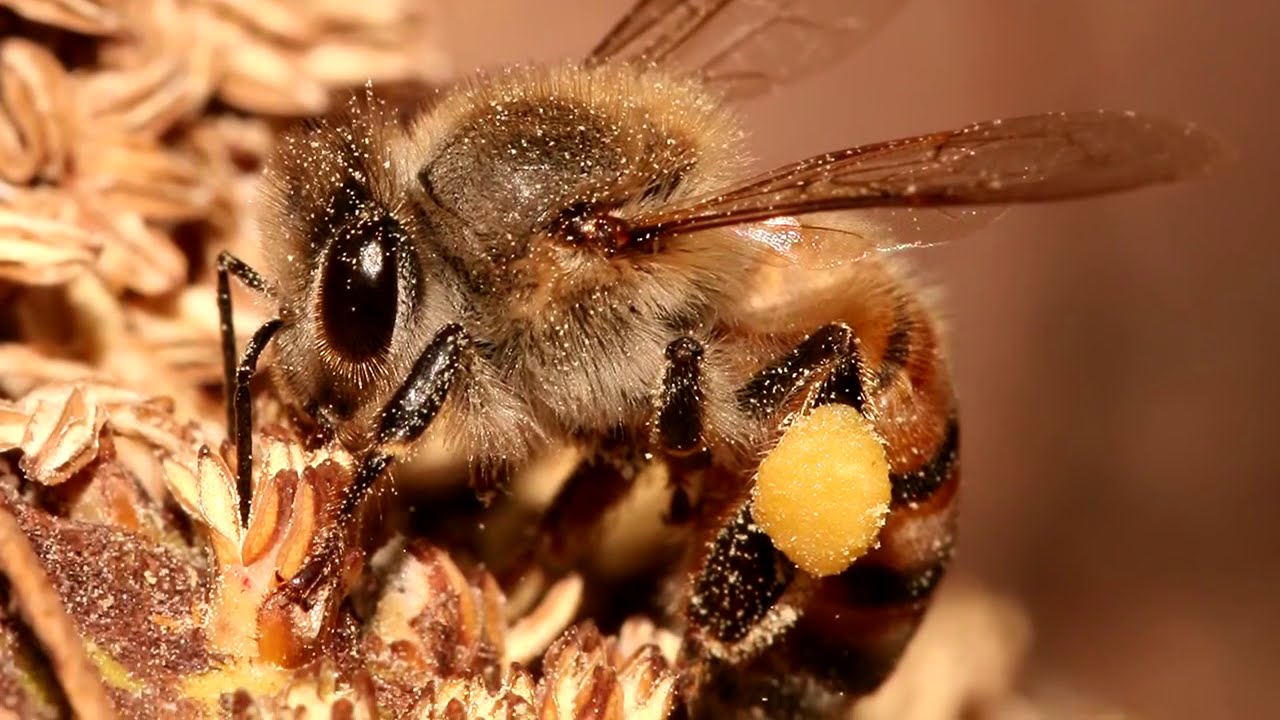 Особое образование на задних конечностях пчелы, служащее для переноса пыльцы растений в улей.
Вещество, выделяемое телом пчел, из которого они строят соты
Ответ: корзиночка
Ответ: воск
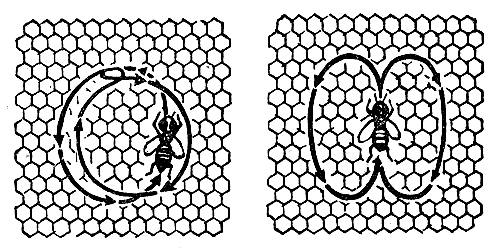 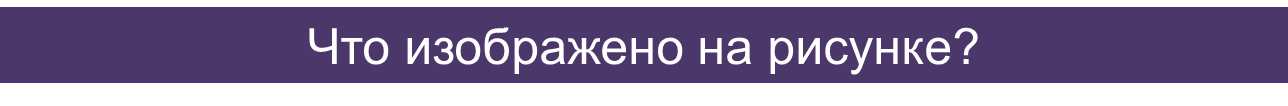 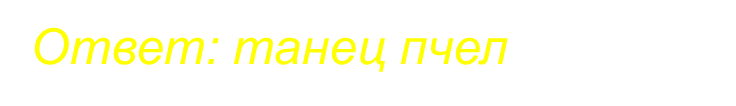 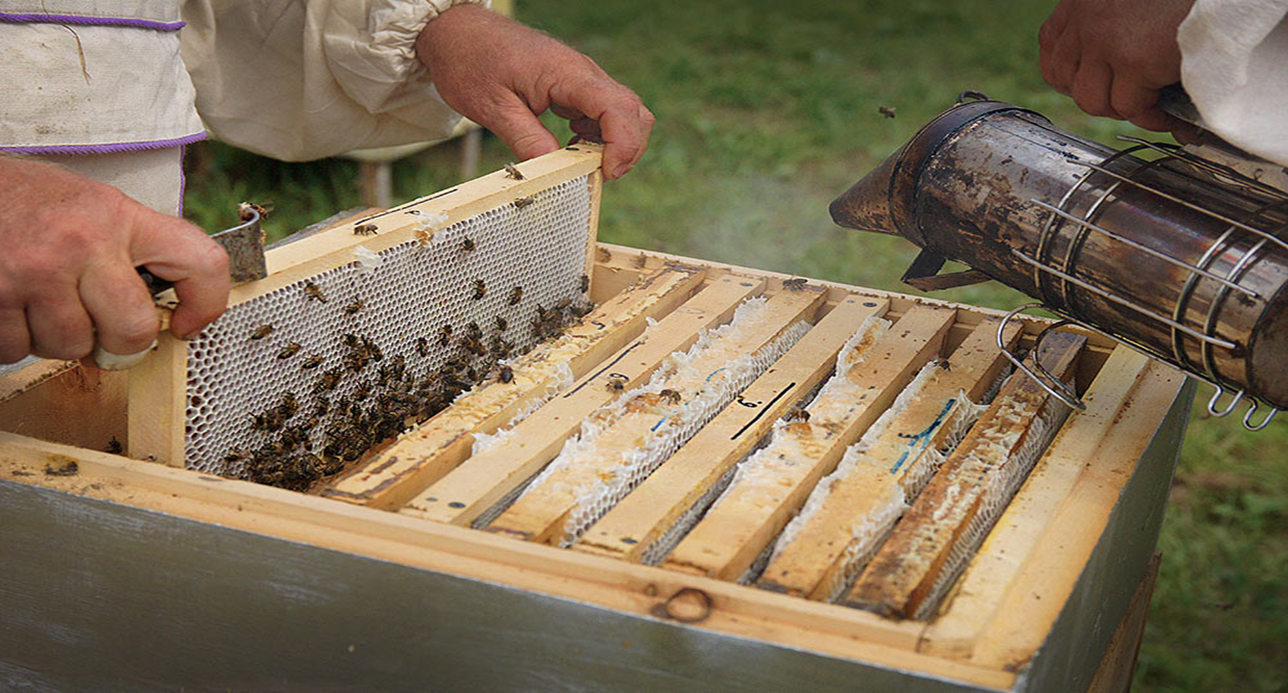 Шестигранные ячейки пчелиного жилища для


выведения расплода и для хранения запаса корма
Ответ: соты
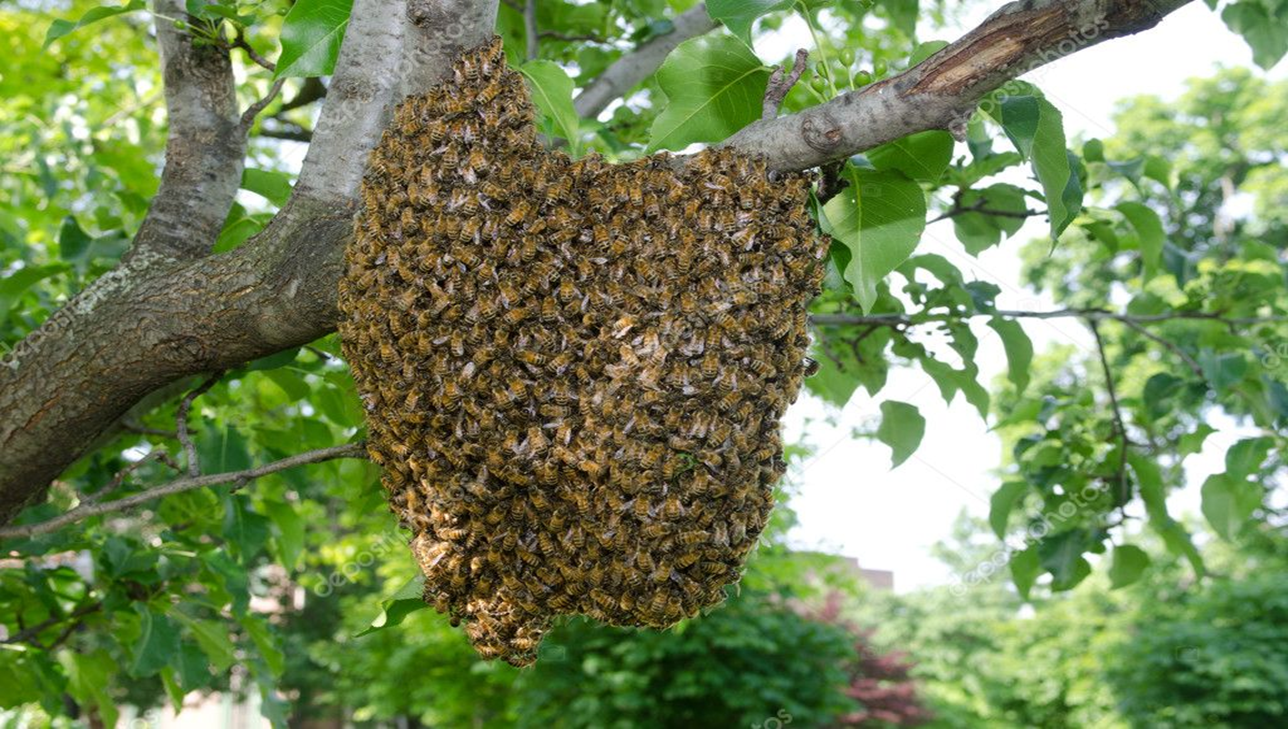 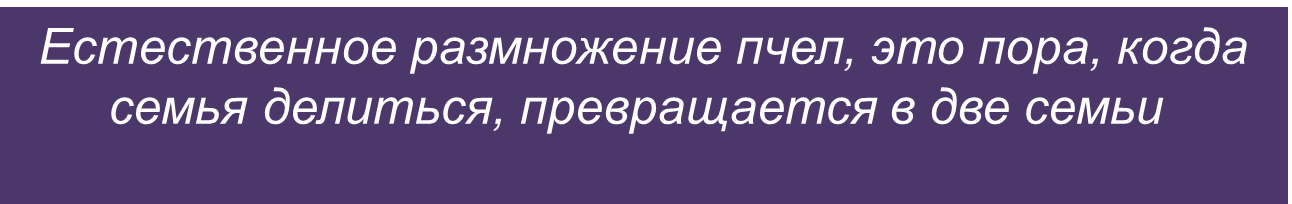 Ответ: рой
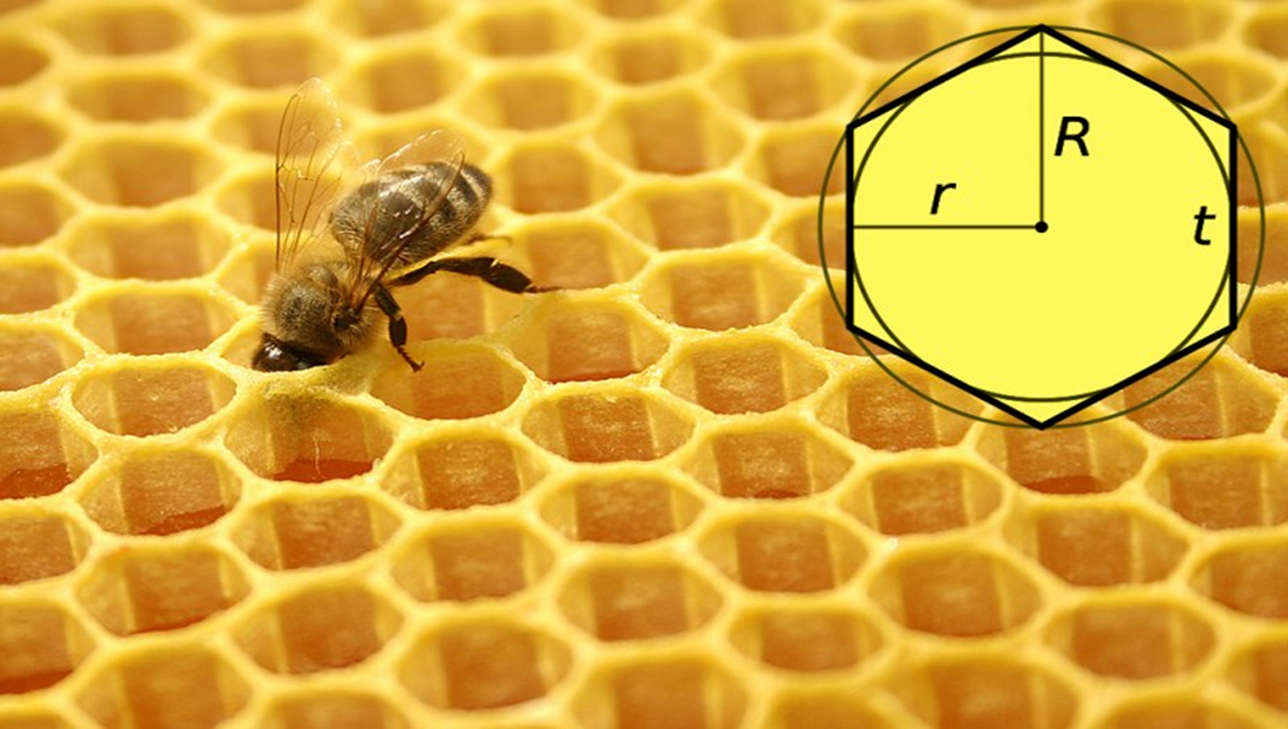 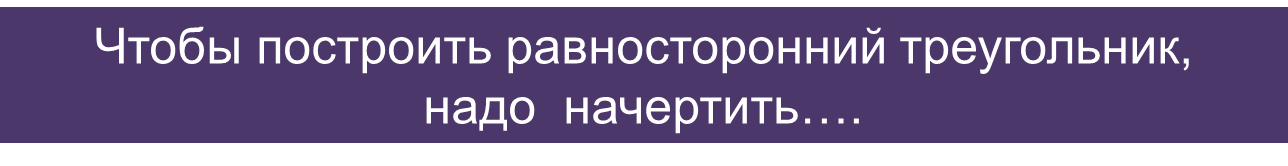 Ответ: окружность
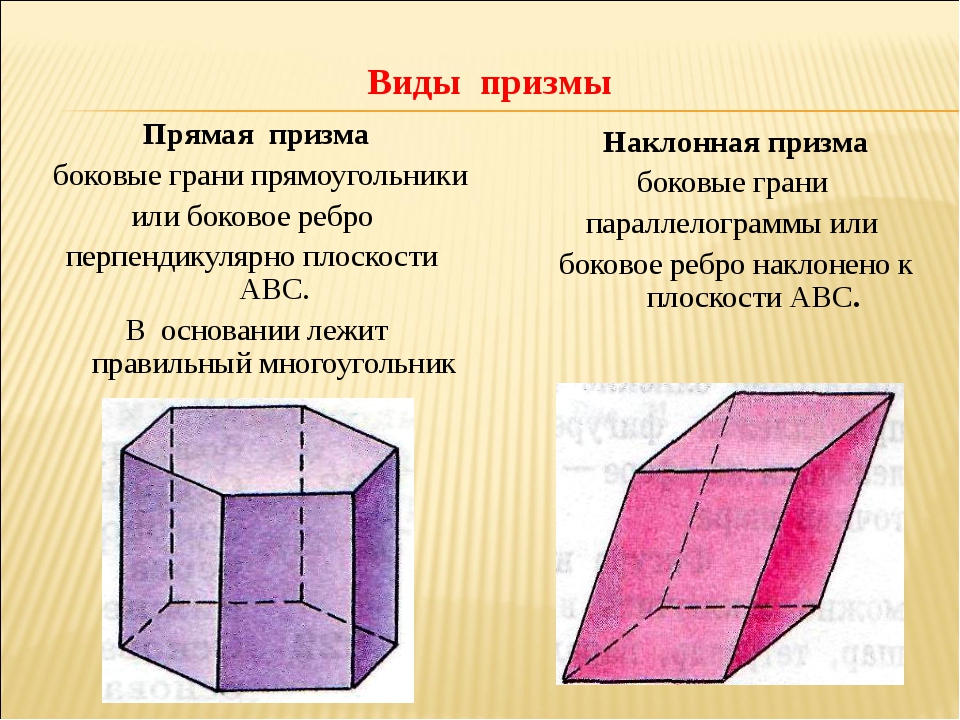 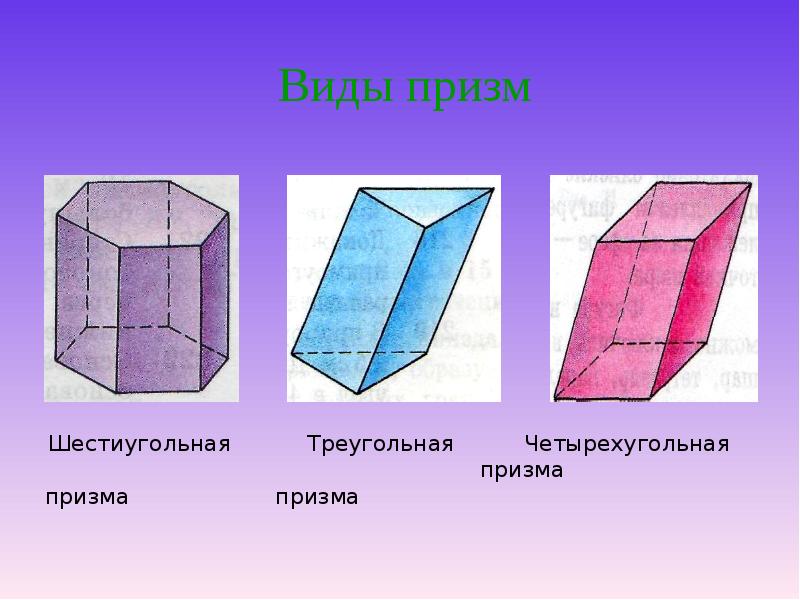 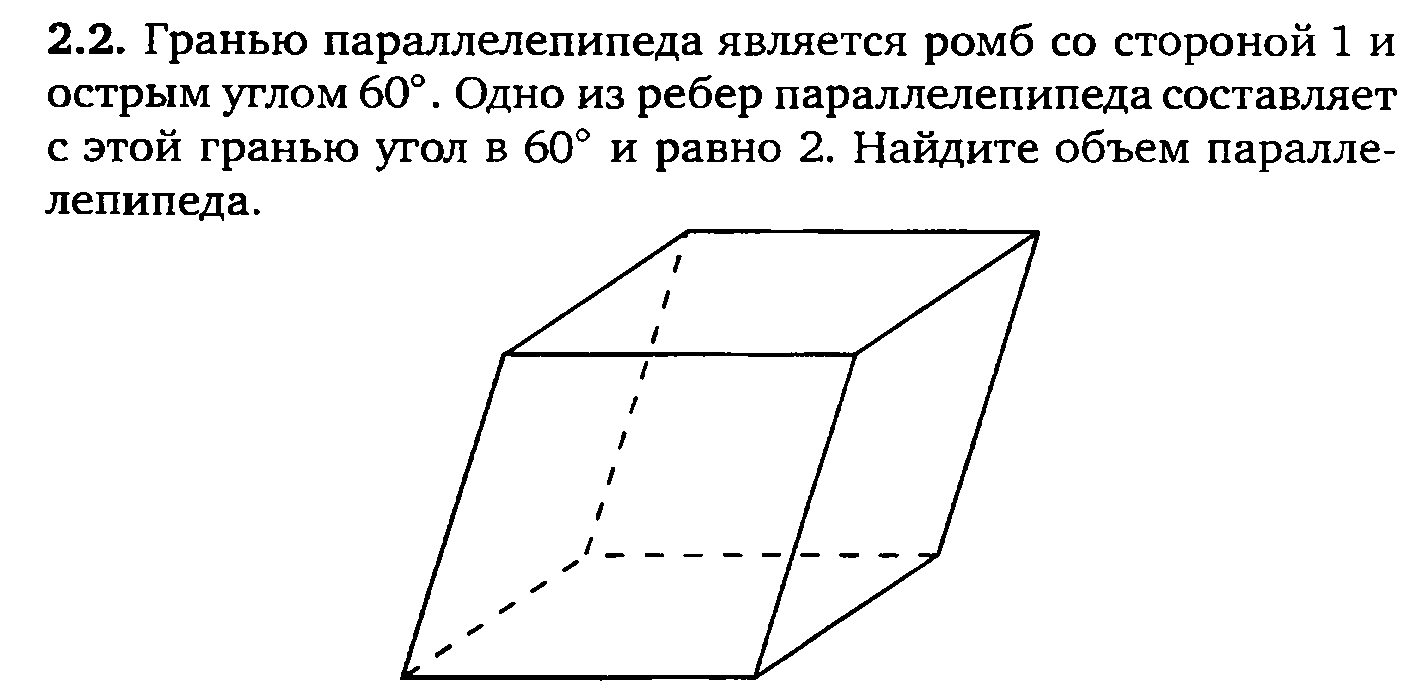 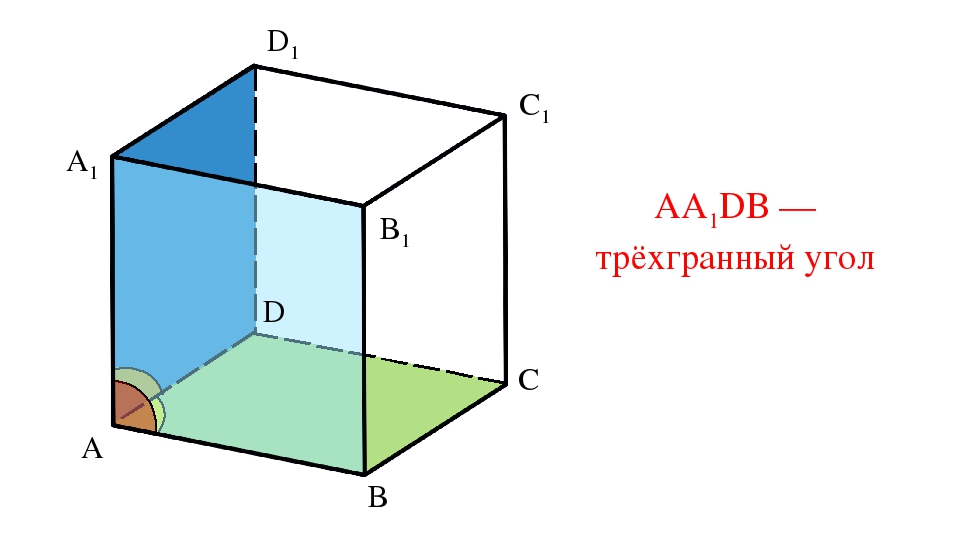 Какой из рисунков напоминает донышко ячейки сот?
Ответ: донышки ячеек не плоские, а представляют собой части трёхгранных углов, гранями которых являются равные ромбы. Рис. 3
Домашняя работа
1). Вот одна задача из древнего индийского трактата:— если 1/5 пчелиного роя полетела на цветы лаванды, 1/3 – на цветы липы, утроенная разность этих чисел полетела на дерево, а одна пчела продолжала летать между другими ароматными цветами, то сколько всего было пчел?
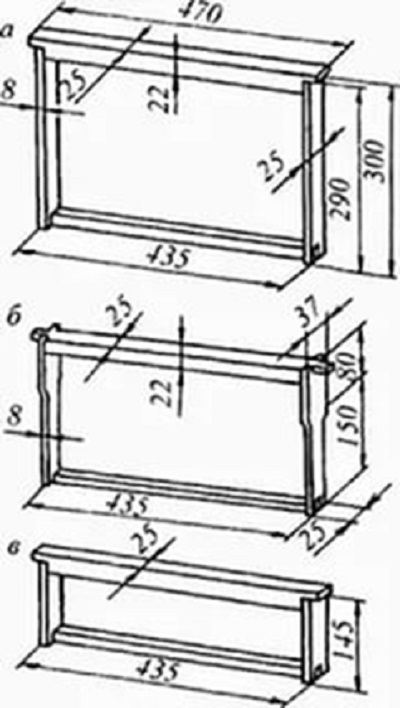 2). В соте стандартной рамки (размером 435х300 мм) с двух сторон  содержится около 9000 пчелиных ячеек. На постройку пчелы расходуют 140—150 г воска. Сколько воска требуется для одной ячейки?
3). Разгадайте кроссворд:
1.Процесс переноса пыльцы с тычинок на рыльце пестика, который прекрасно могут осуществлять пчелы.
2. Особь мужского пола у пчел, роль которого заключается только в оплодотворении матки.
3. Особое образование на задних конечностях пчелы, служащее для переноса пыльцы растений в улей.
4. Особое воскообразное клейкое вещество, приносимое пчелами с почек деревьев для заделки отверстий в улье. Обладает противомикробным и противовоспалительным действием.
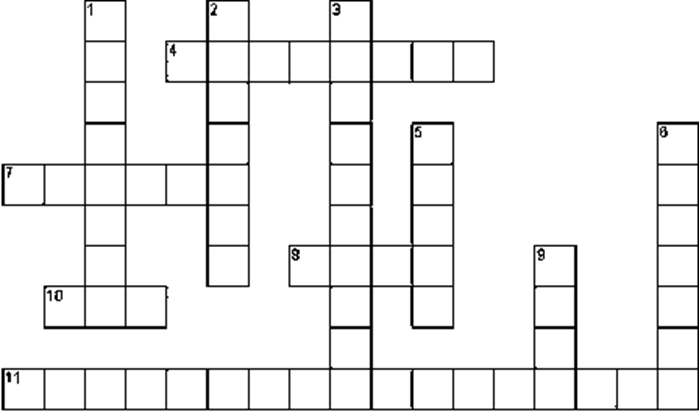 5. Единственная особь пчелиной семьи, в задачи которой входит только откладка яиц в ячейки сотов.
6. Пчелы, приносящие мед и производящие все ульевые работы.
7. Процесс вылета из семьи половины пчел с новой или старой маткой для образования на новом месте новой семьи.
8. Вещество, выделяемое телом пчел, из которого они строят соты.
9. Шестигранные ячейки пчелиного жилища для выведения расплода и для хранения запаса корма.
10. Основной продукт пчеловодства.
11. Отряд насекомых, к которому относятся пчелы.